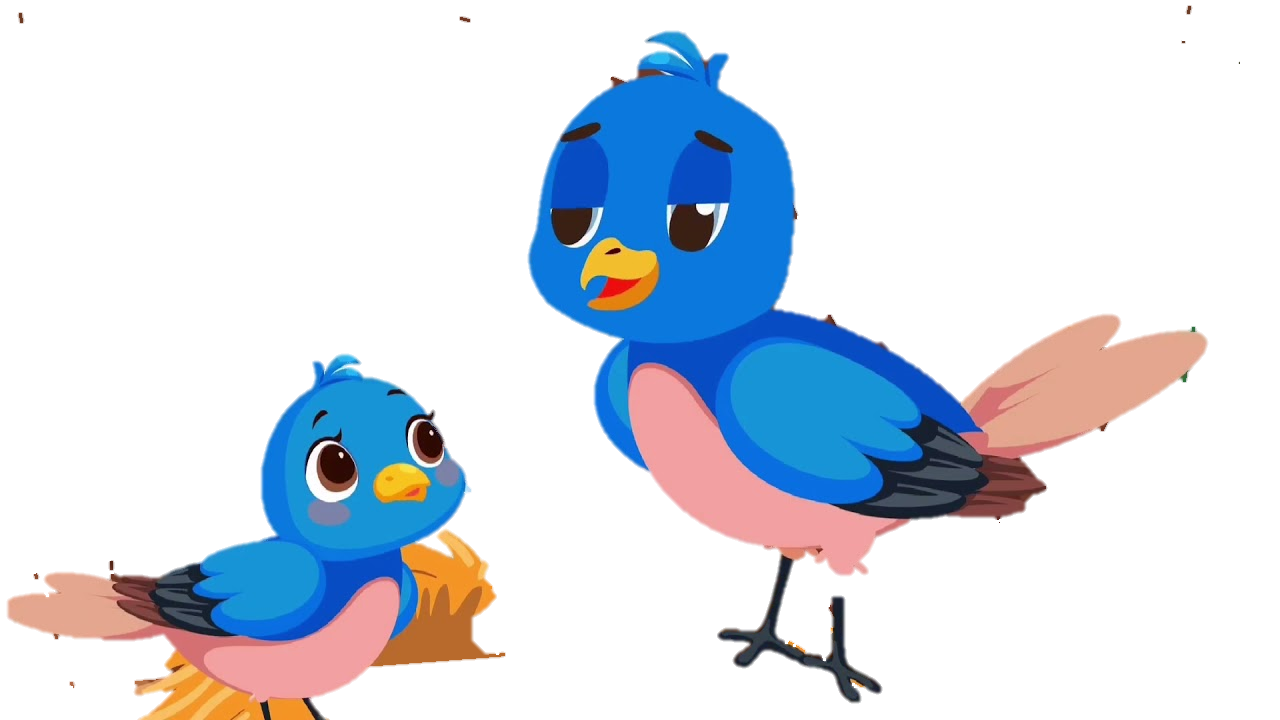 PHÒNG GIÁO DỤC & ĐÀO TẠO QUẬN LONG BIÊN
TRƯỜNG TIỂU HỌC PHÚC LỢI
                                                                                                                                                                                                                                                                           
CHÀO ĐÓN CÁC EM HỌC SINH
ĐẾN VỚI TIẾT HỌC HÔM NAY
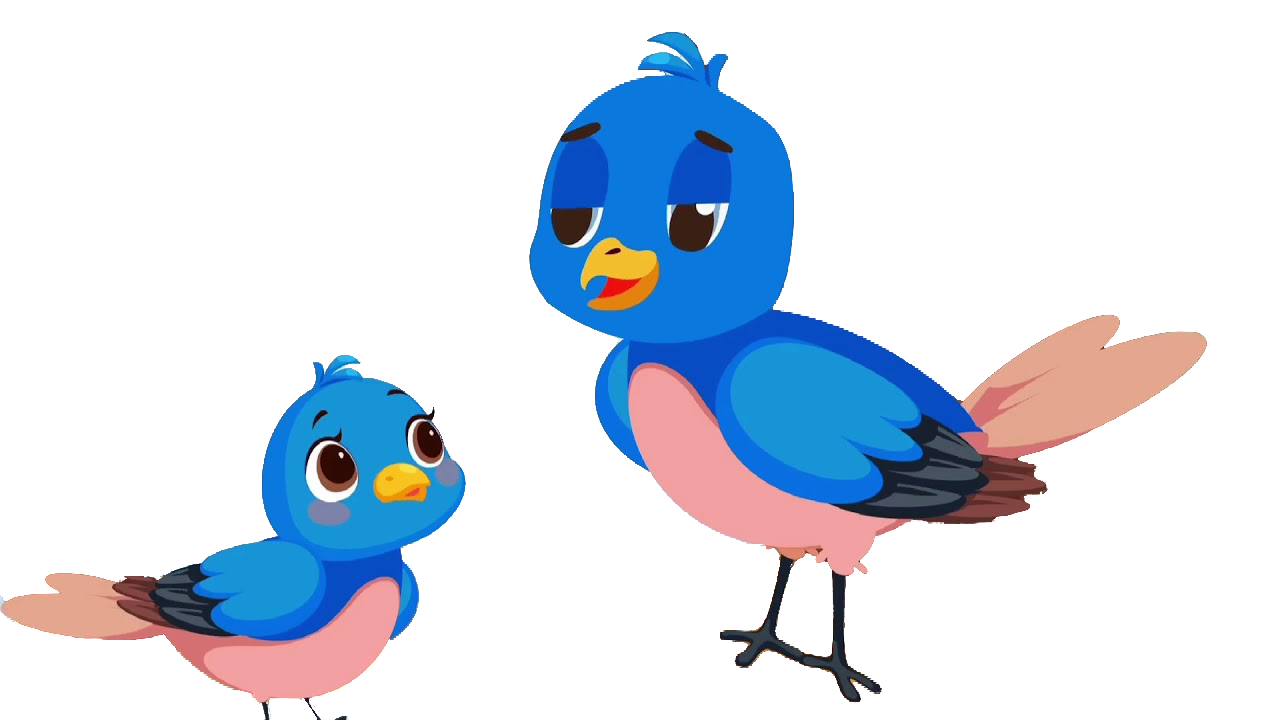 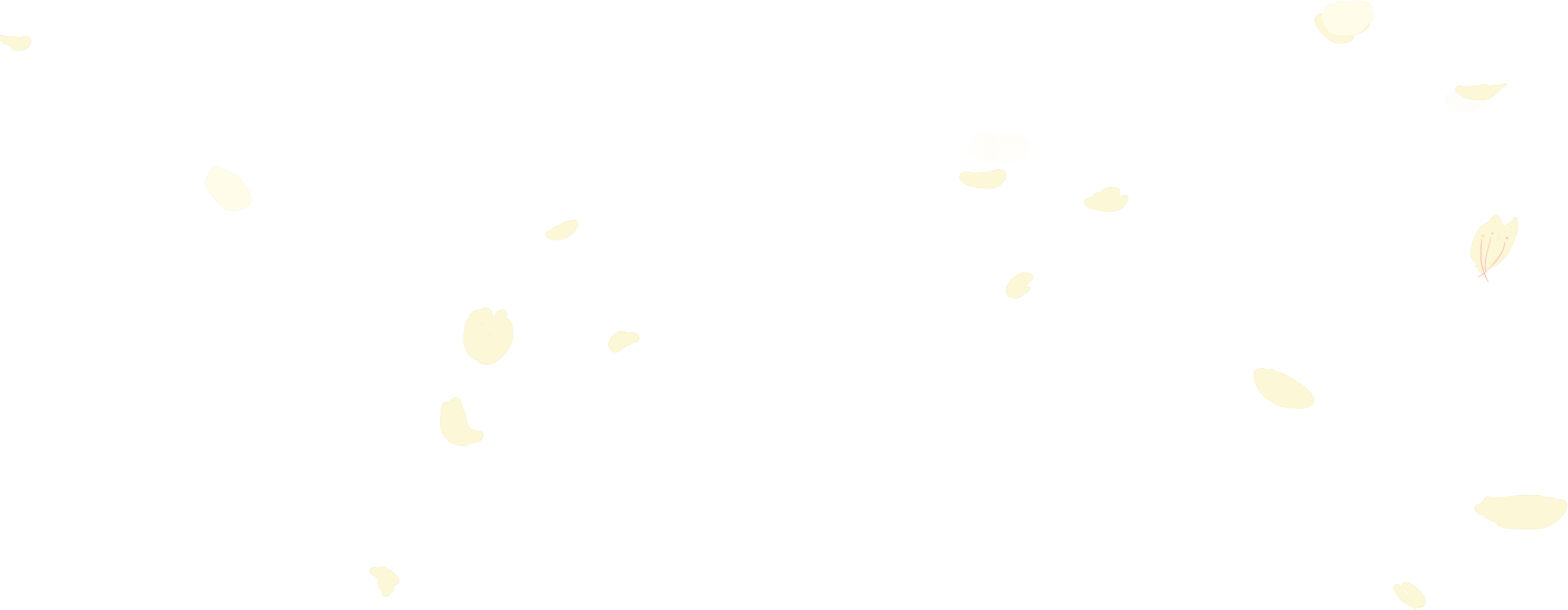 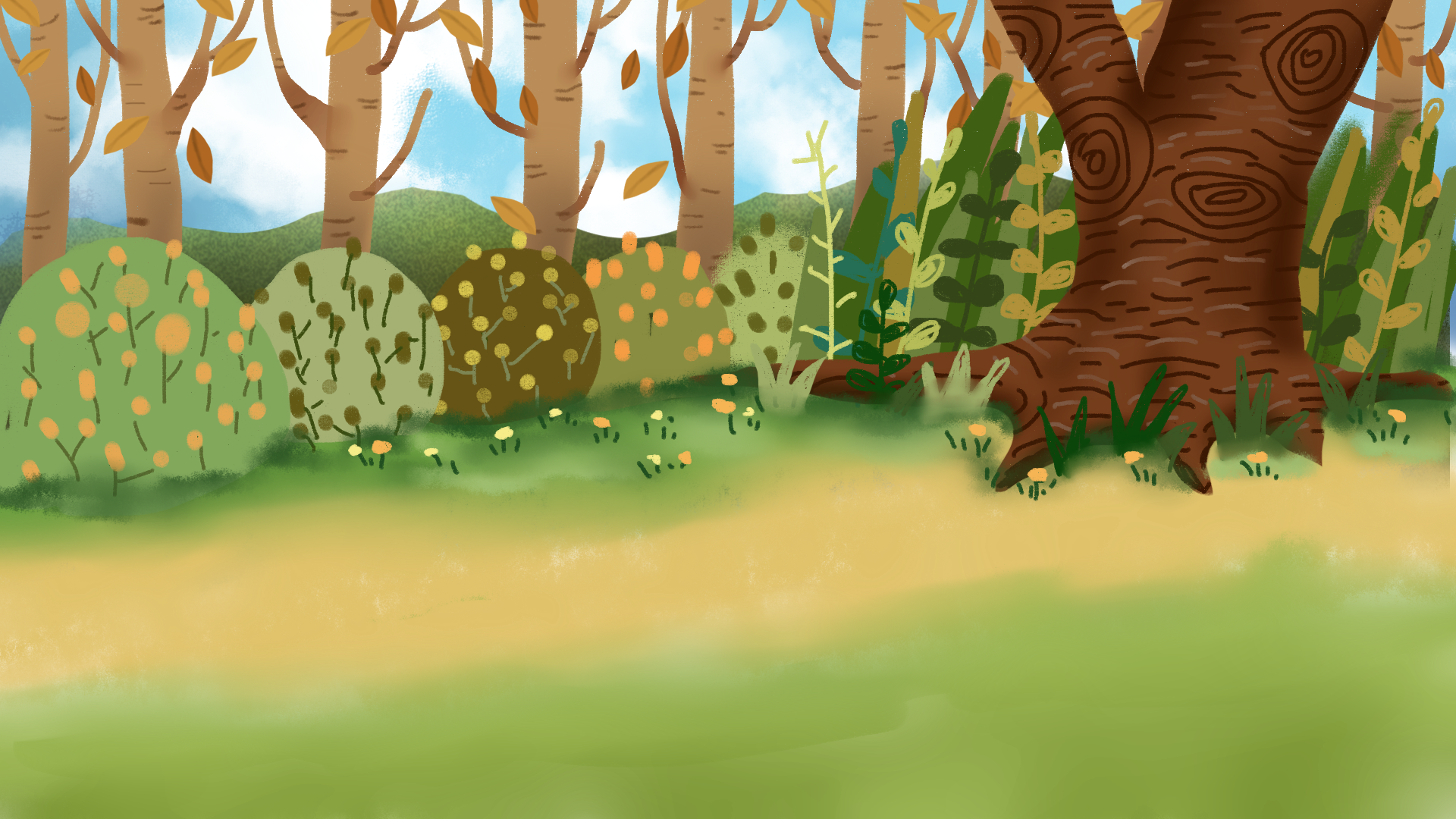 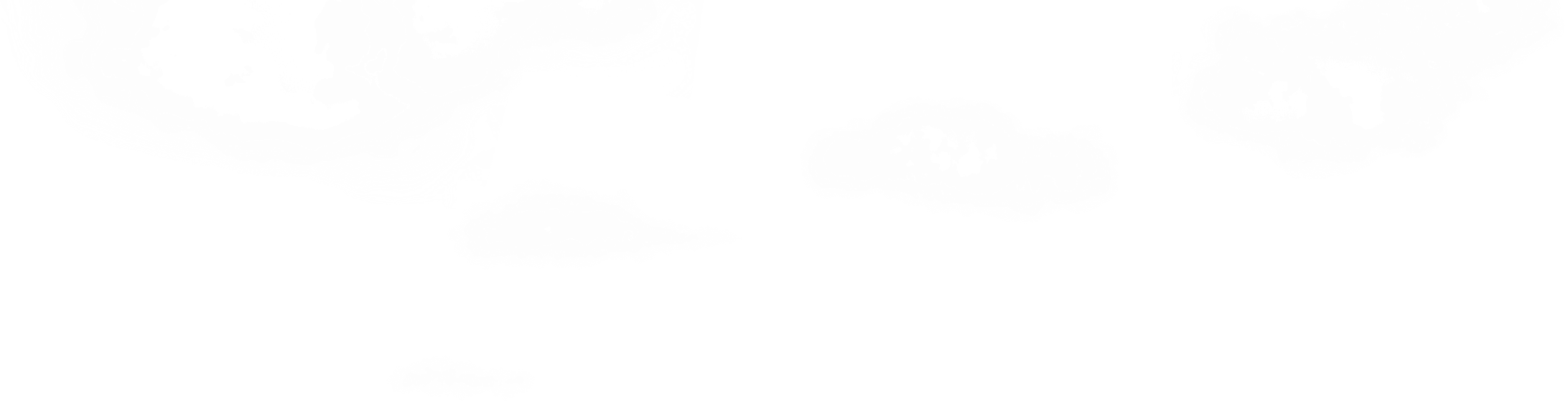 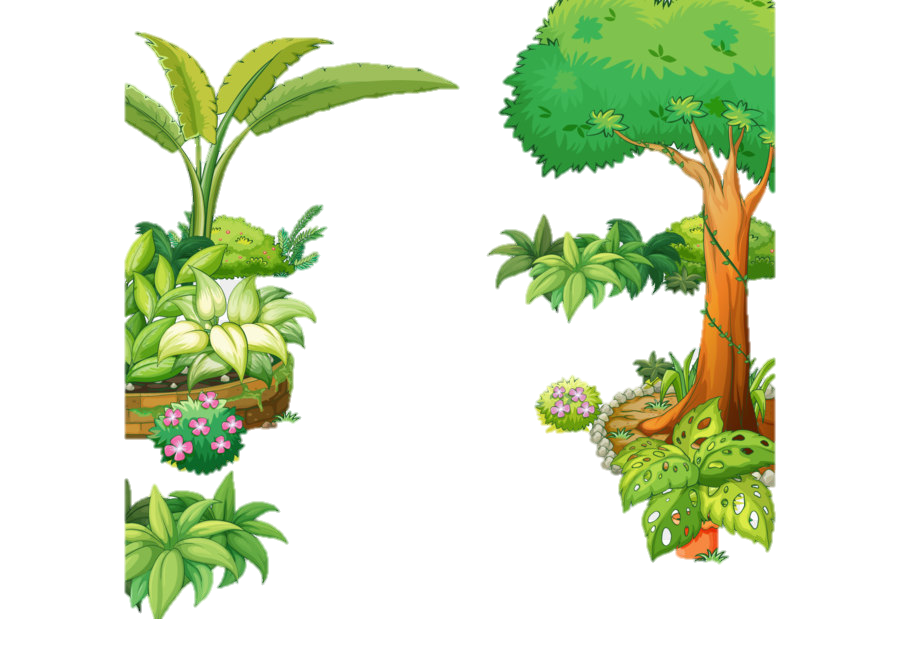 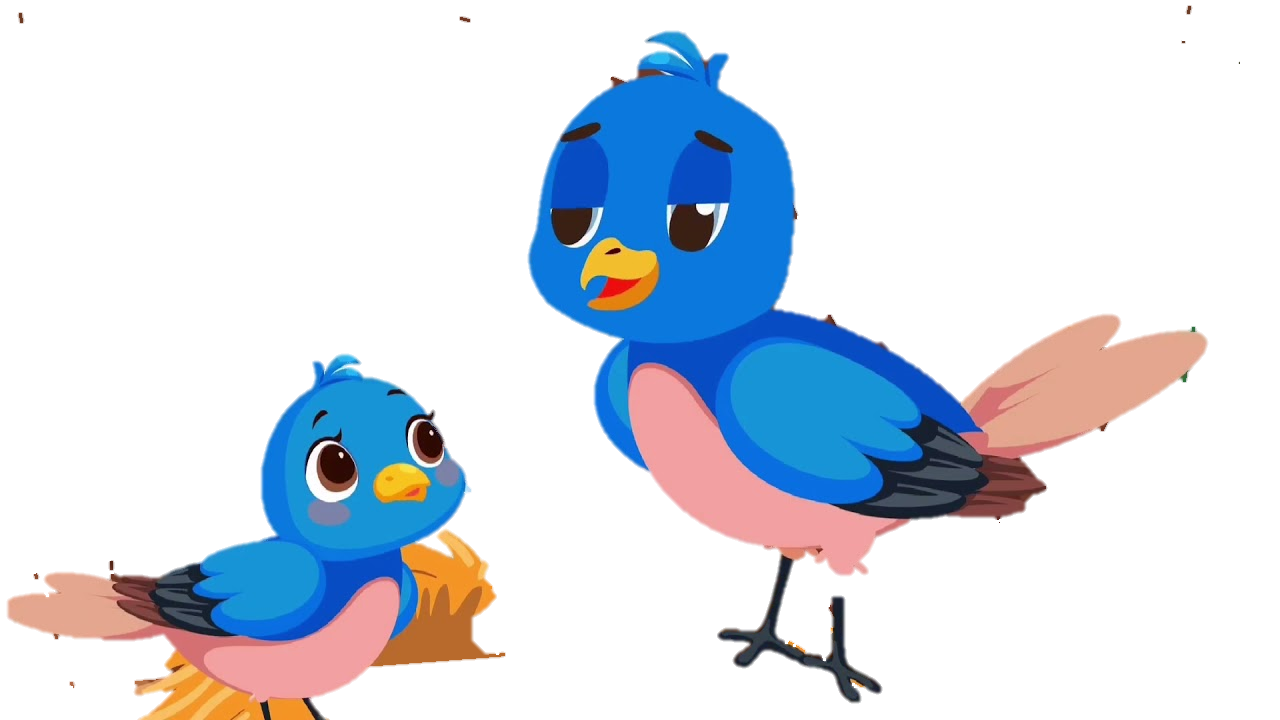 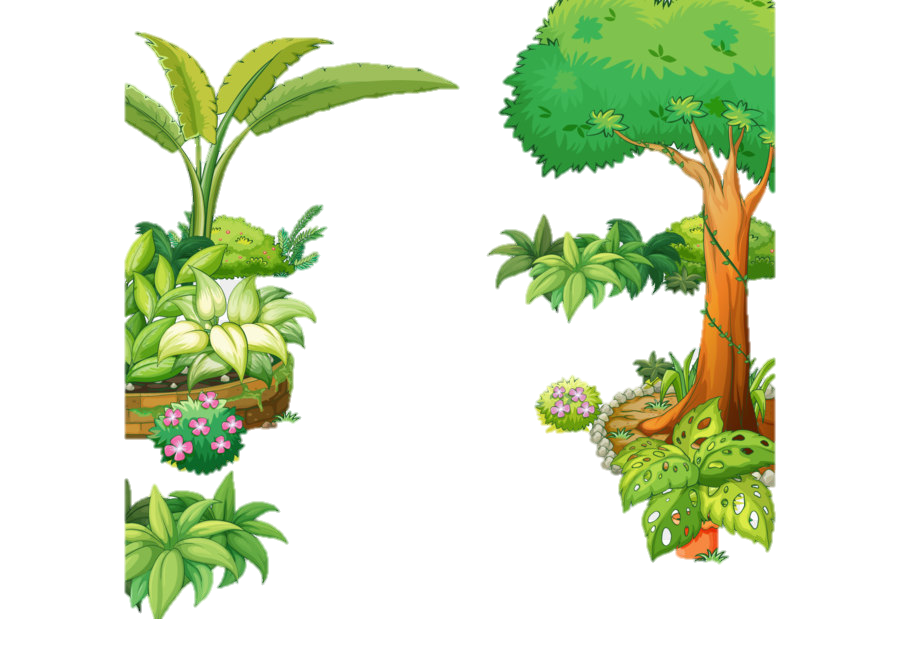 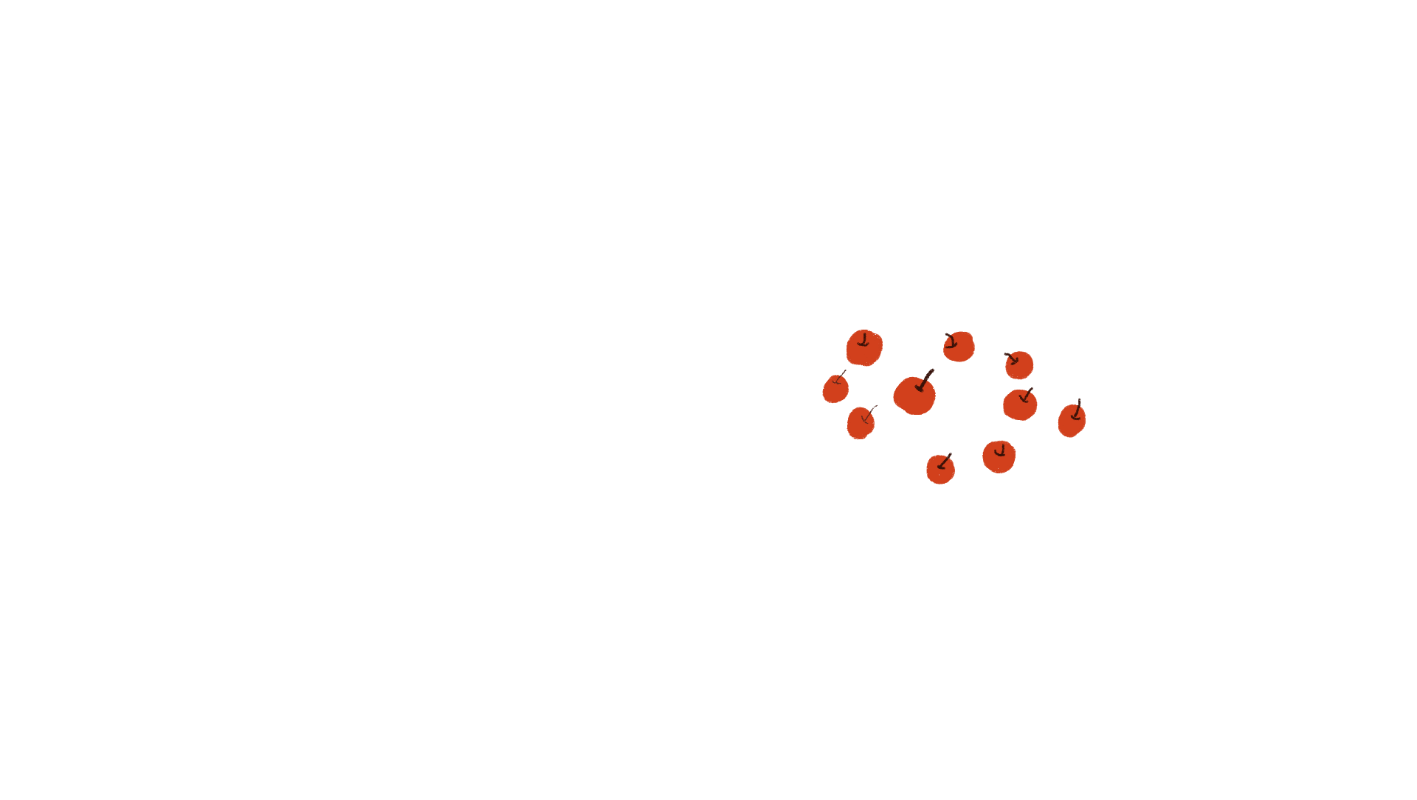 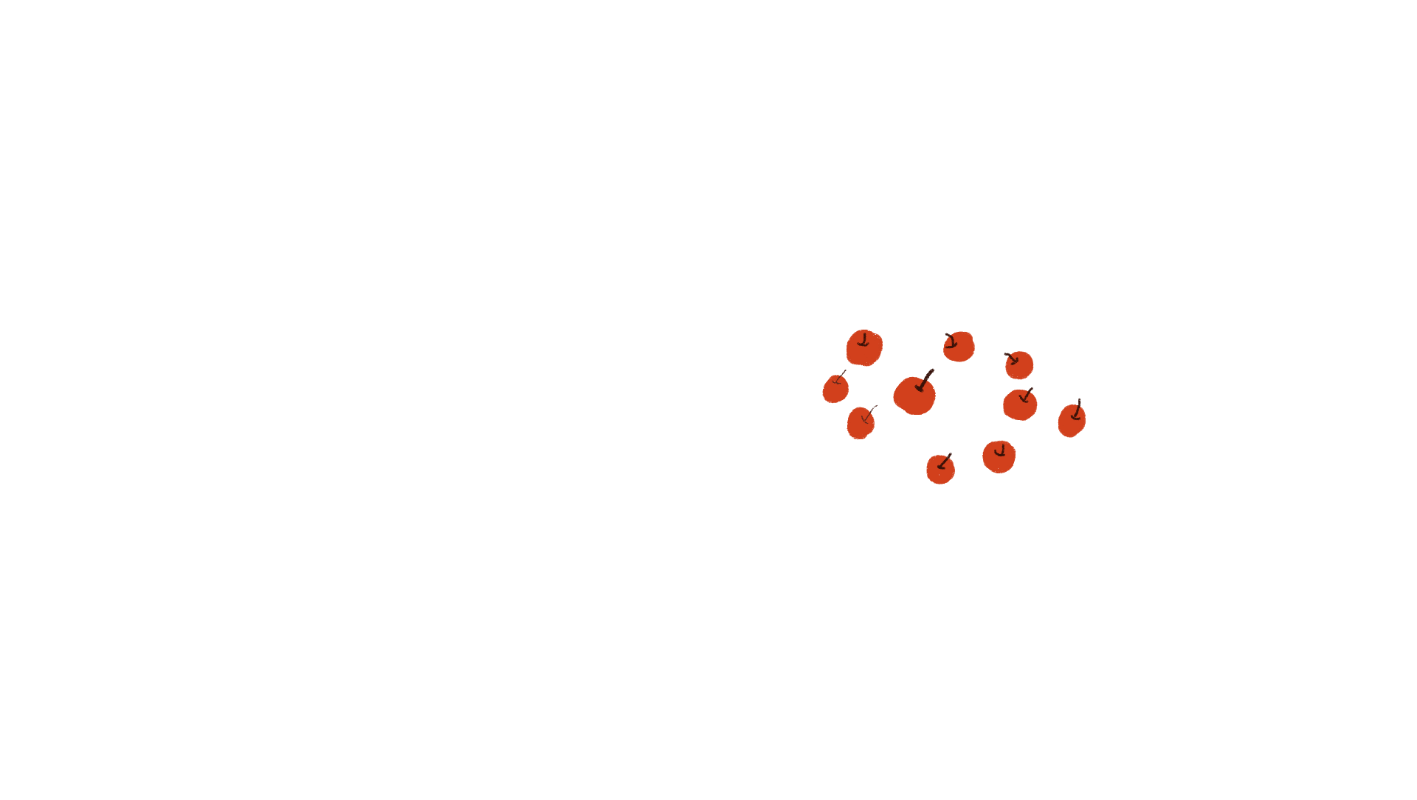 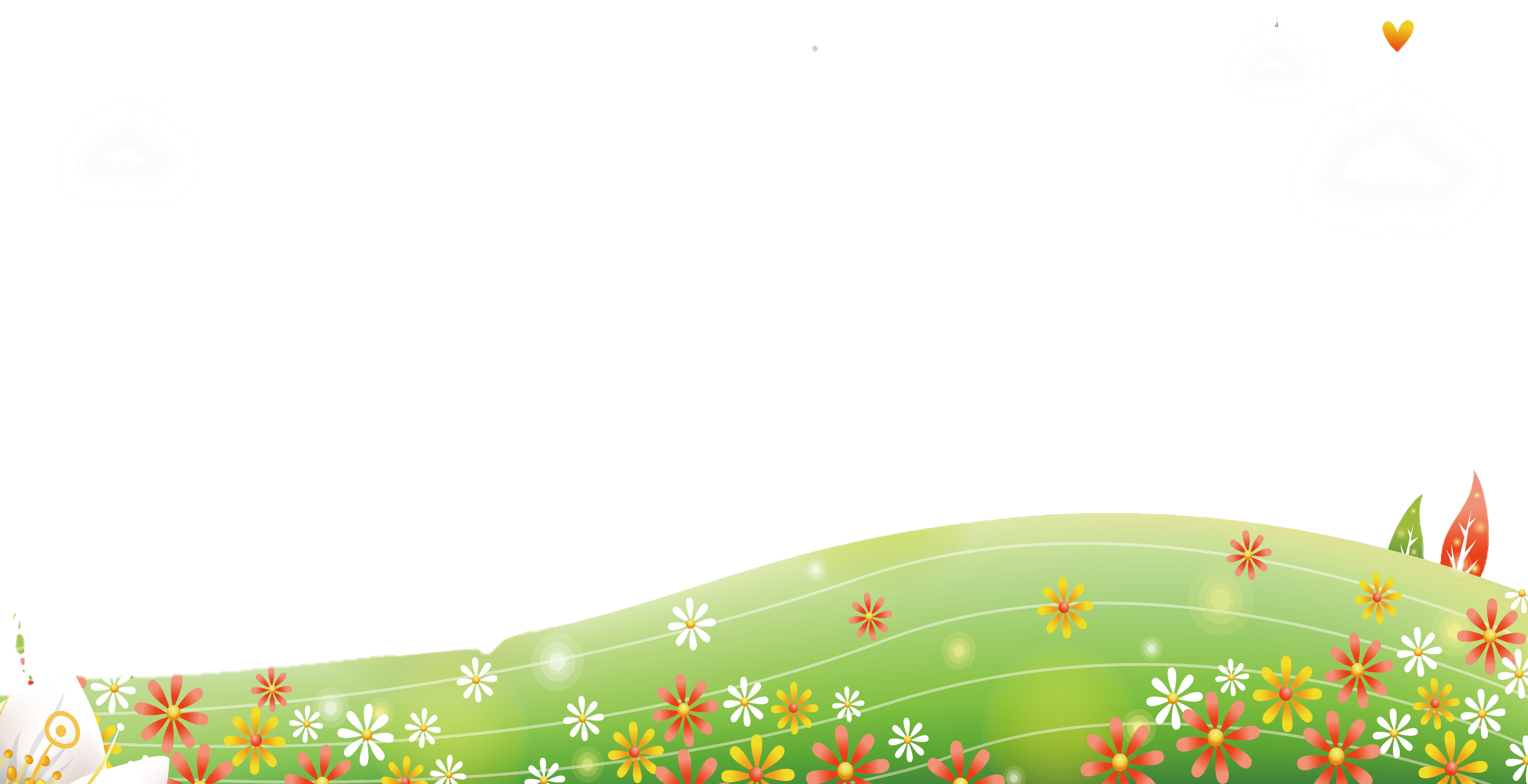 Toán
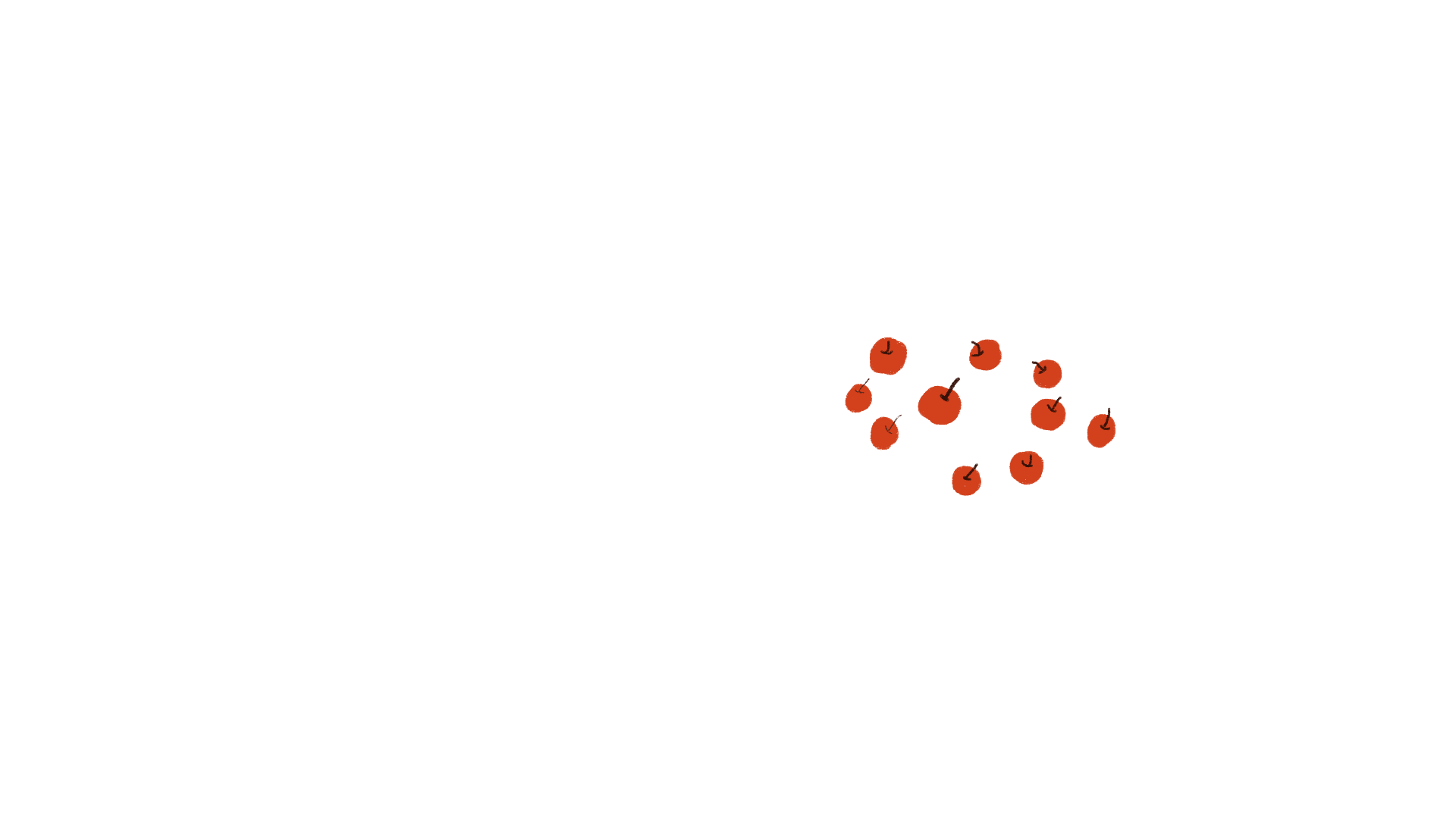 LUYÊN TẬP
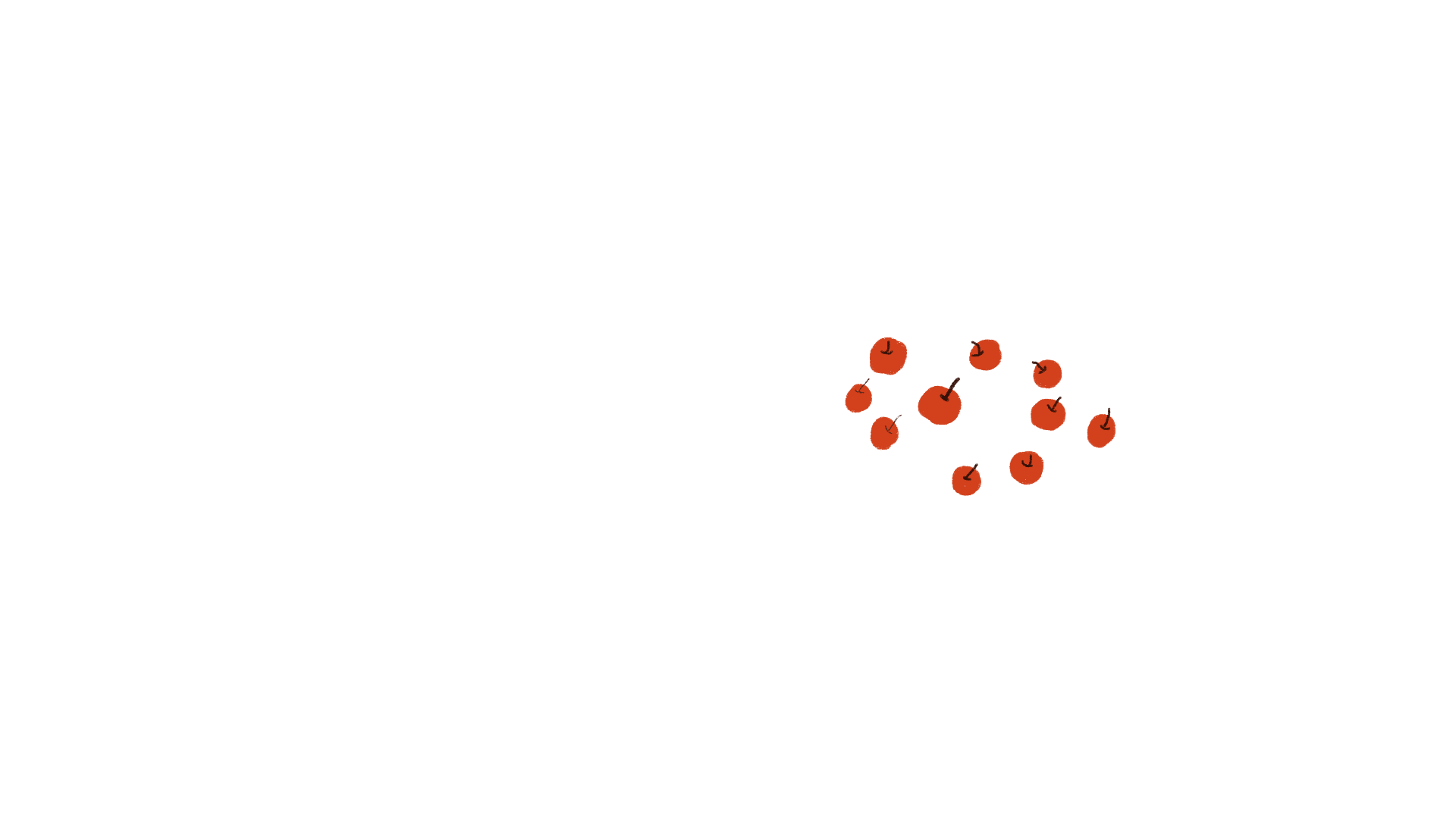 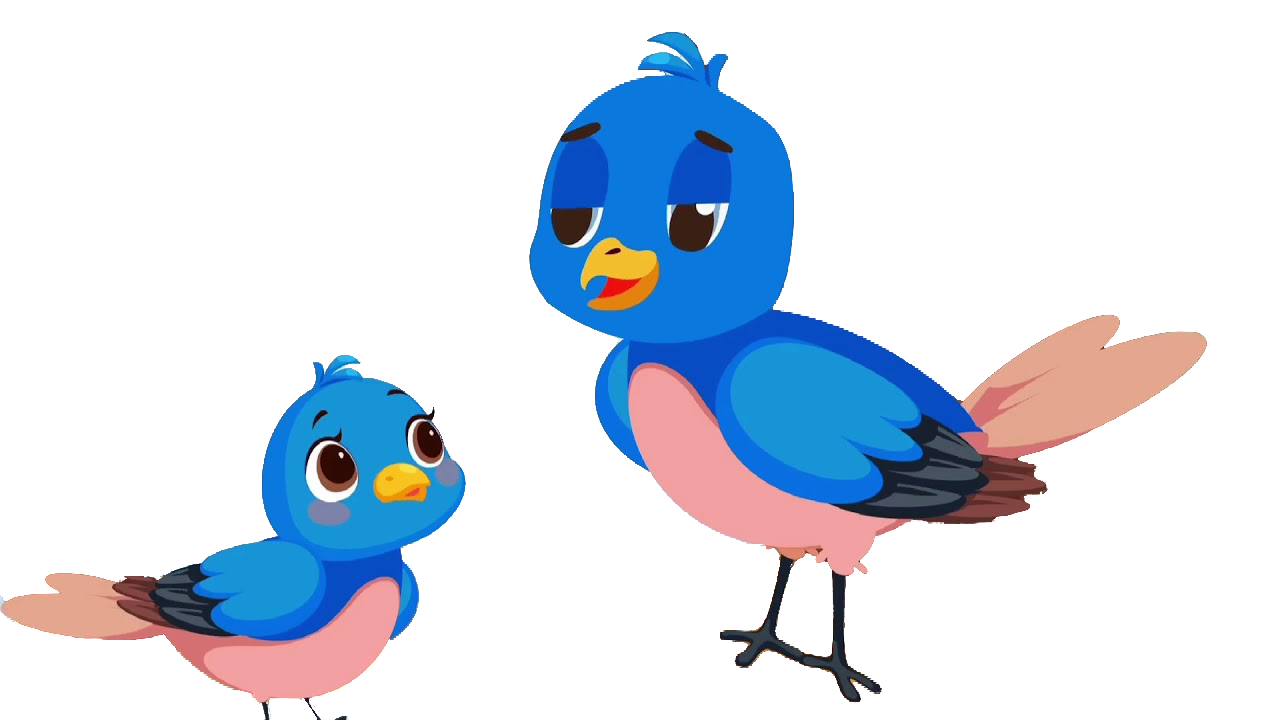 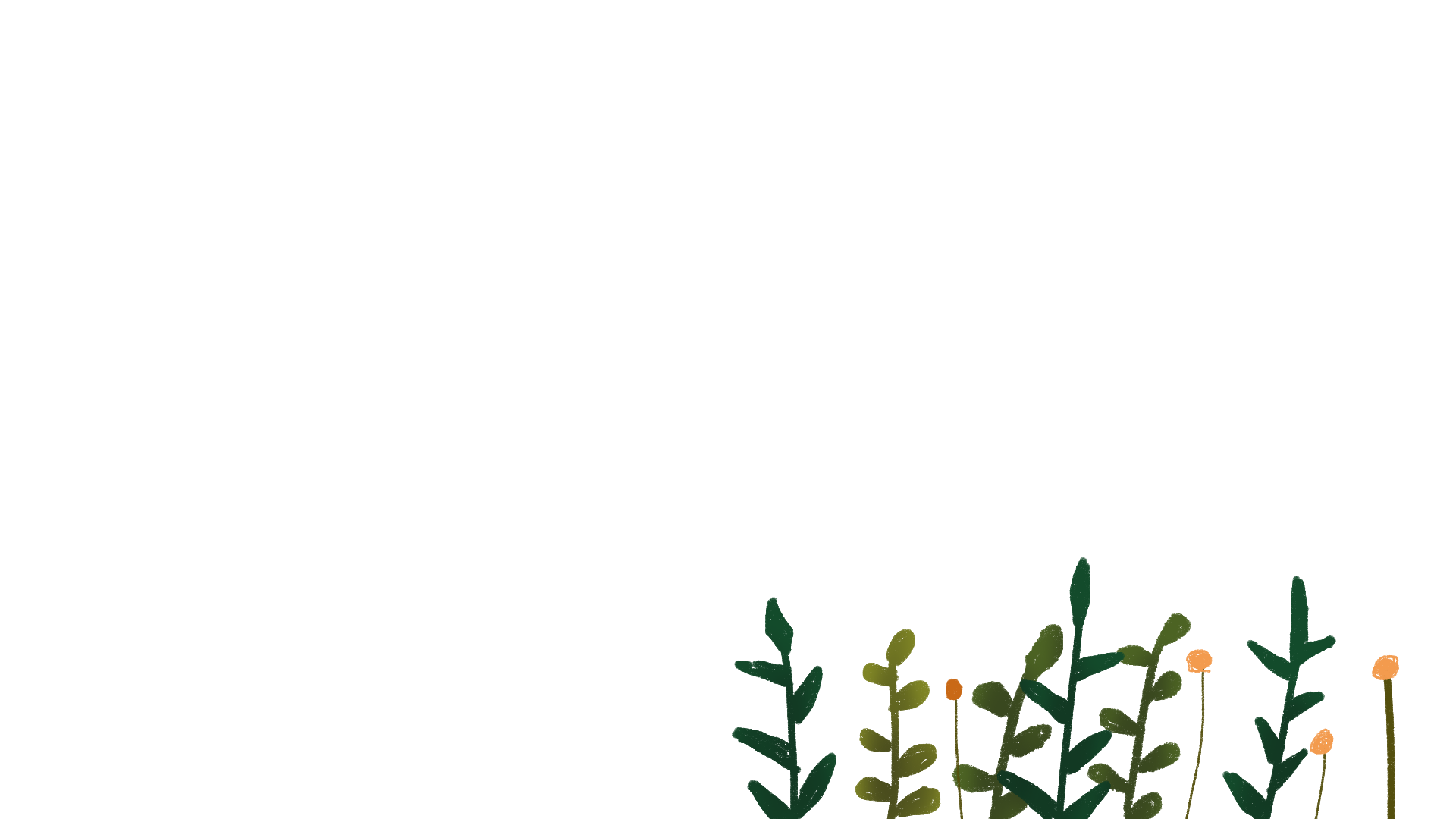 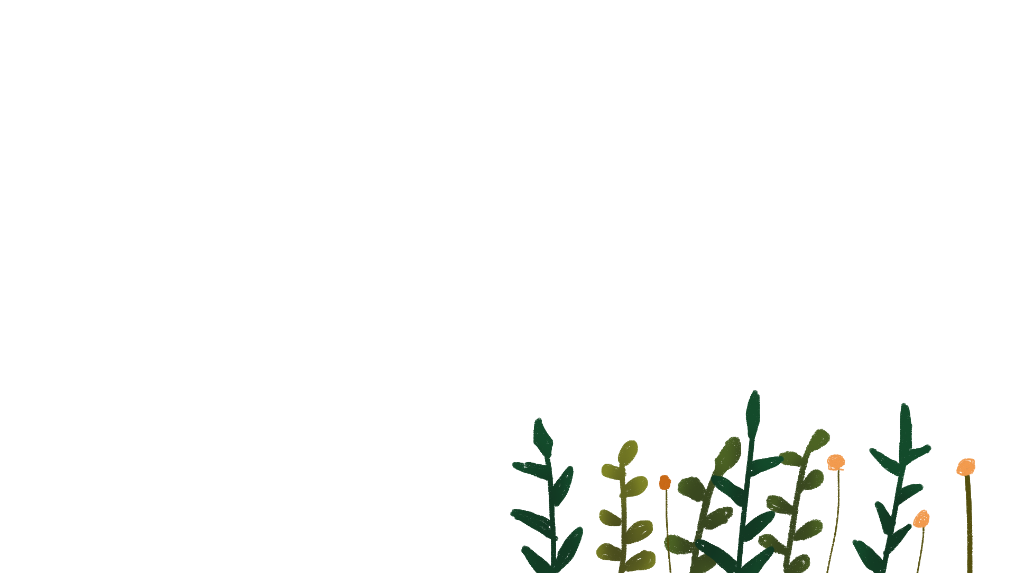 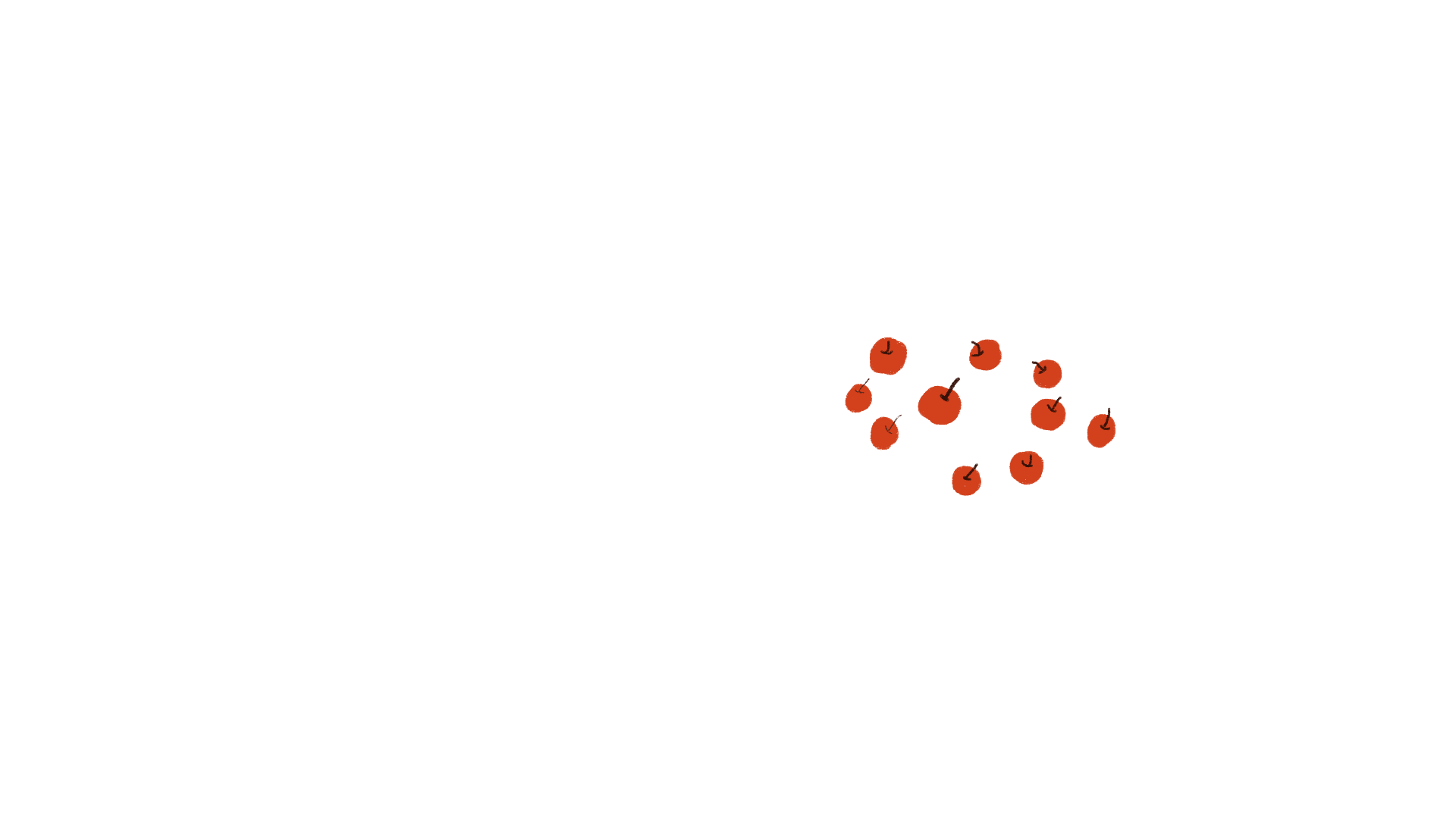 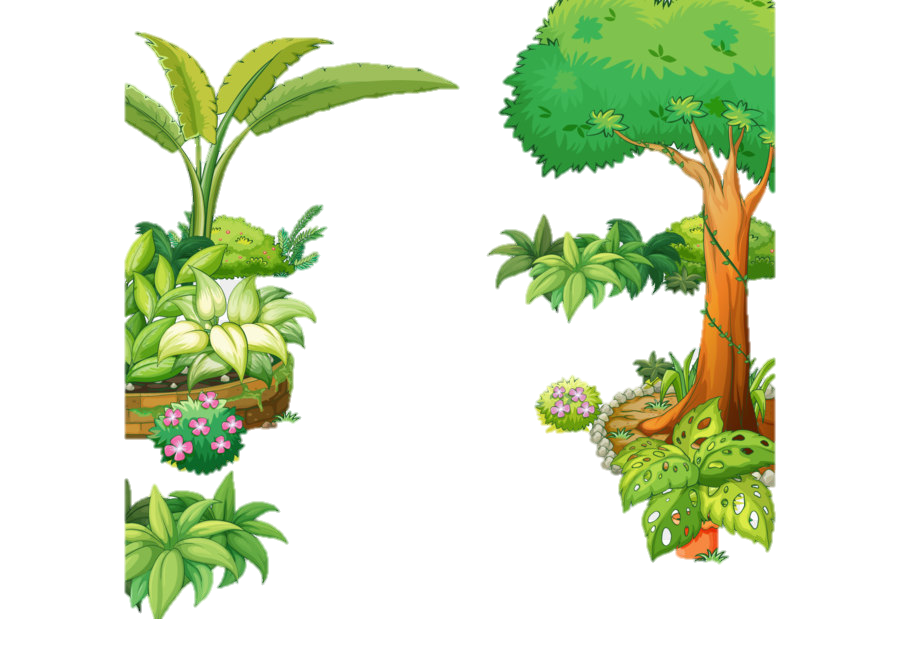 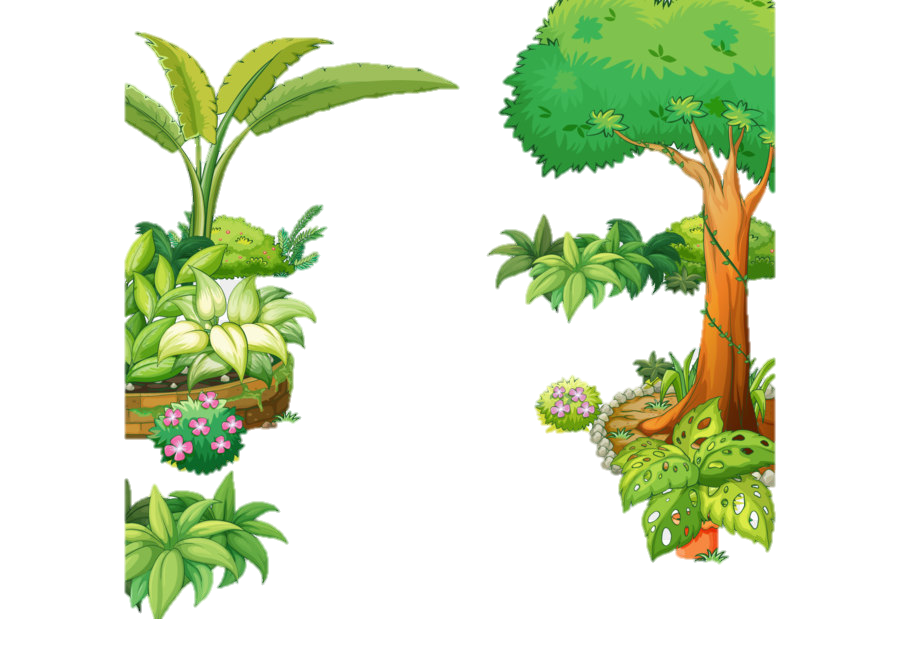 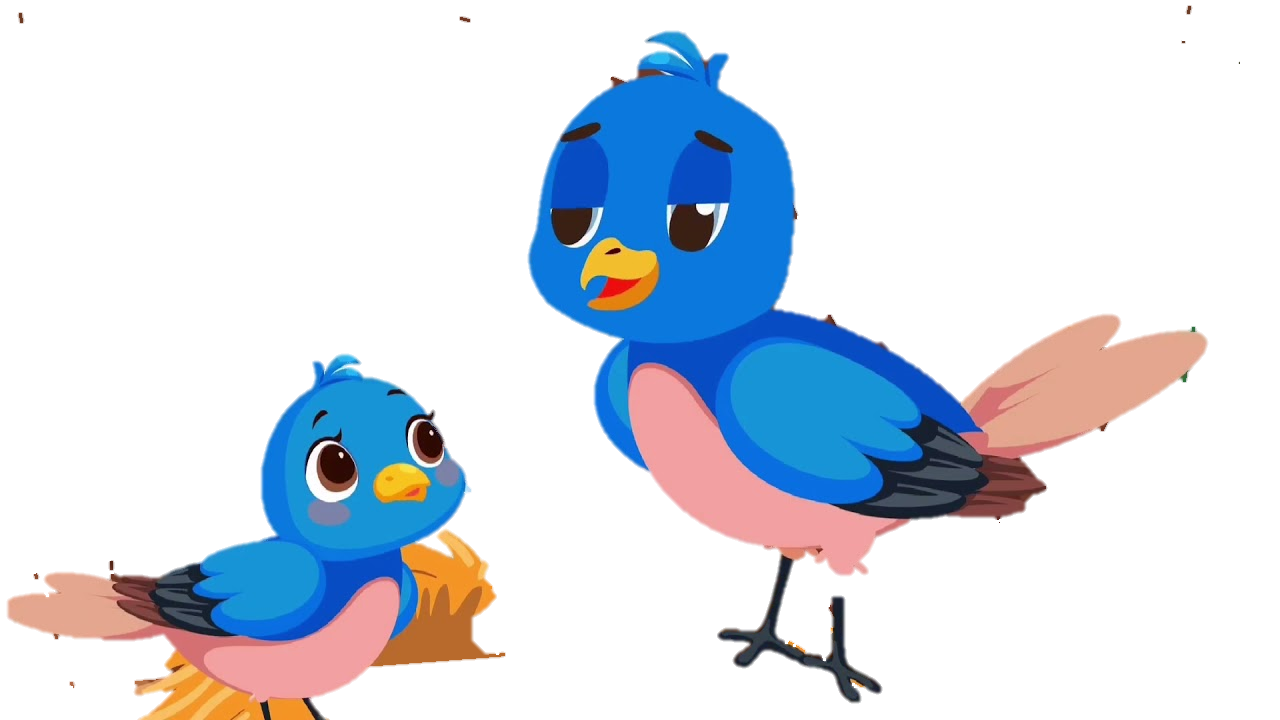 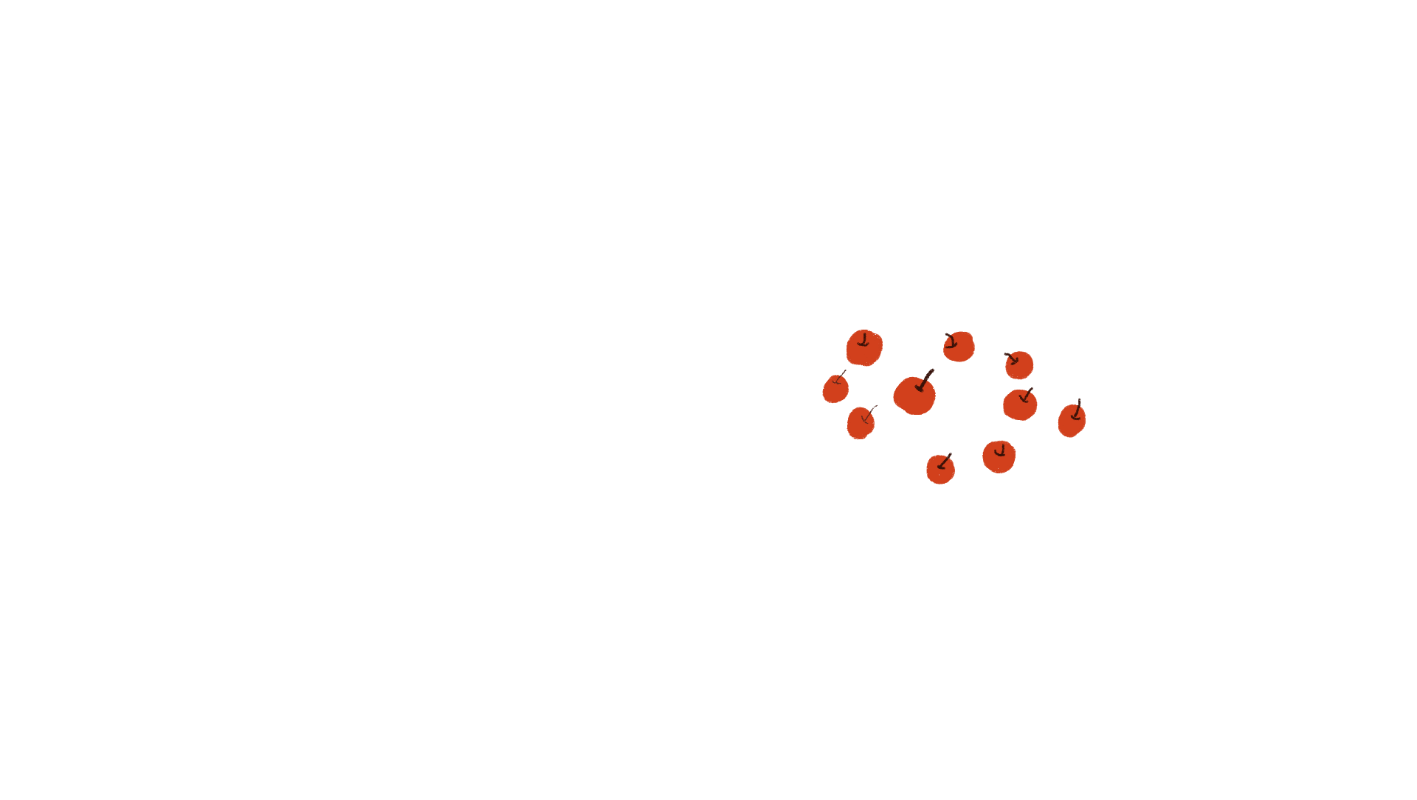 ĐẠT
CẦU
CẦN
YÊU
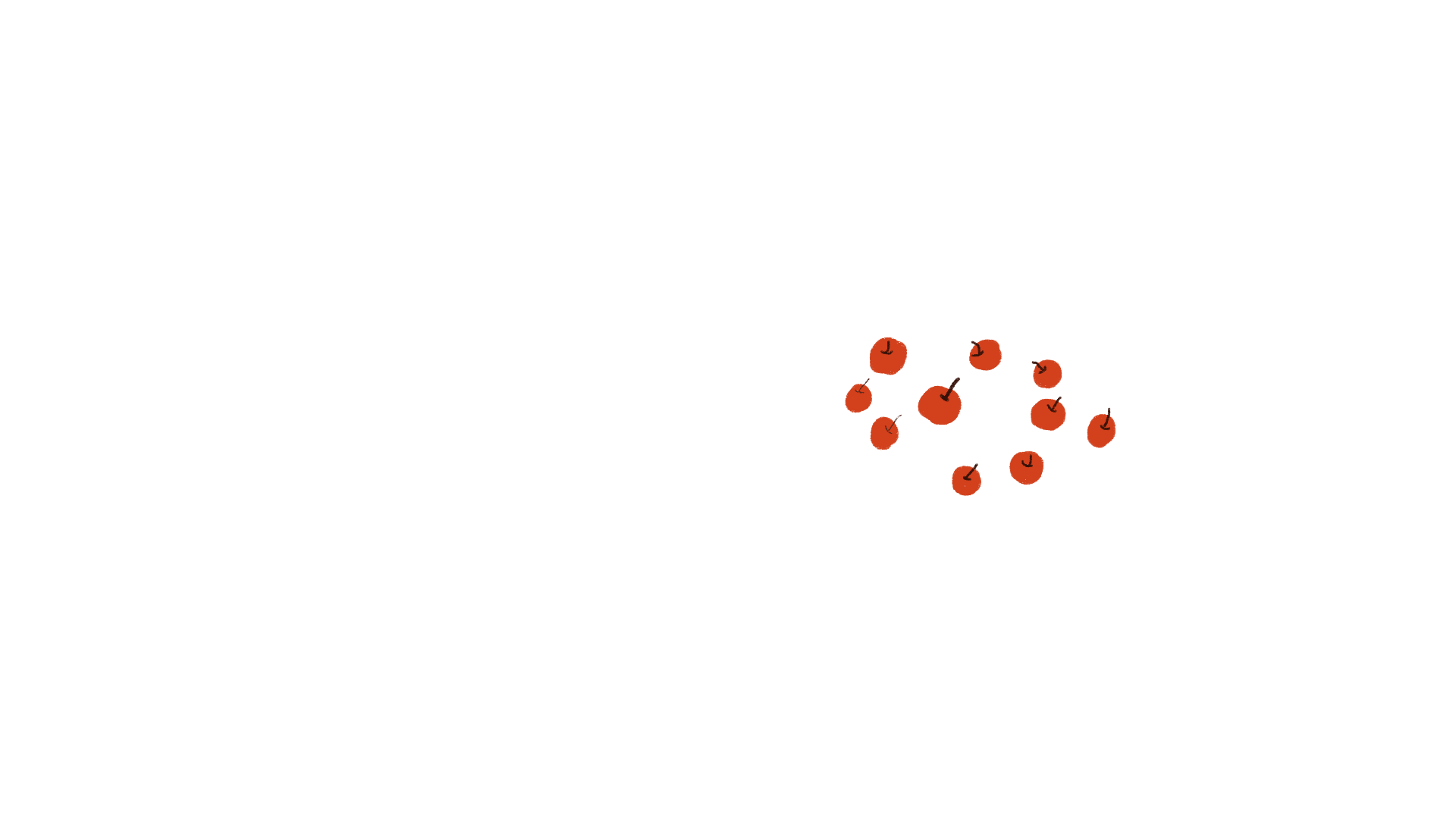 Biết so sánh hai số thập phân.
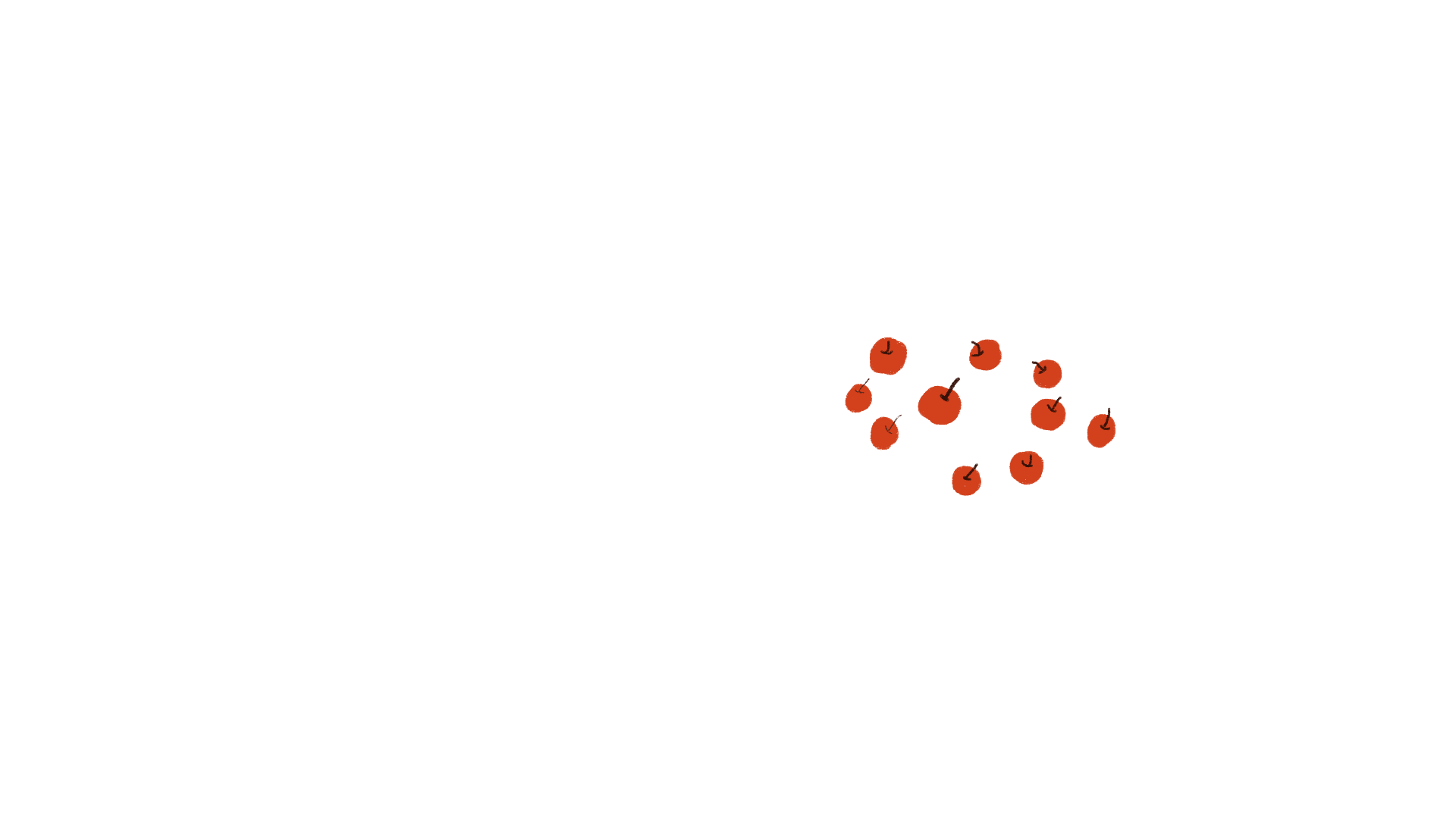 Sắp xếp các số thập phân theo thứ tự từ bé đến lớn.
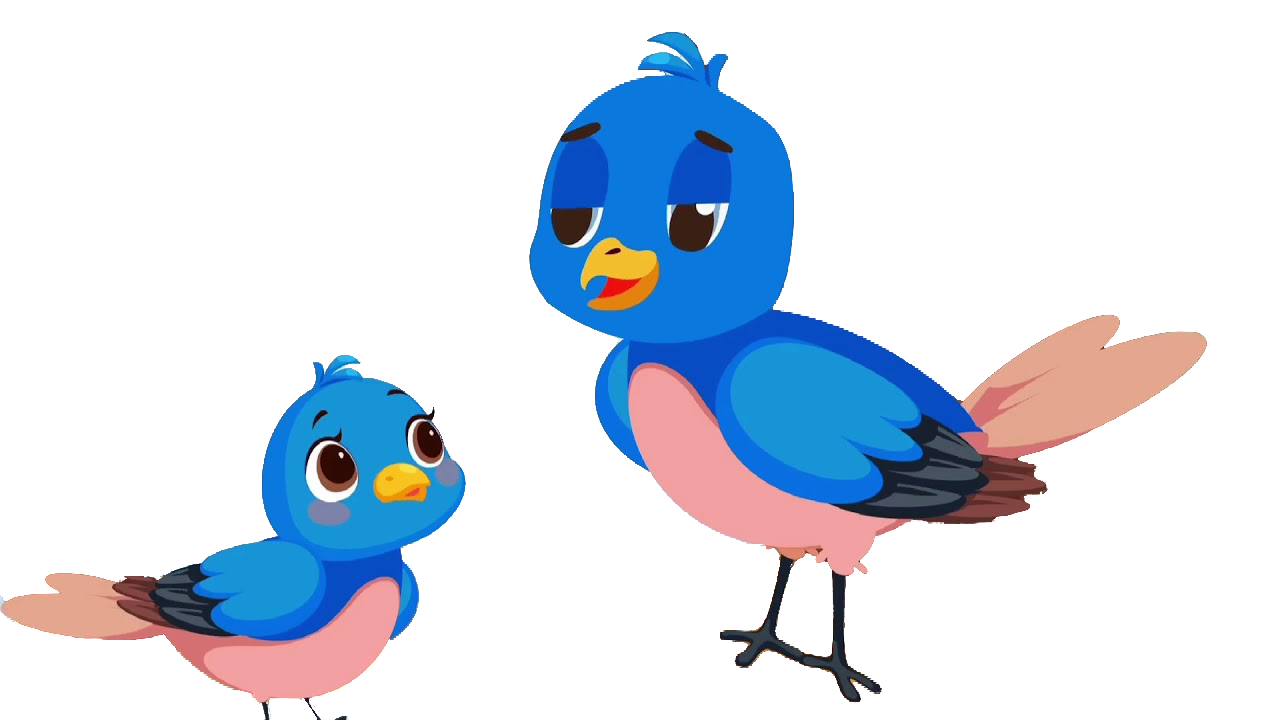 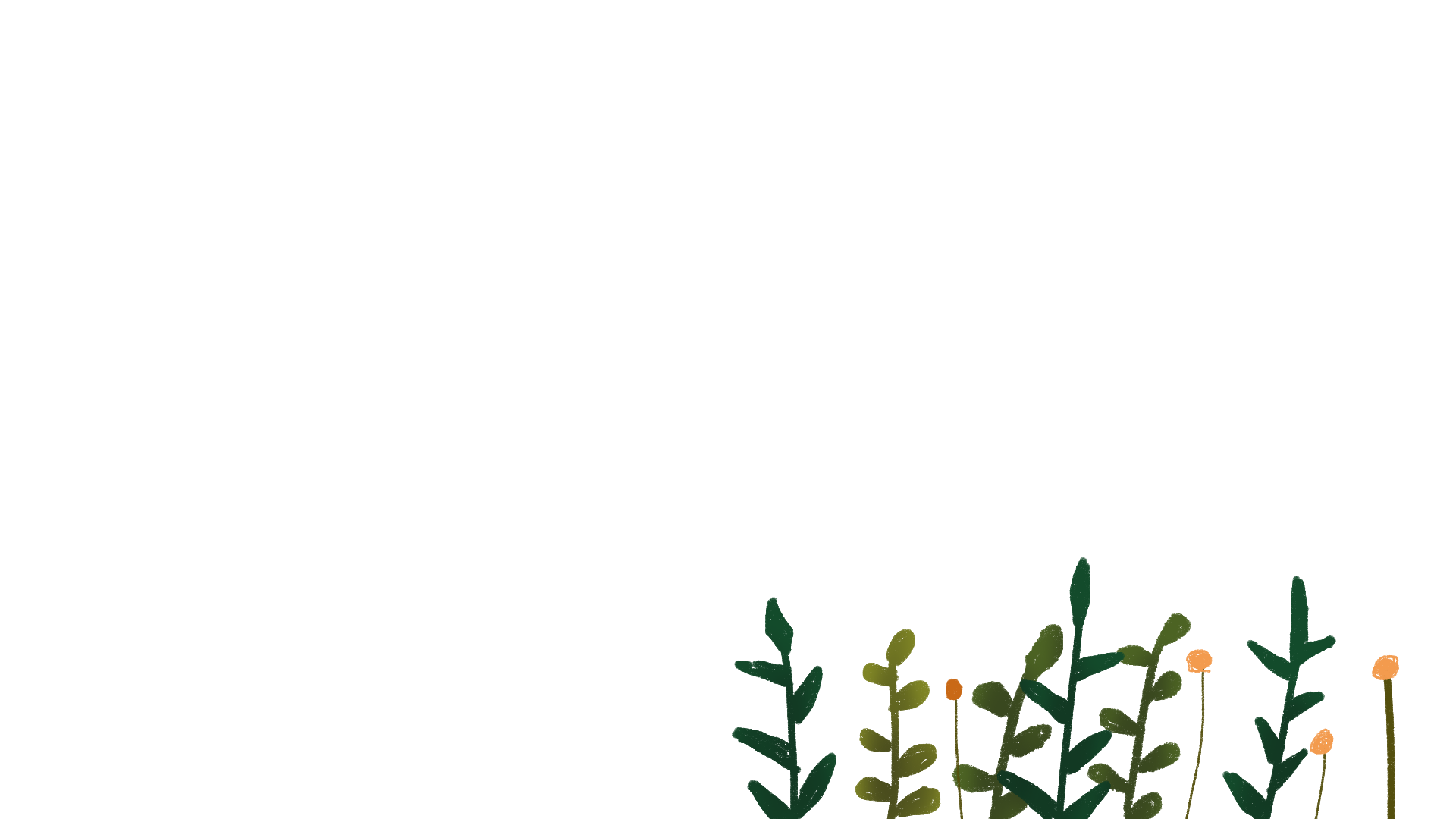 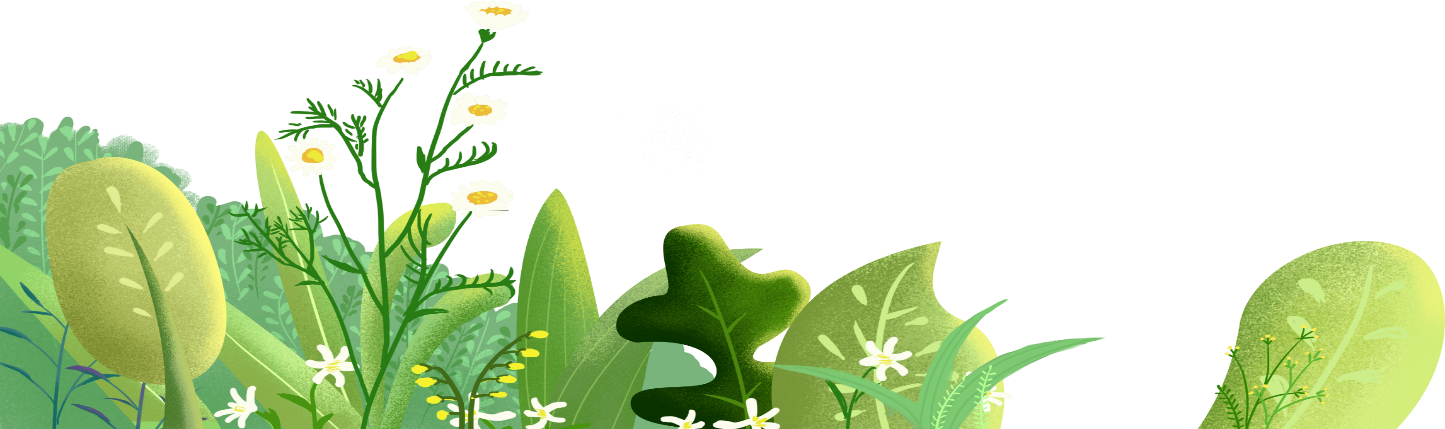 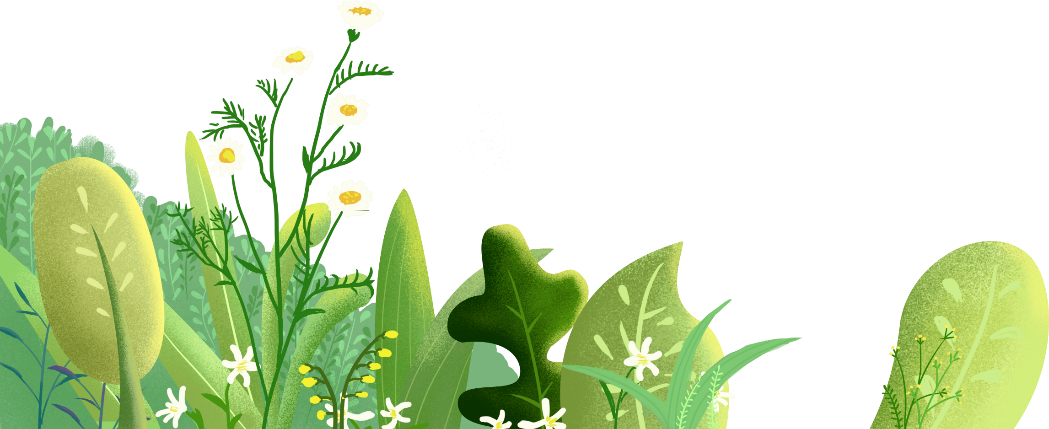 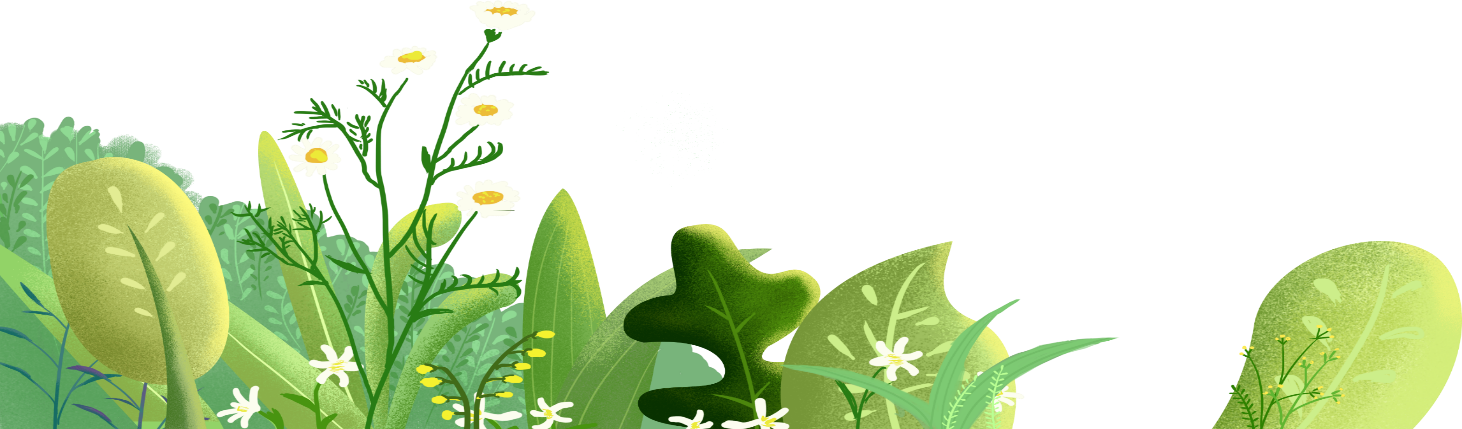 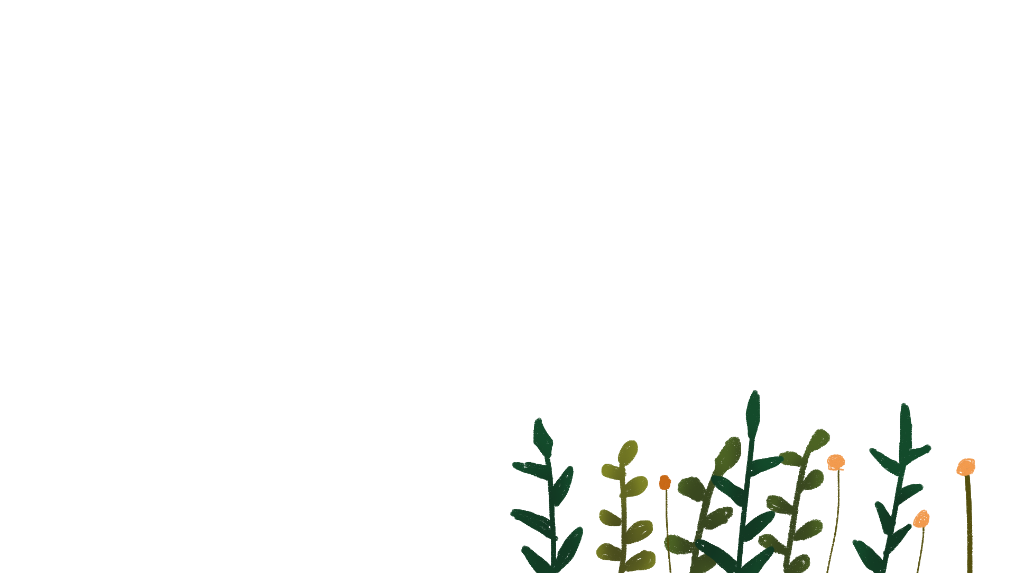 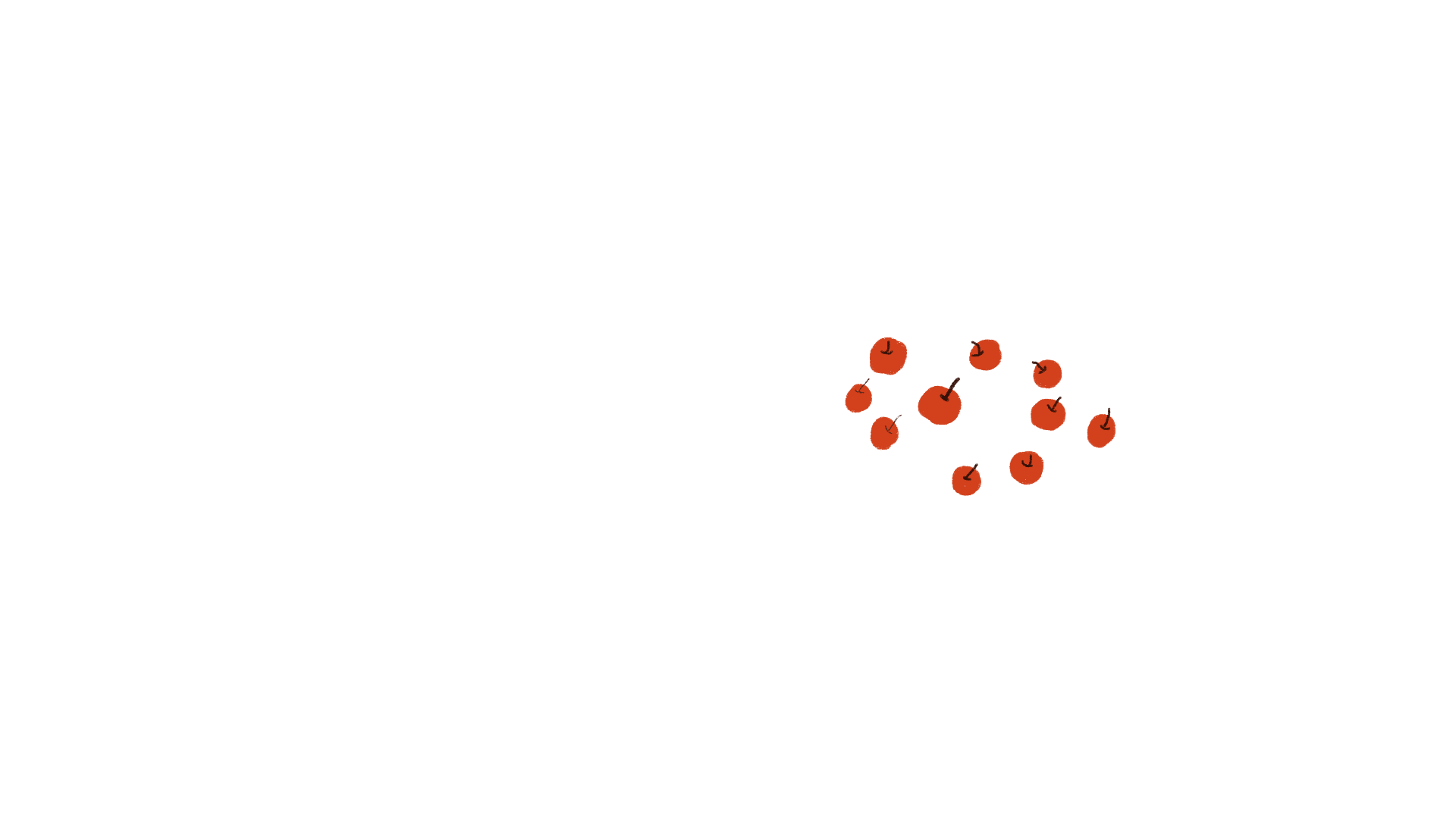 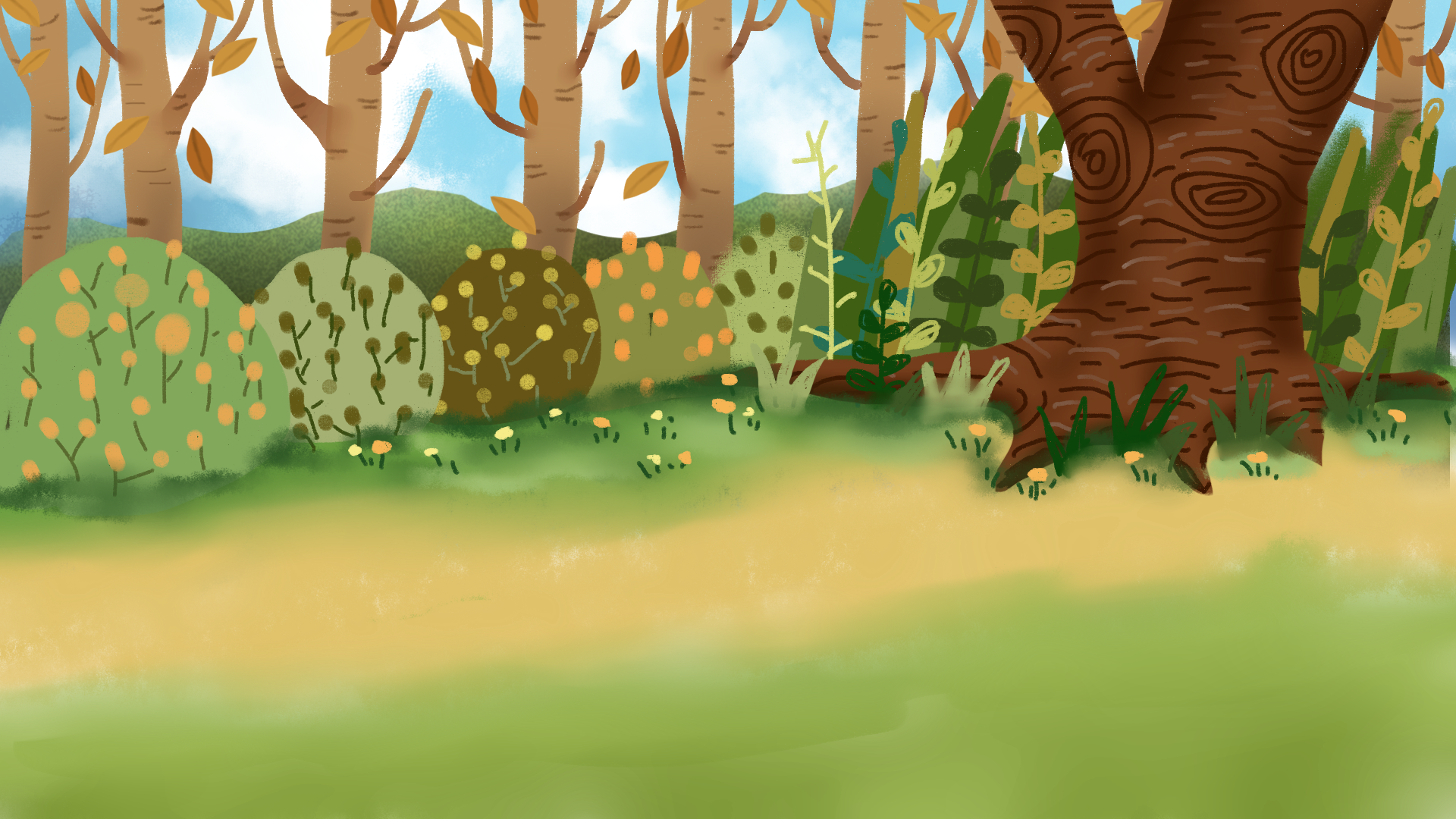 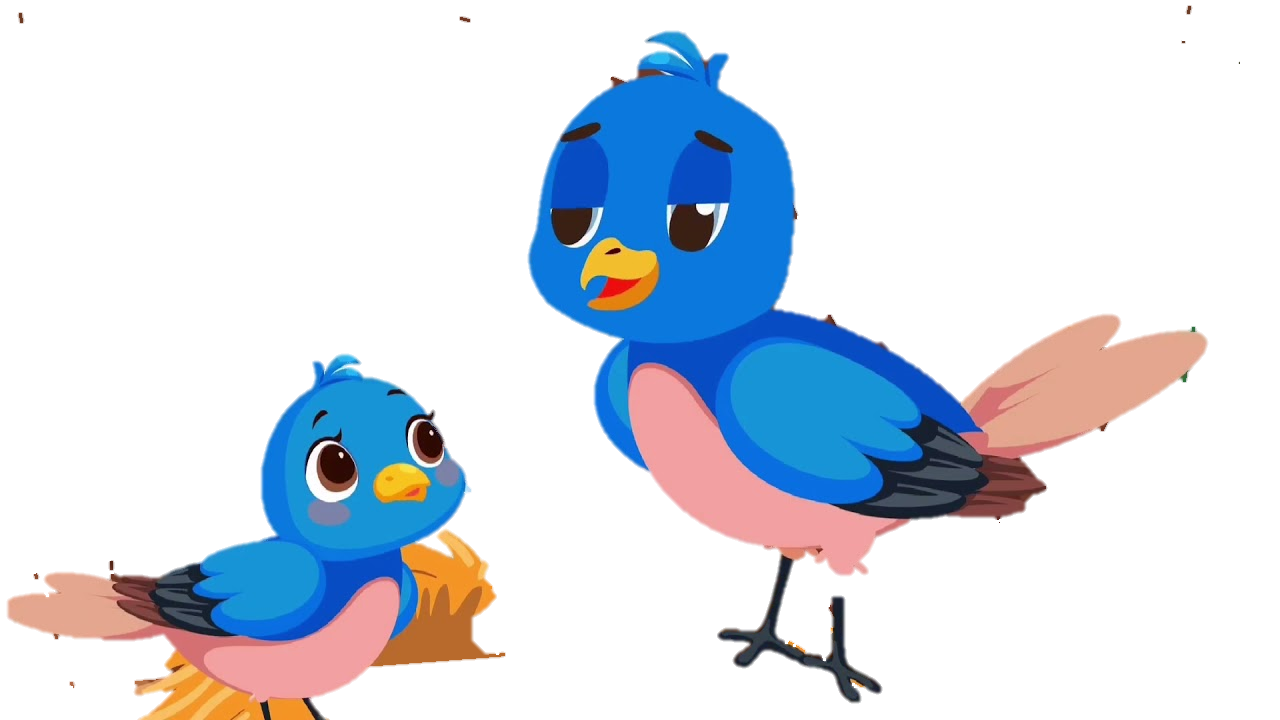 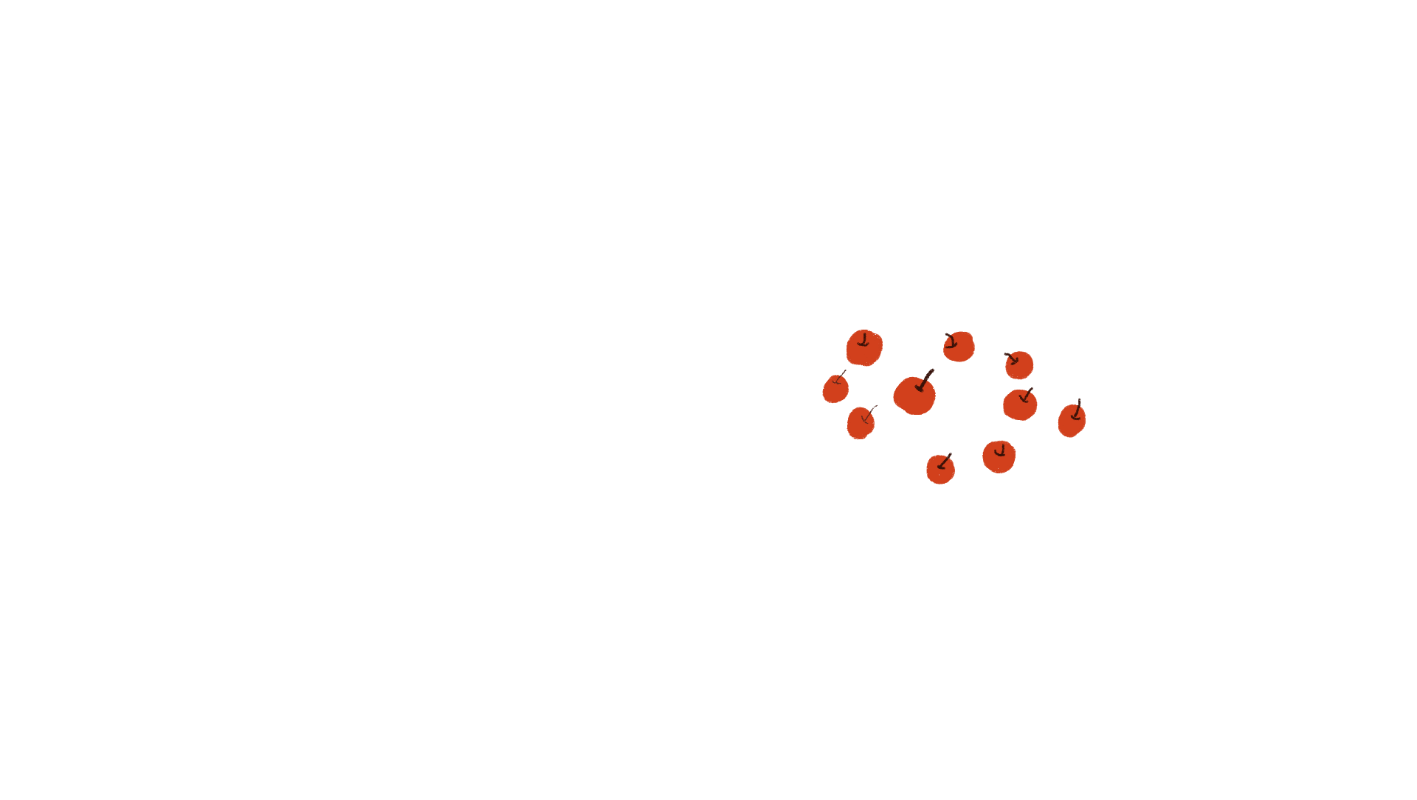 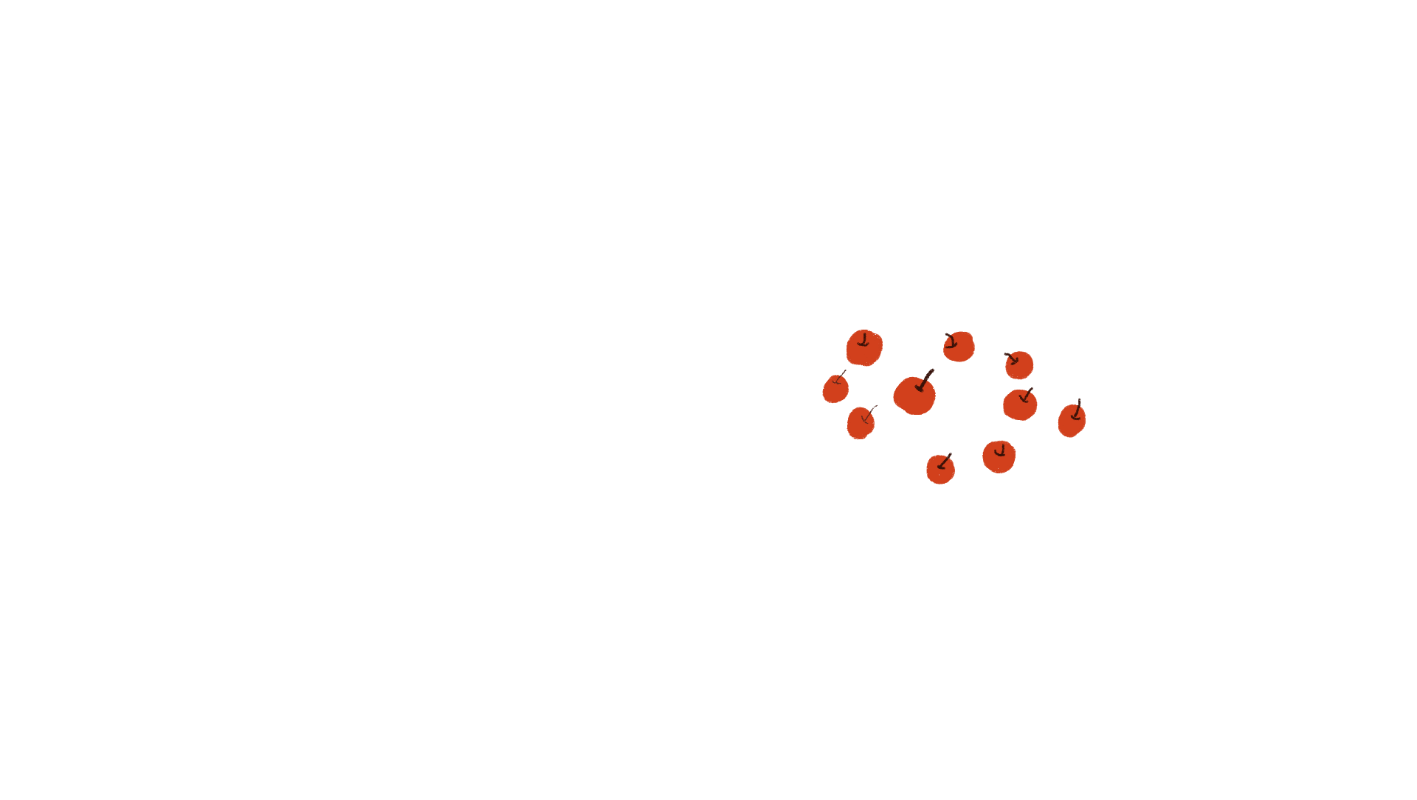 KHỞI
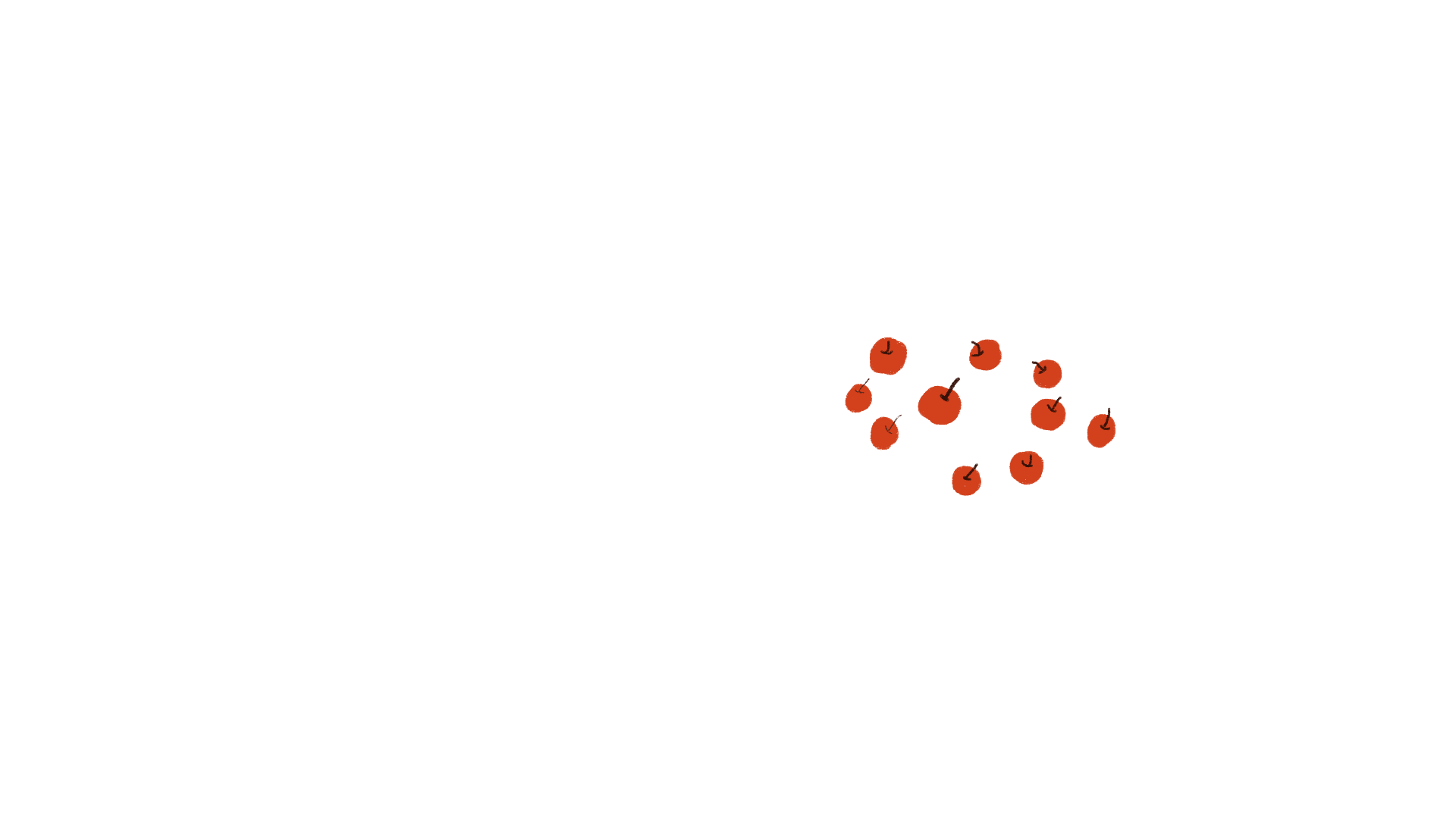 ĐỘNG
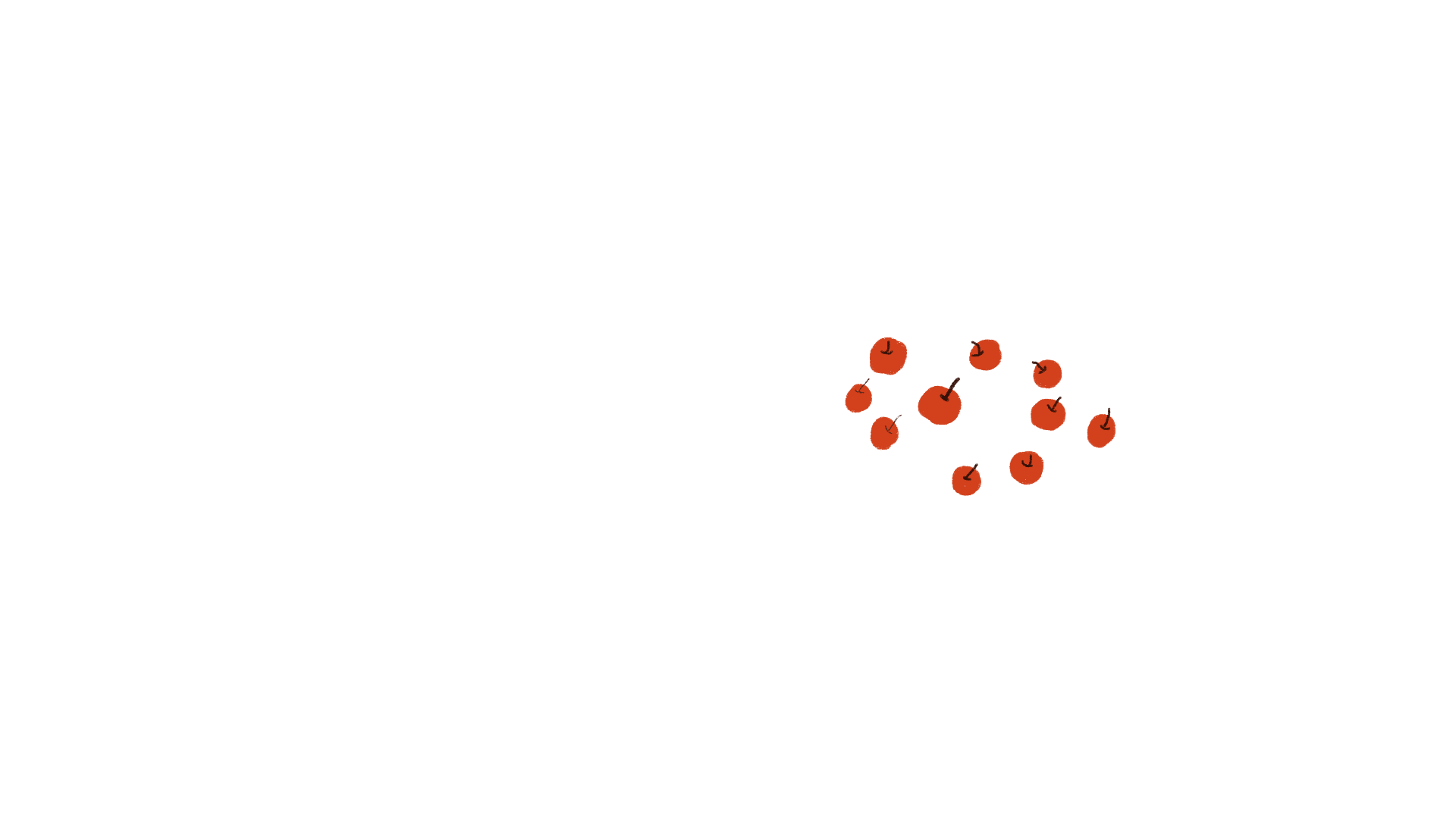 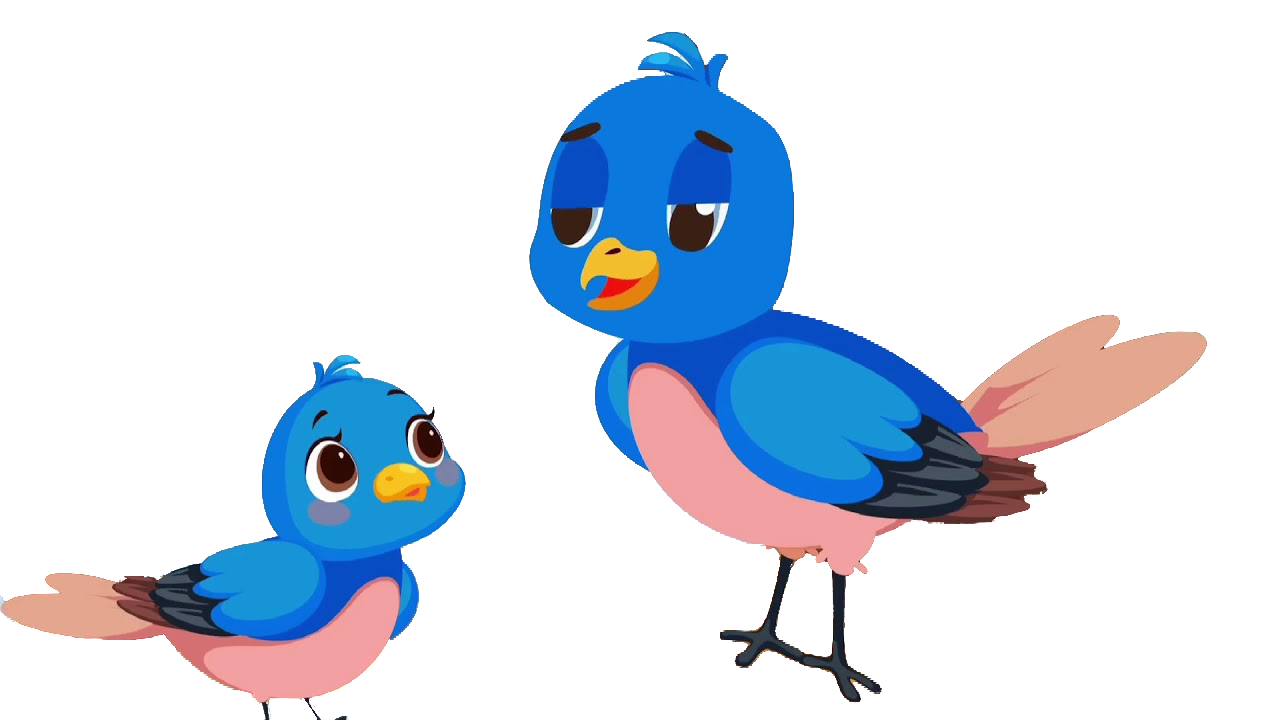 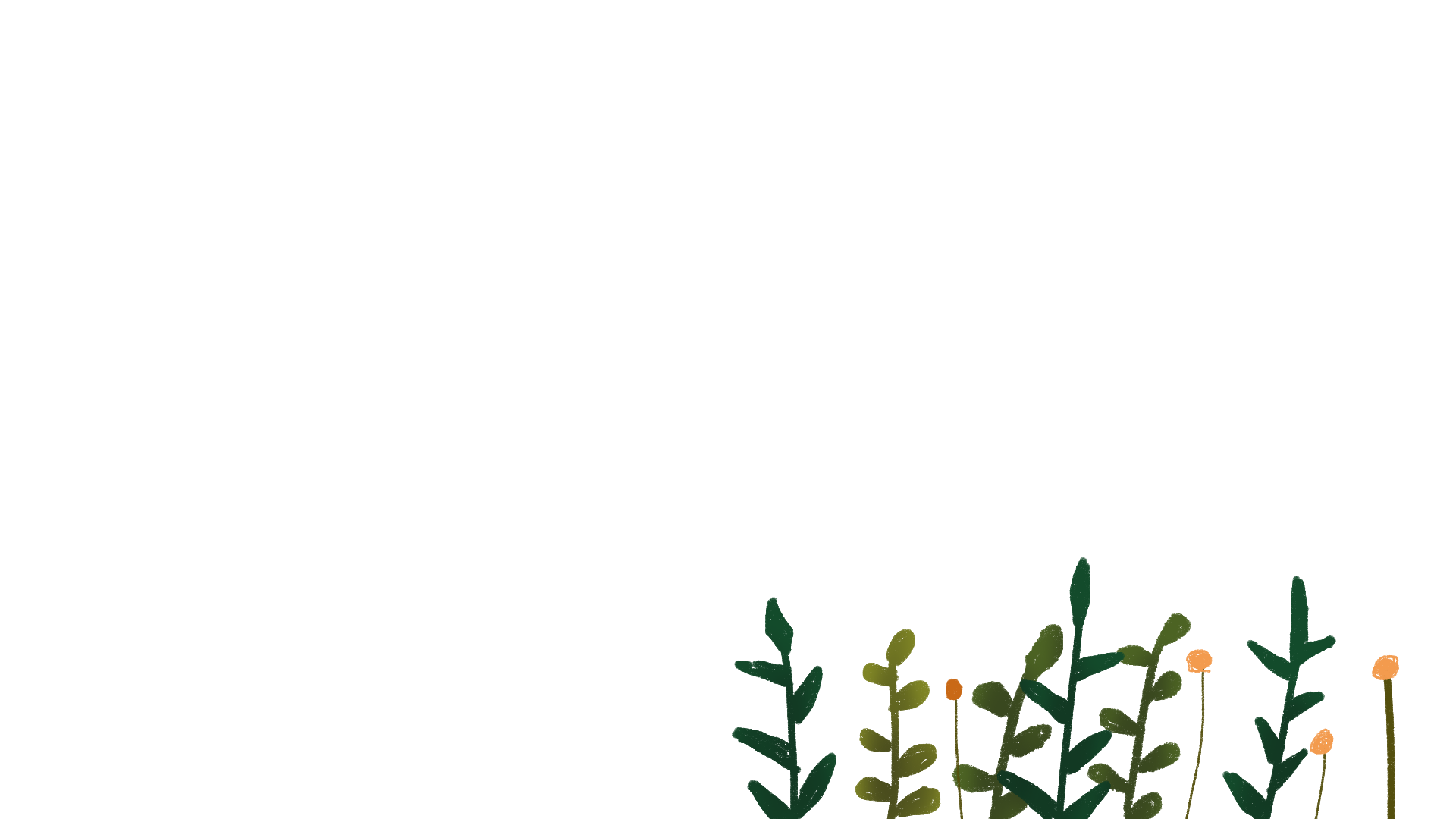 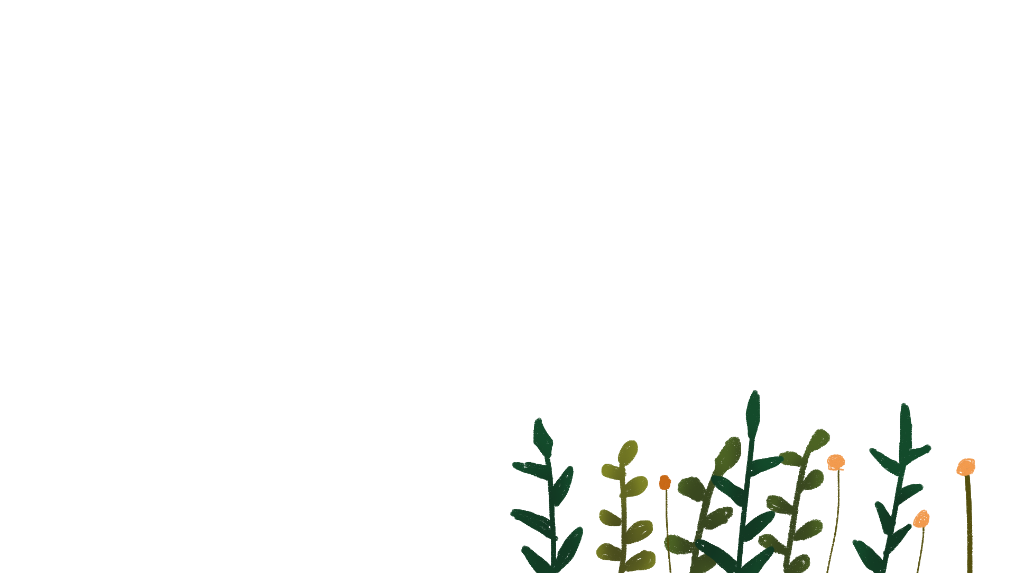 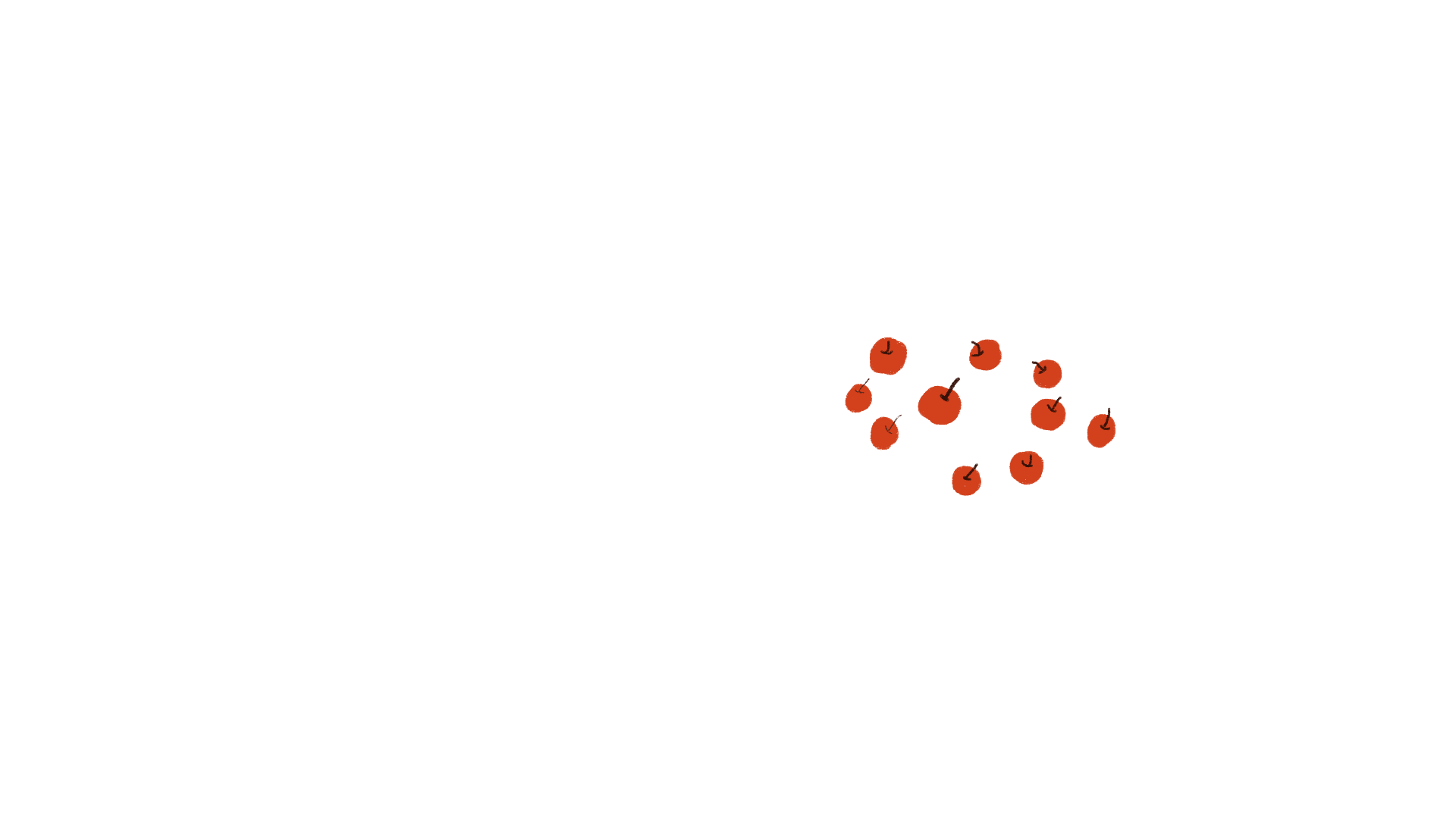 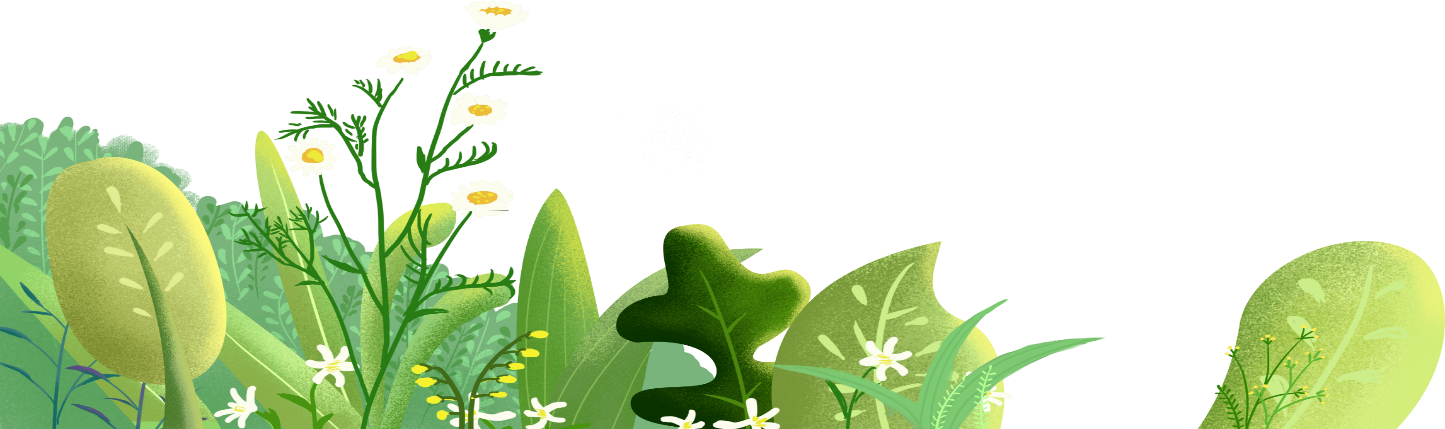 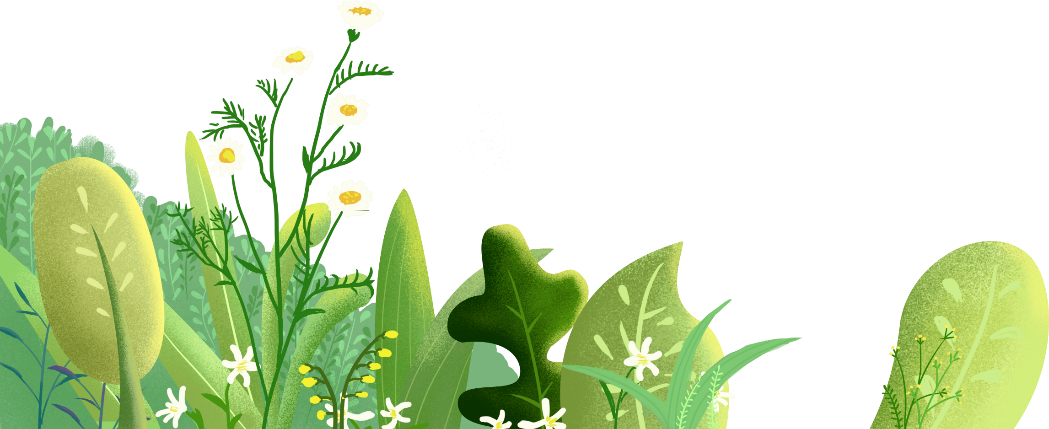 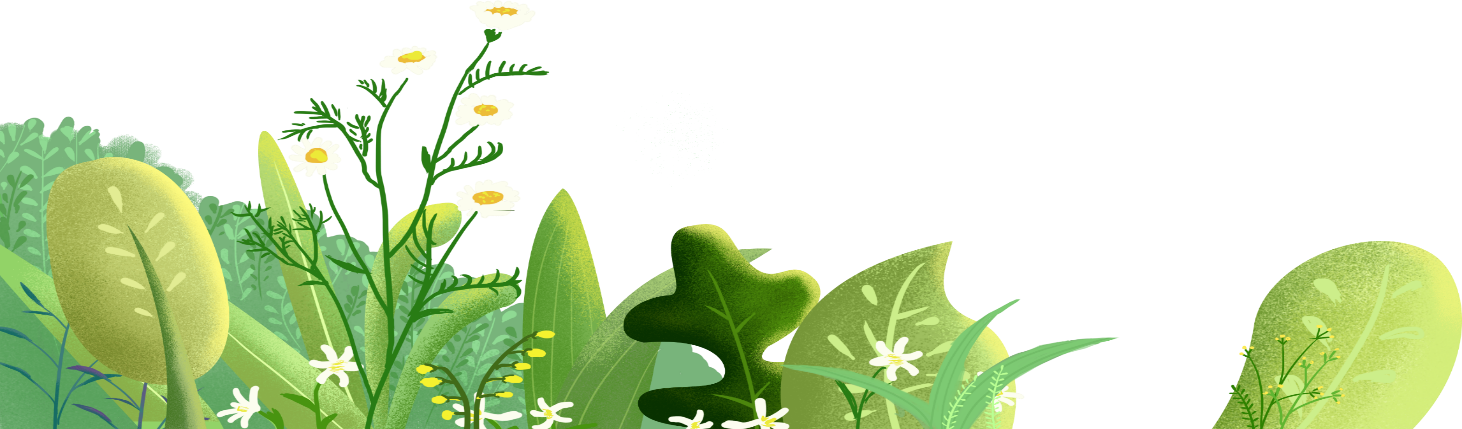 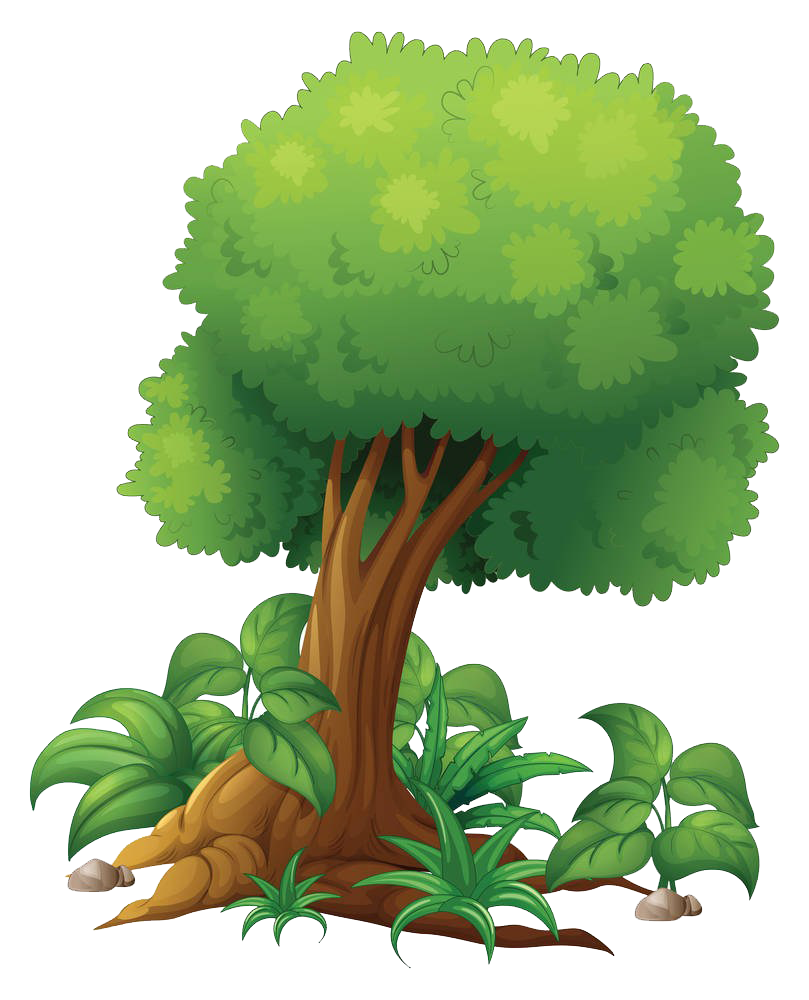 Sắp đến mùa đông rồi, mình và mẹ cần tìm thật nhiều hạt kê để dự trữ, các bạn giúp mình nhé!
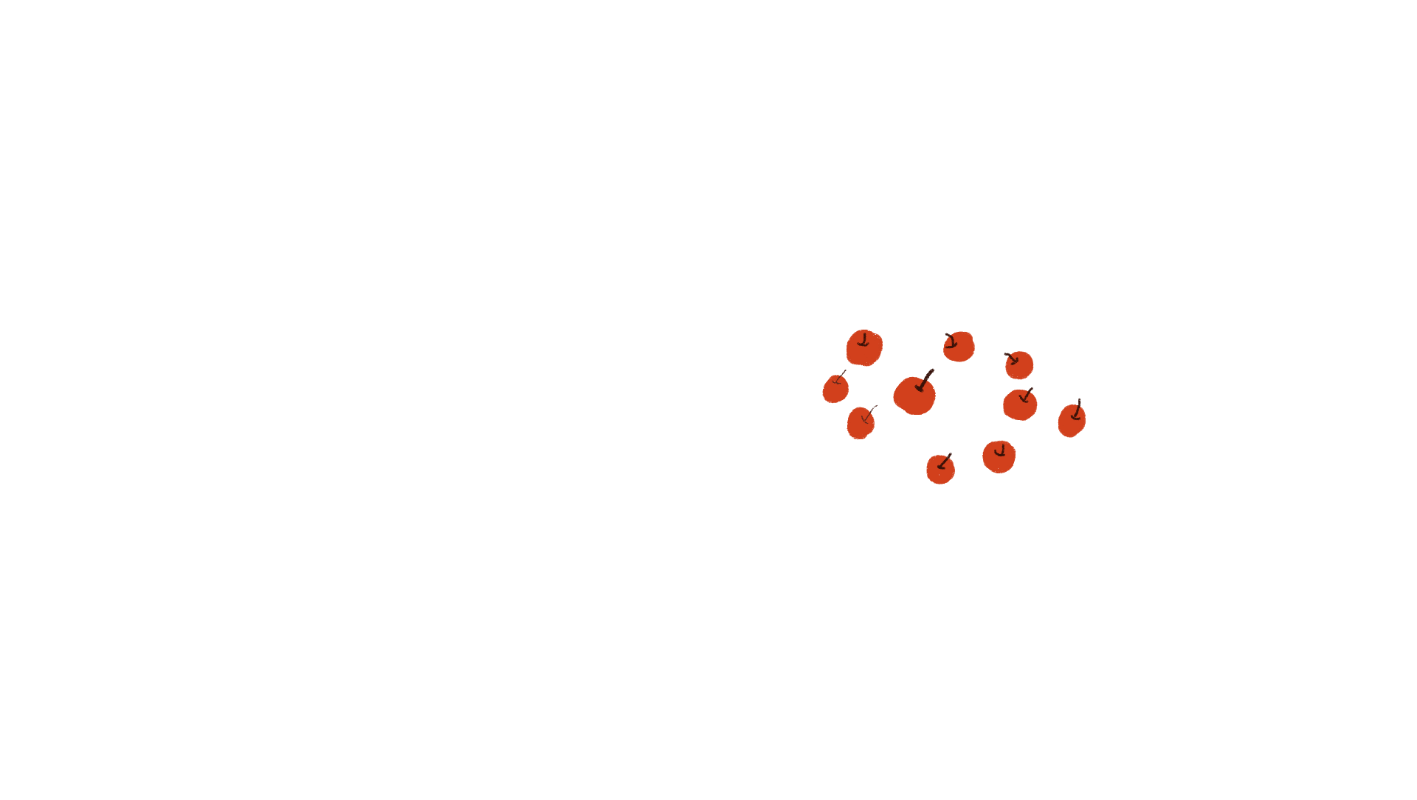 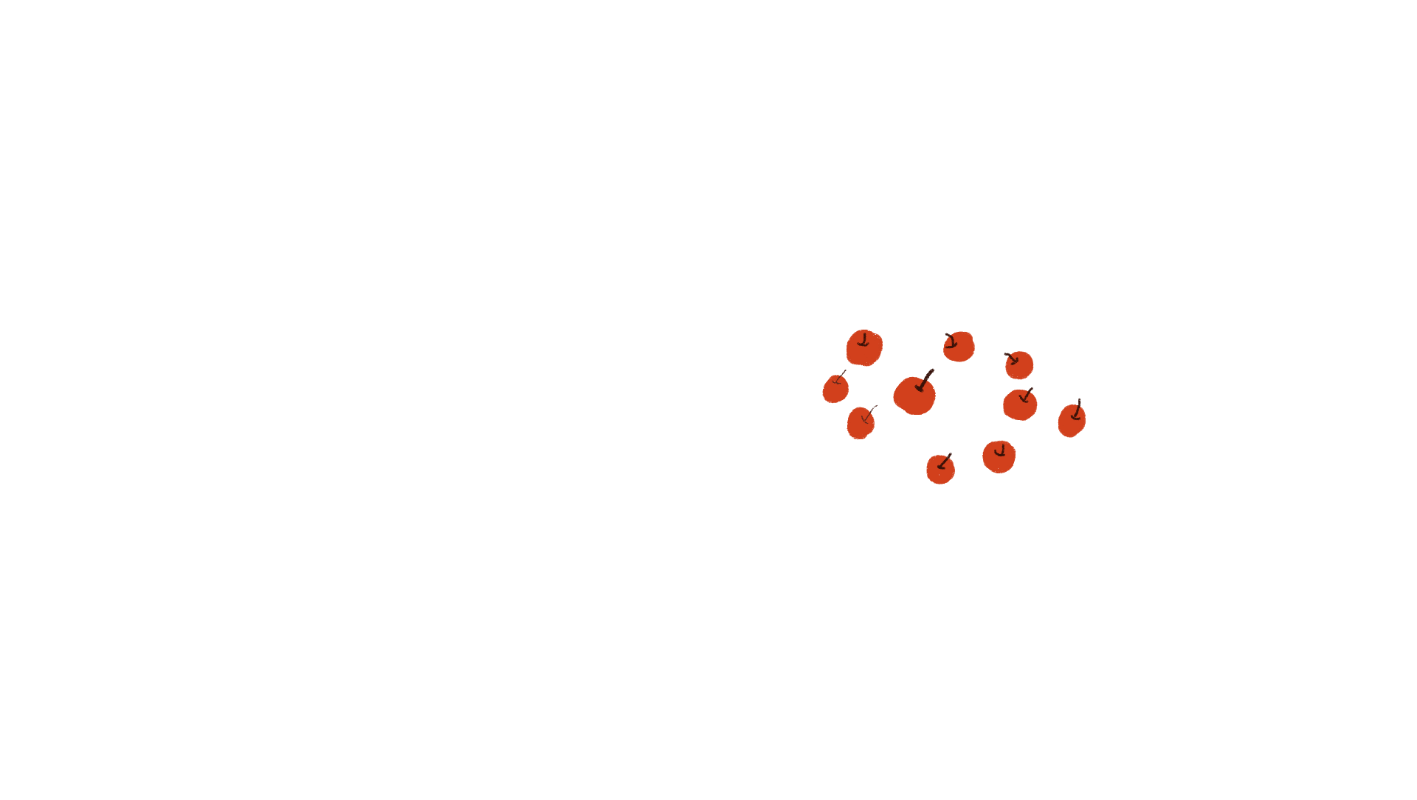 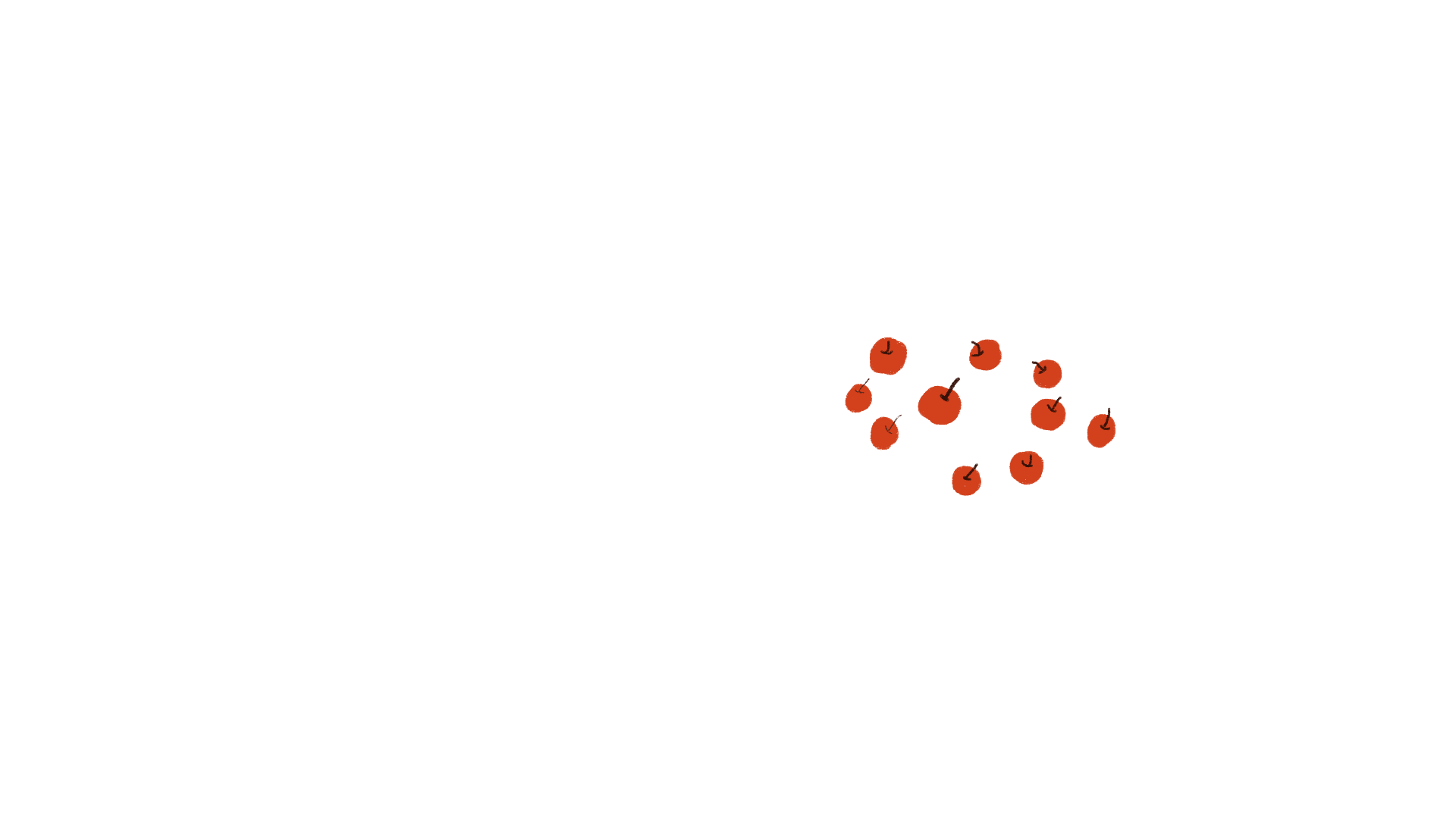 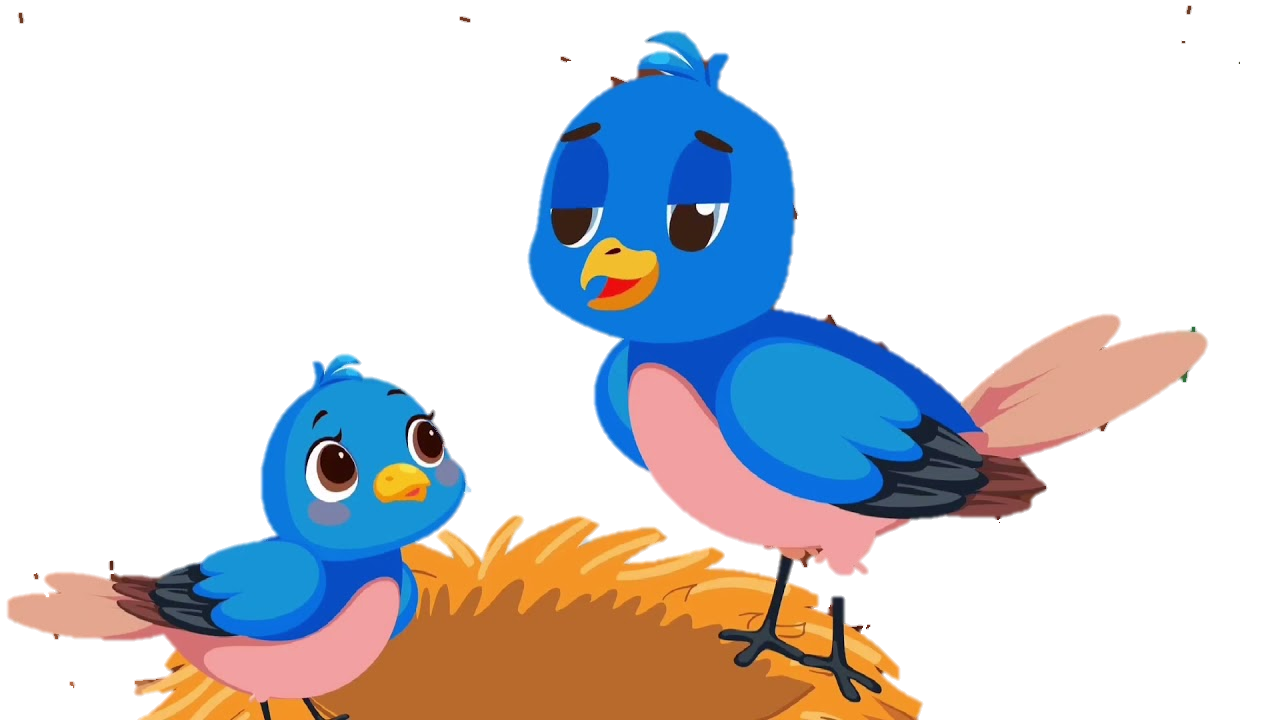 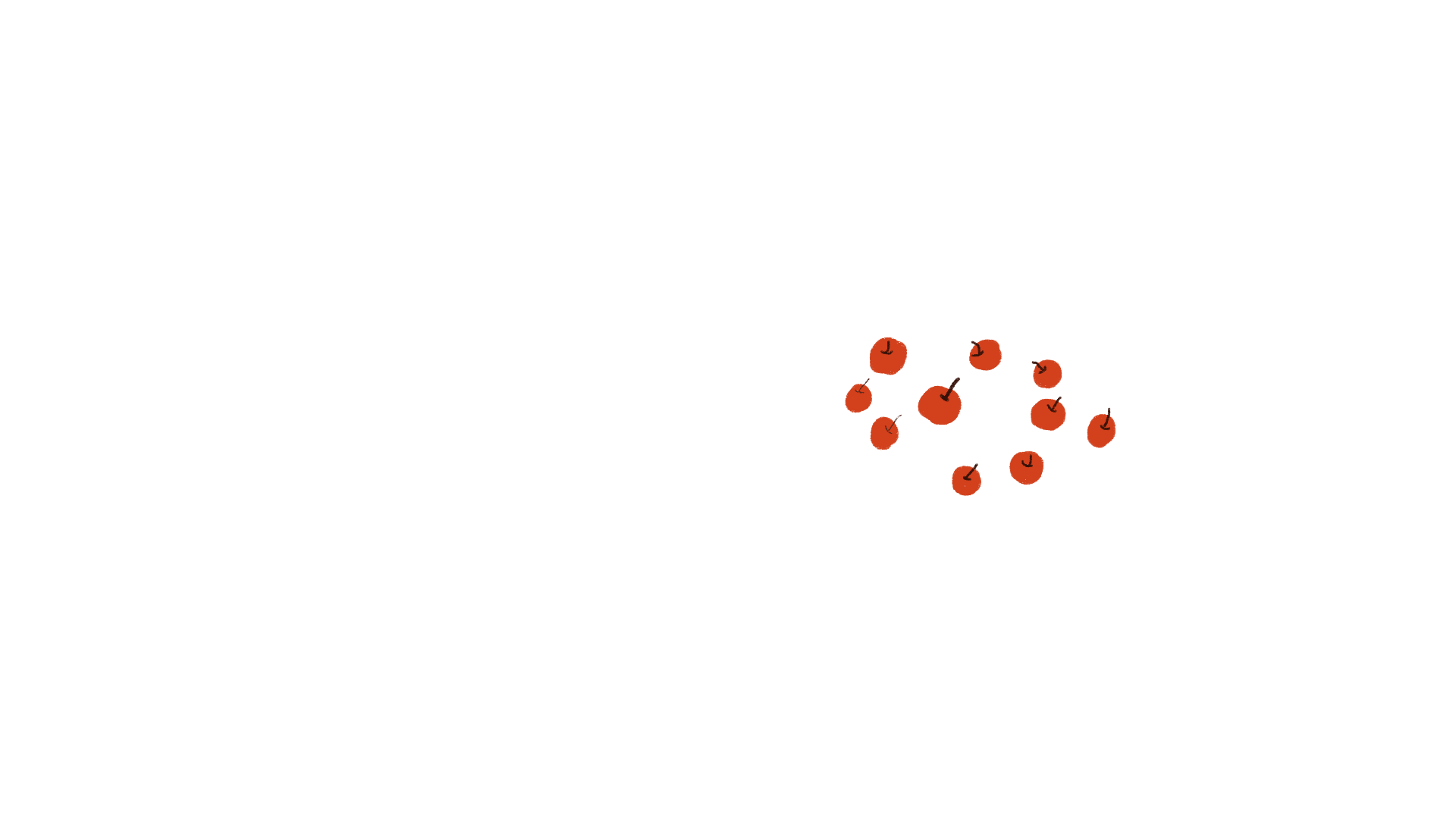 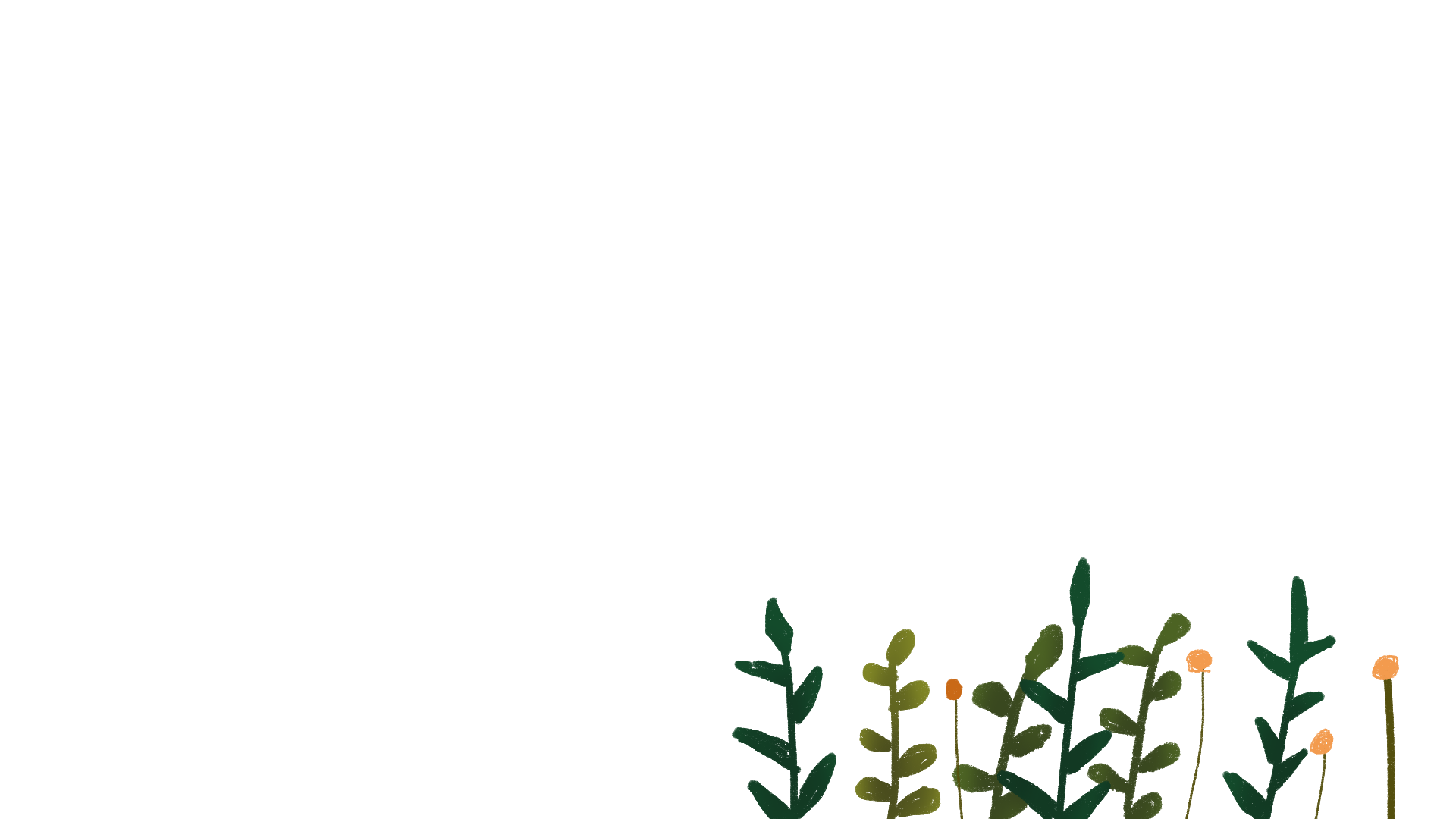 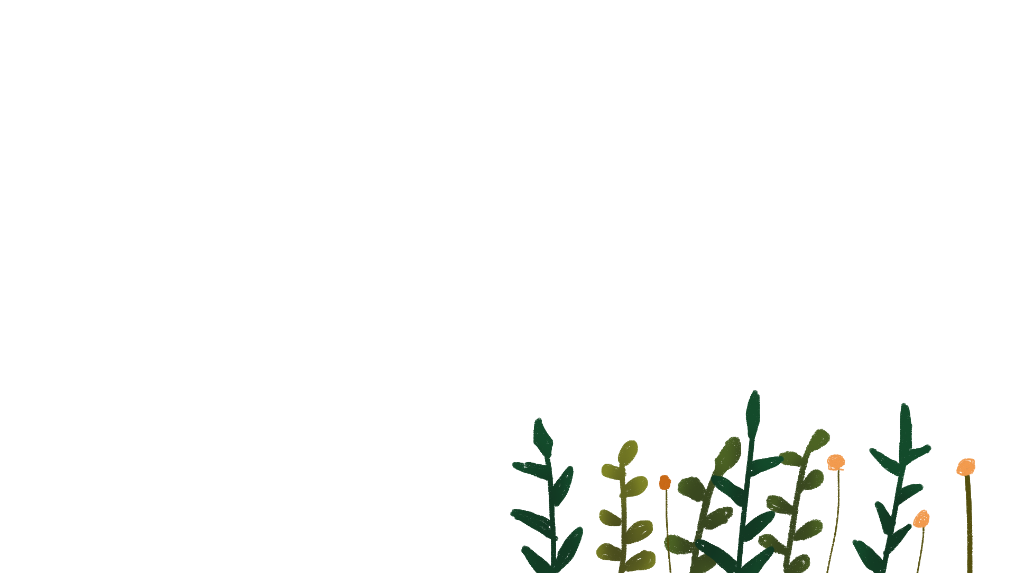 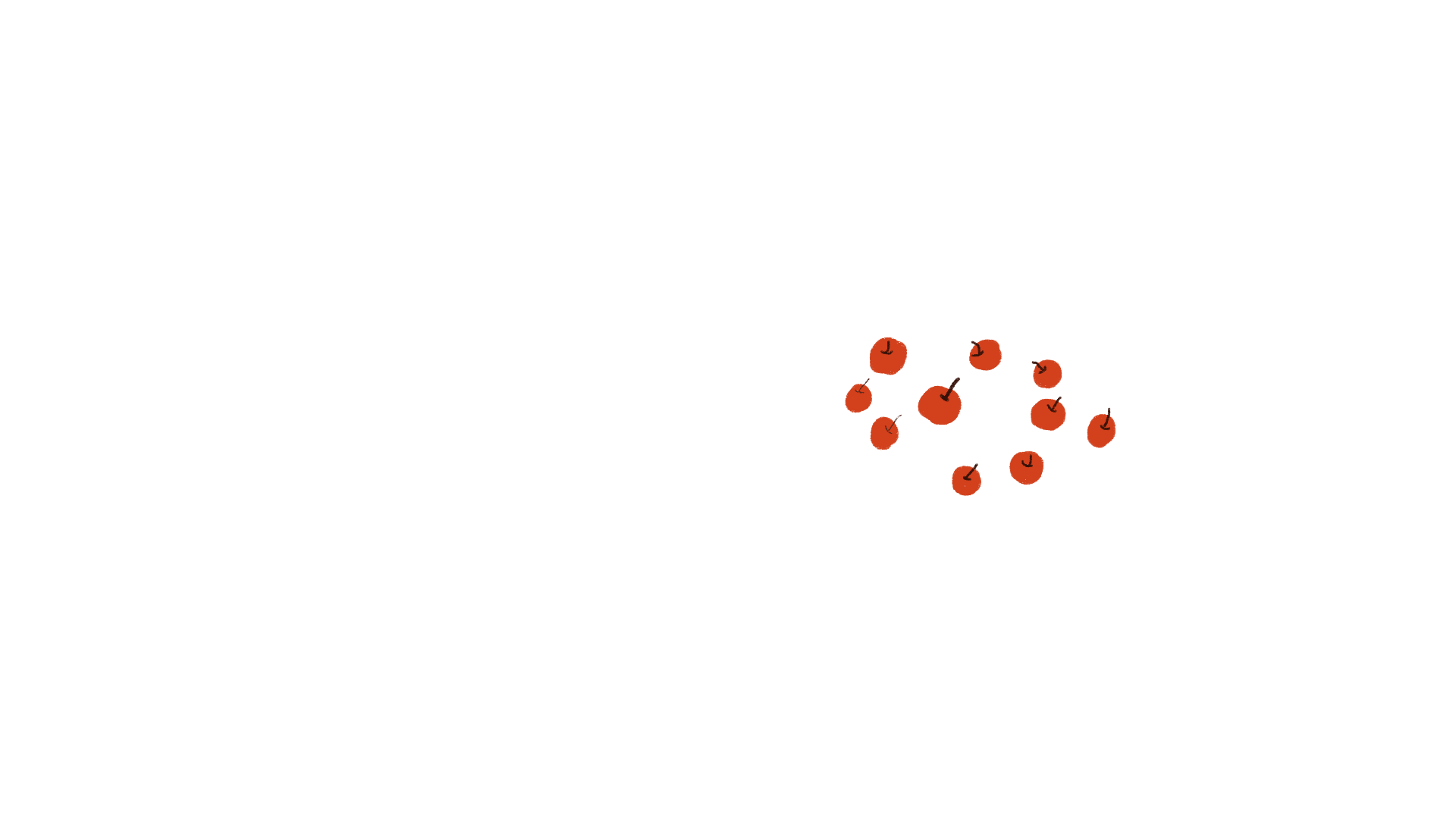 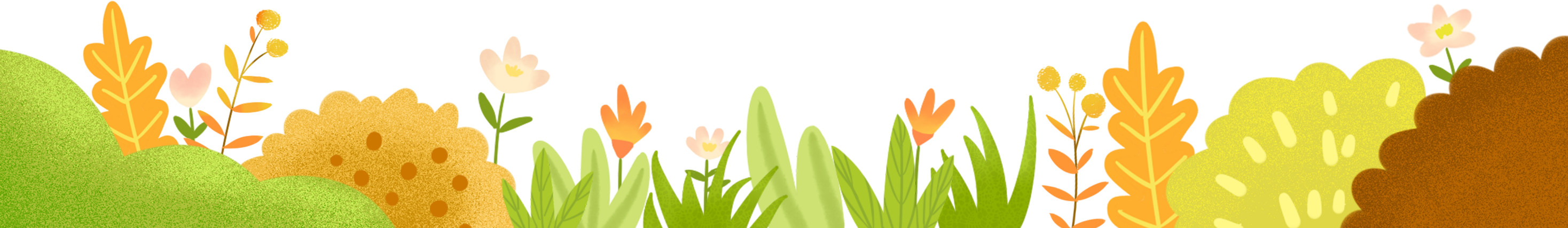 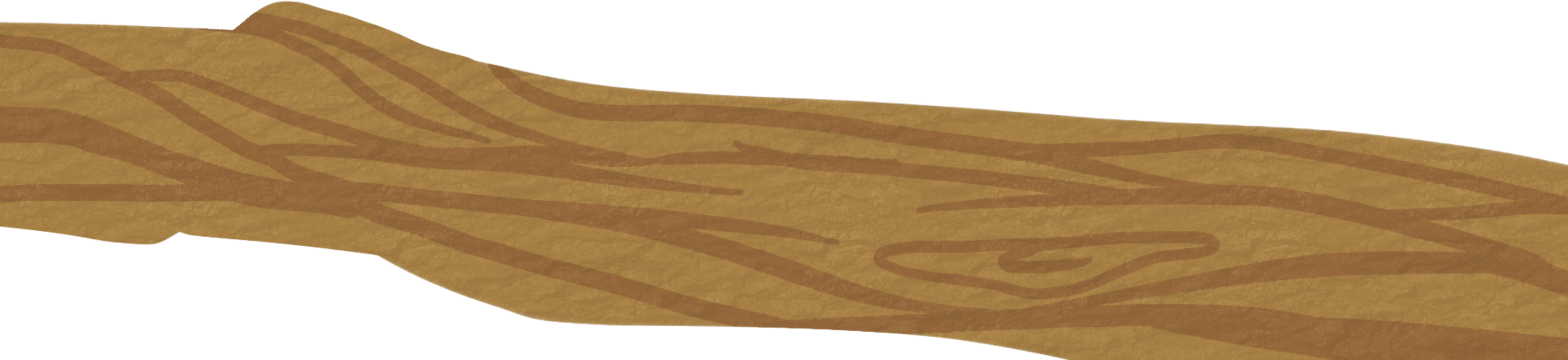 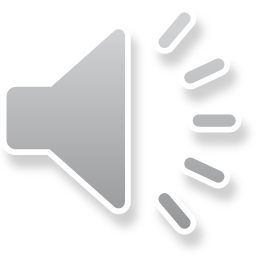 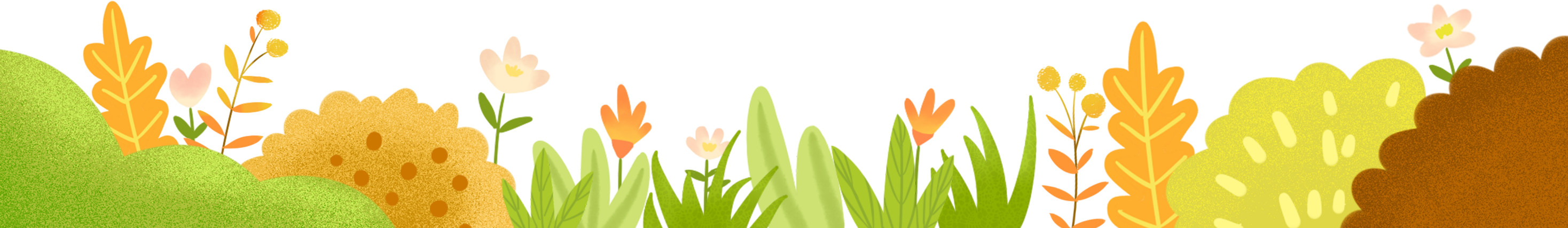 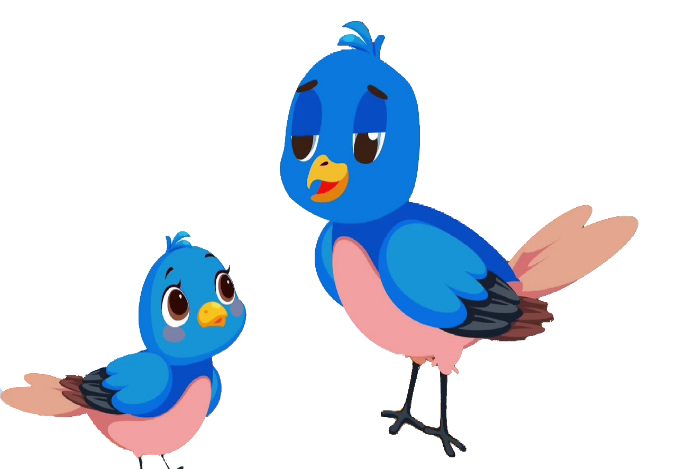 1. Số lớn nhất trong các số sau: 6,375; 6,573; 6,753; 6,735.
B
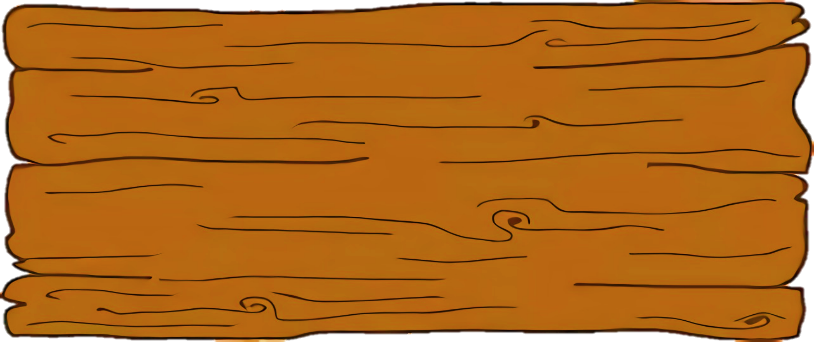 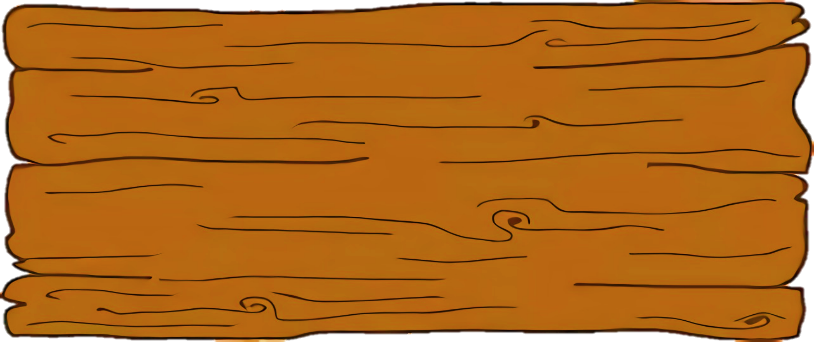 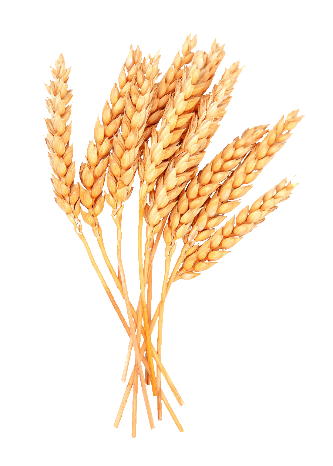 A
6,753
6,375
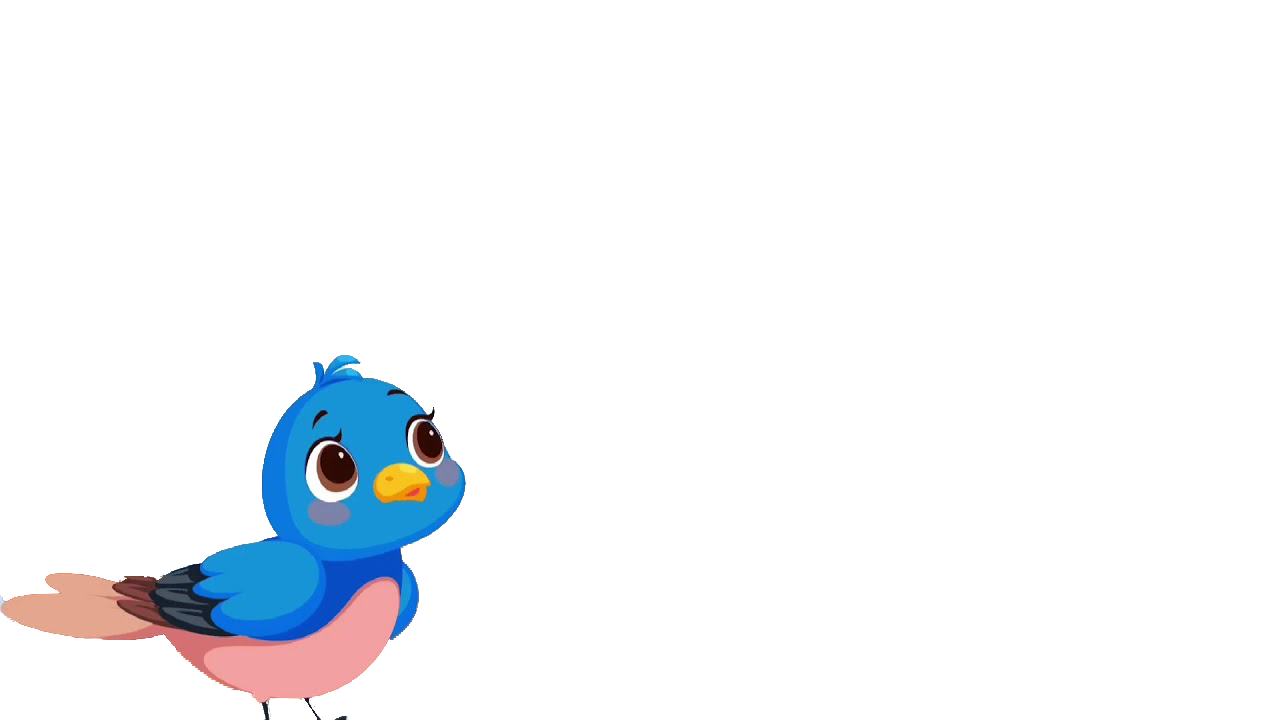 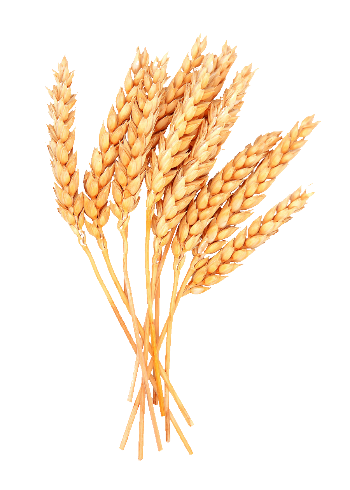 C
D
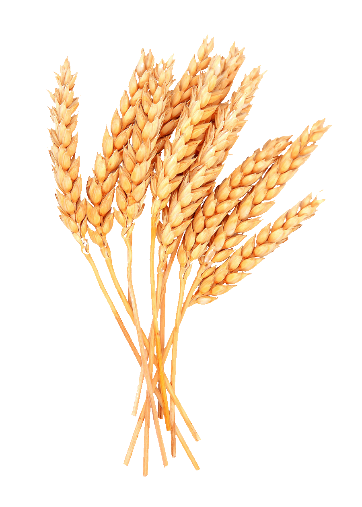 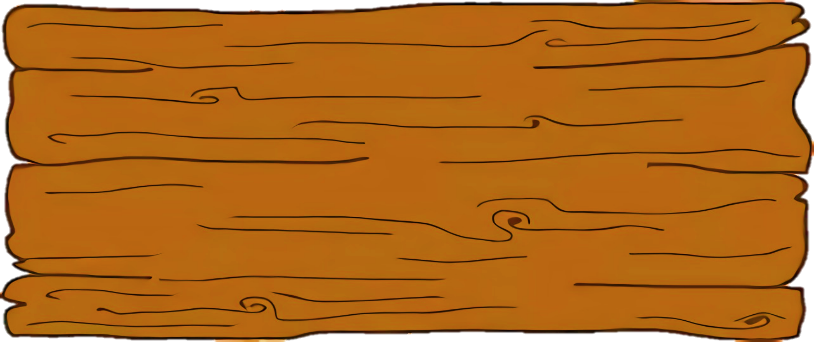 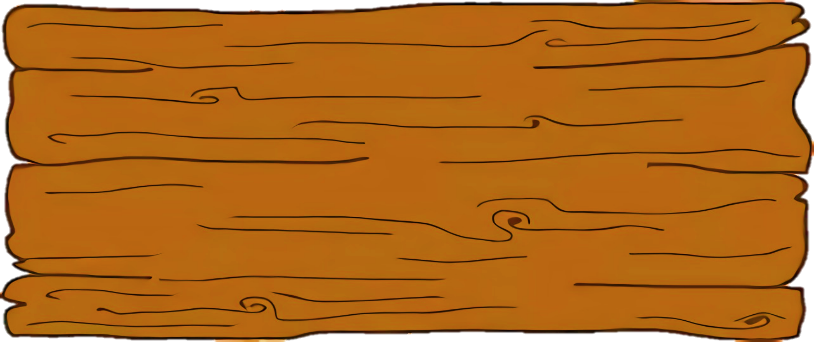 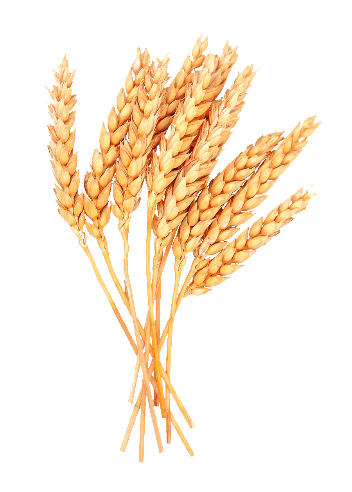 6,735
6,573
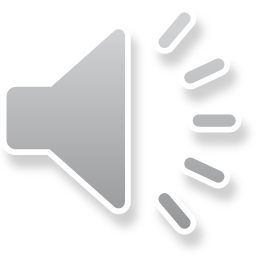 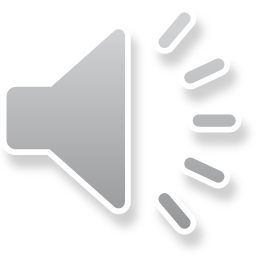 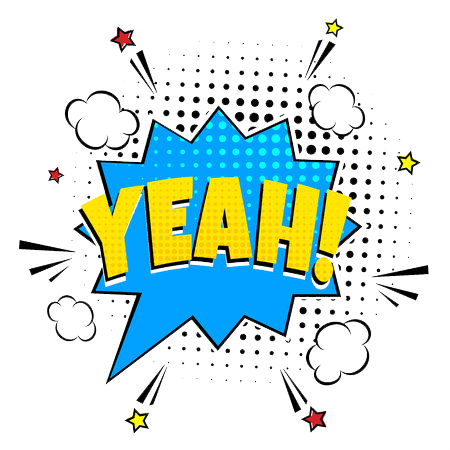 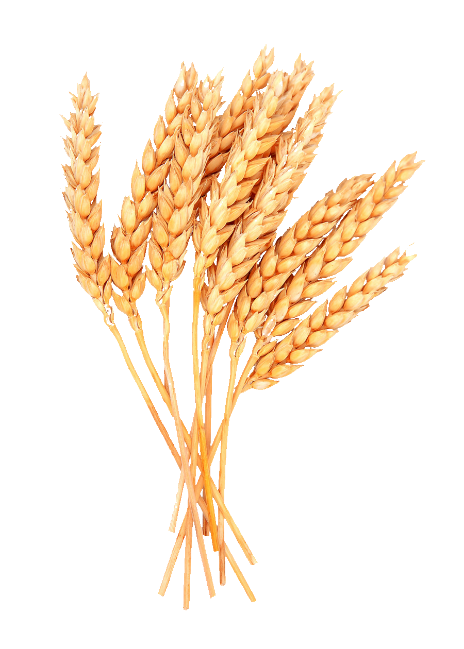 +1
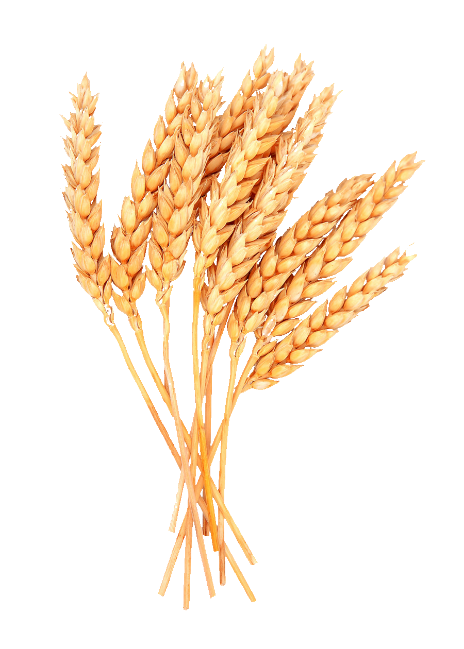 Đúng rồi!
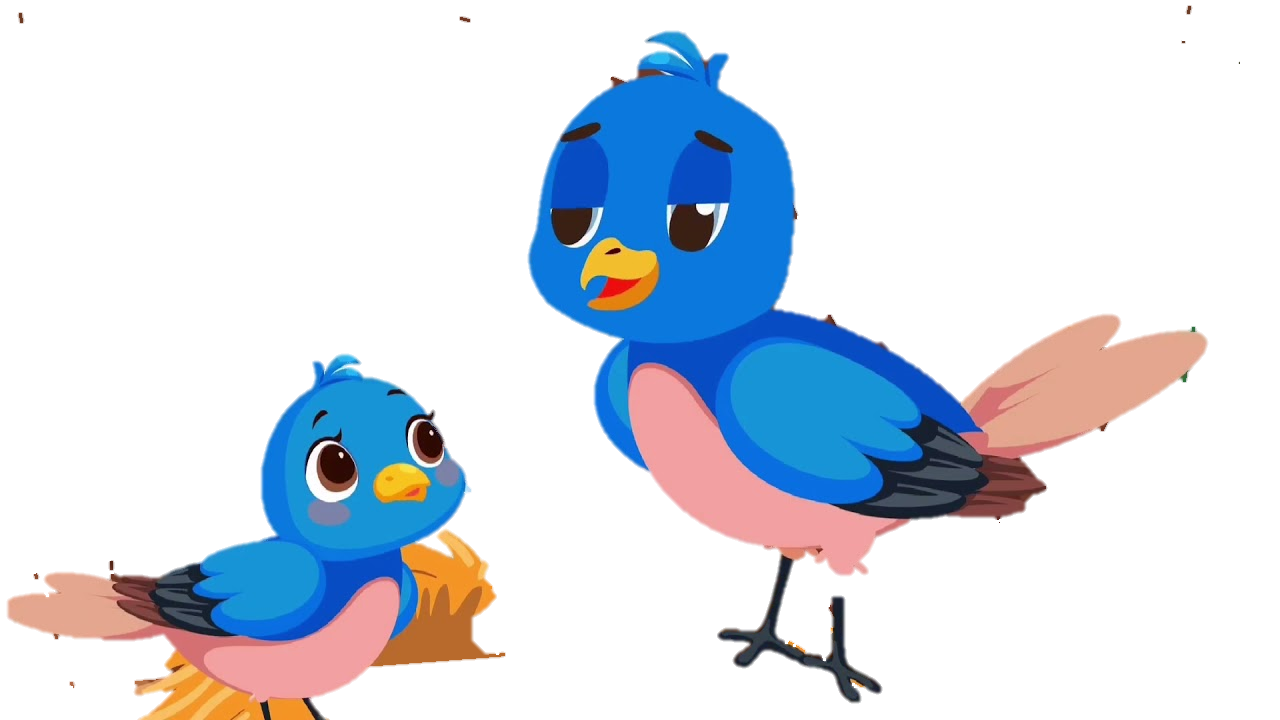 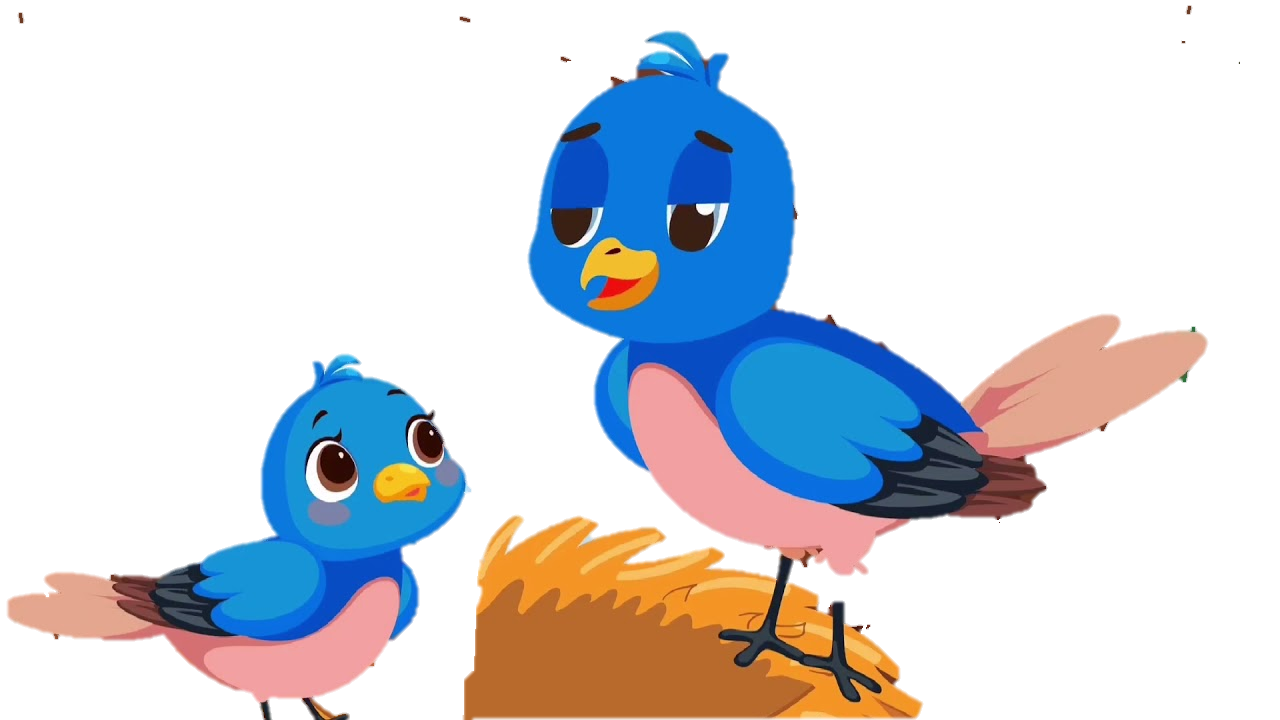 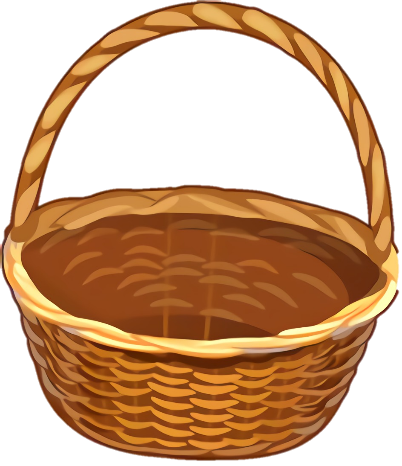 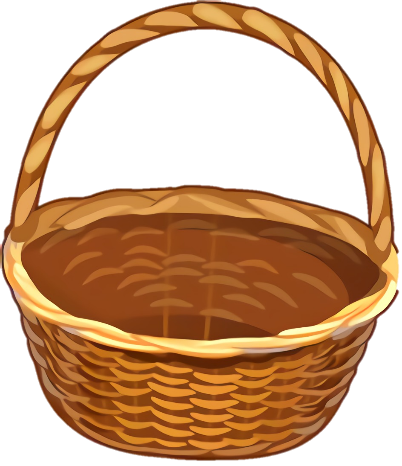 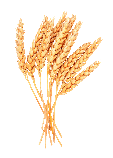 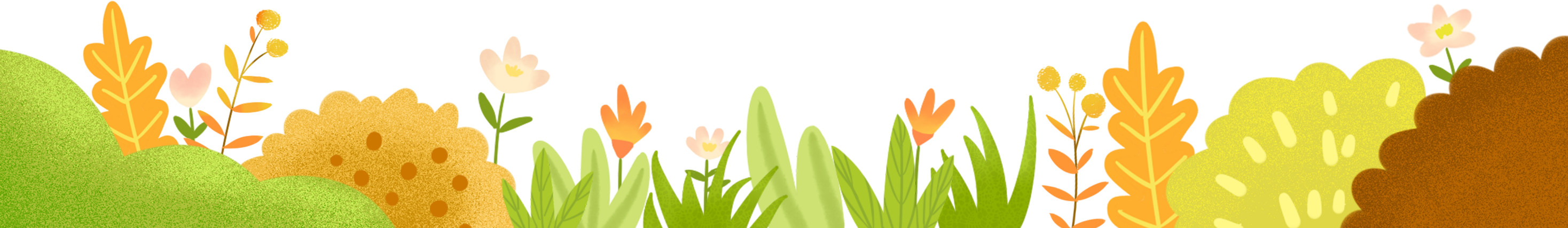 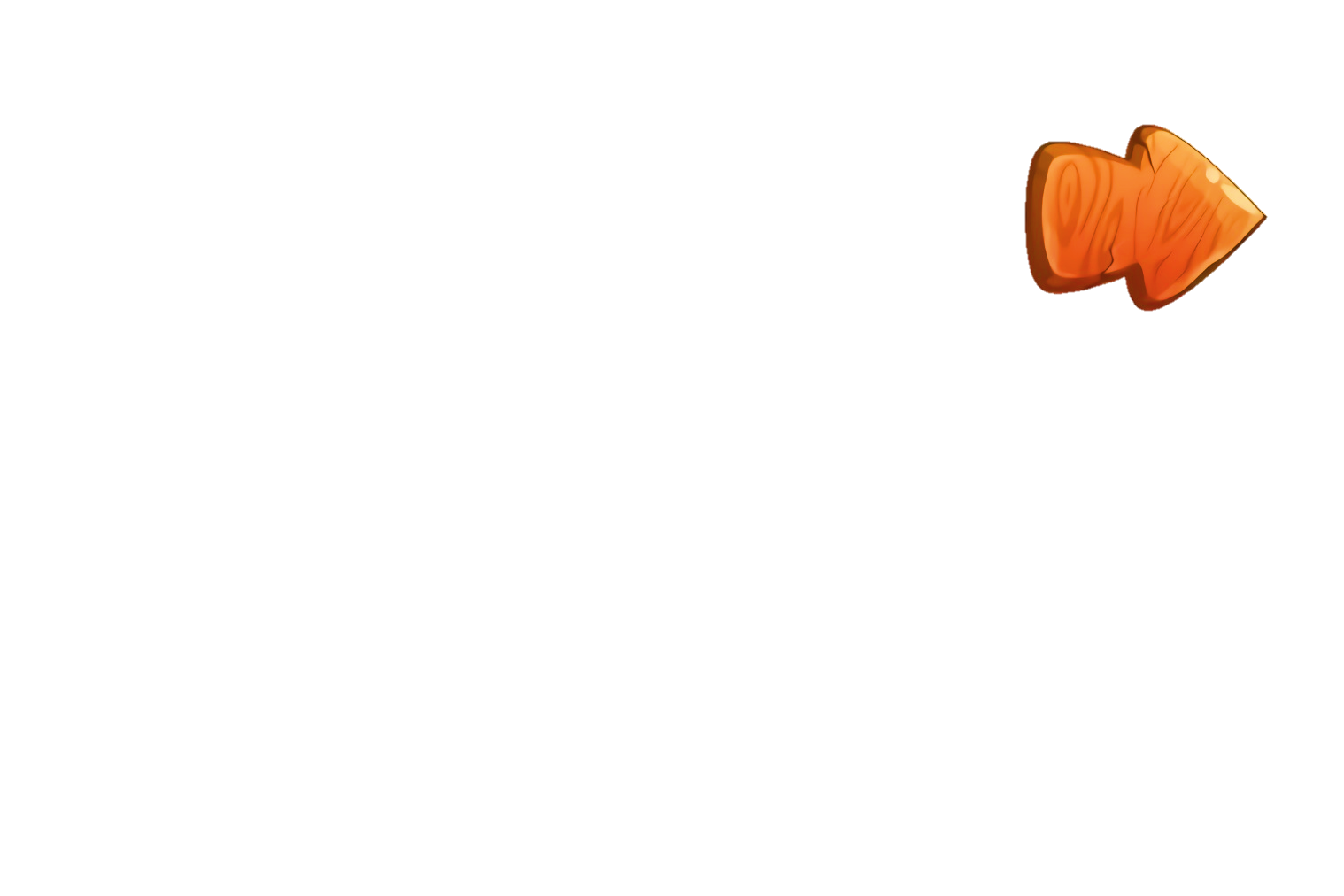 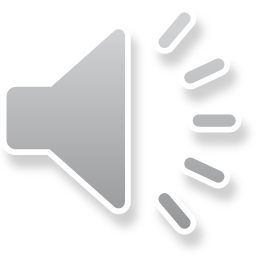 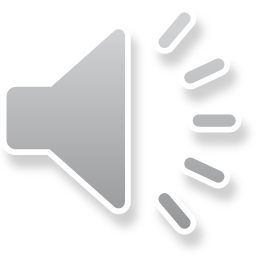 Sai mất rồi!!!
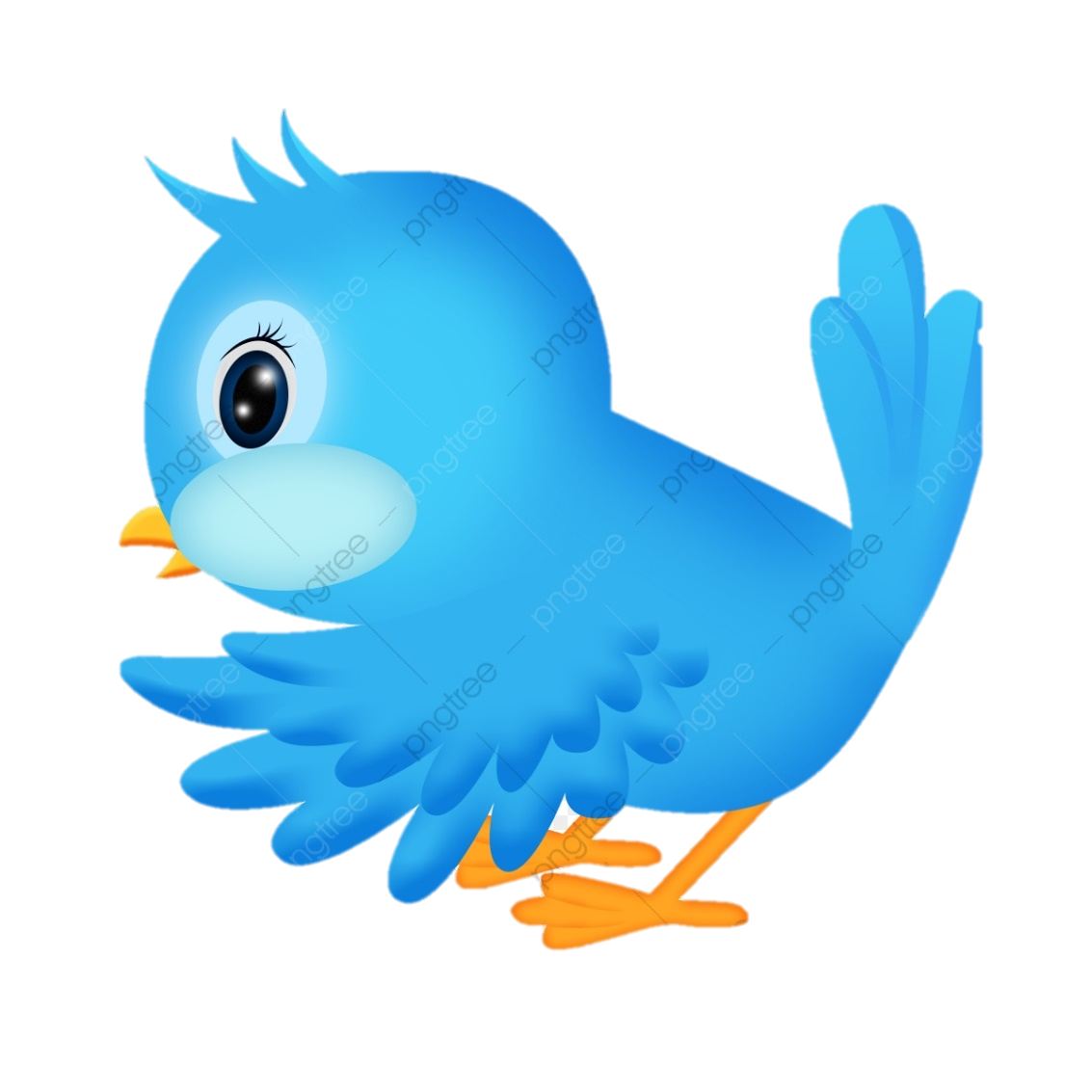 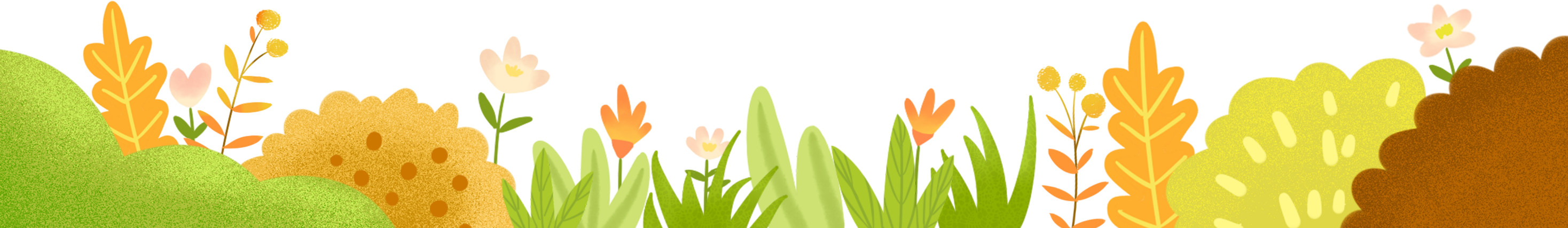 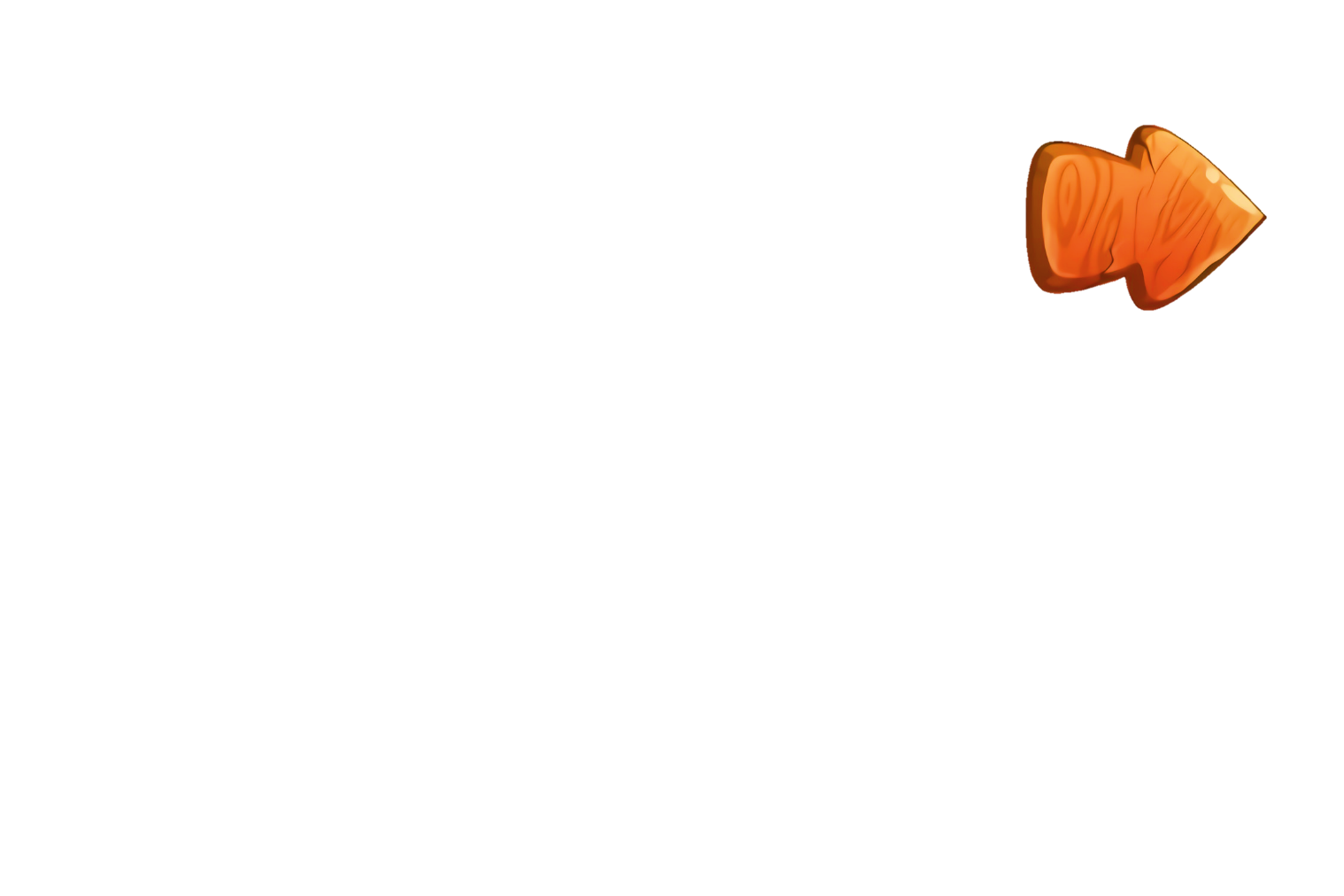 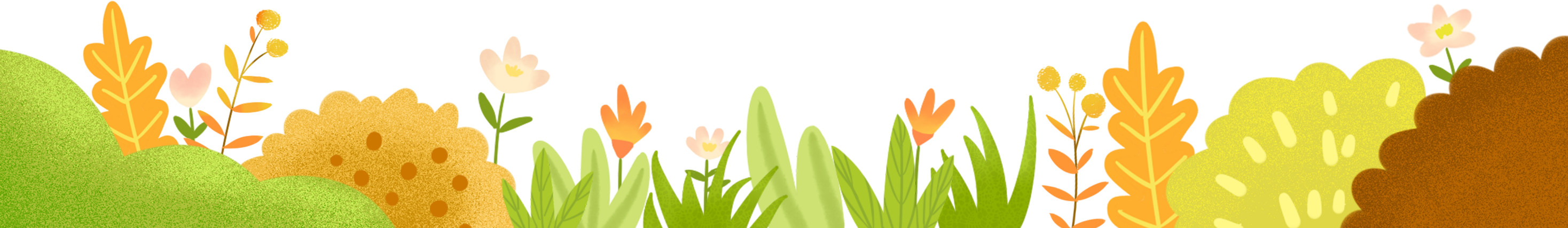 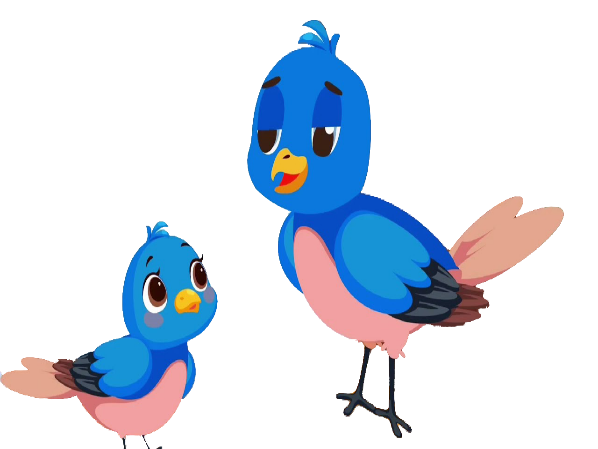 2. Số bé nhất trong các số sau: 
6,375; 6,573; 6,753; 6,735.
A
B
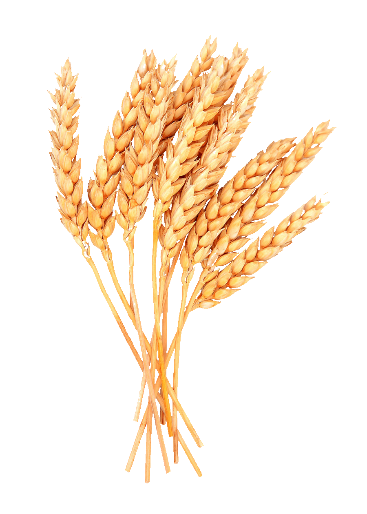 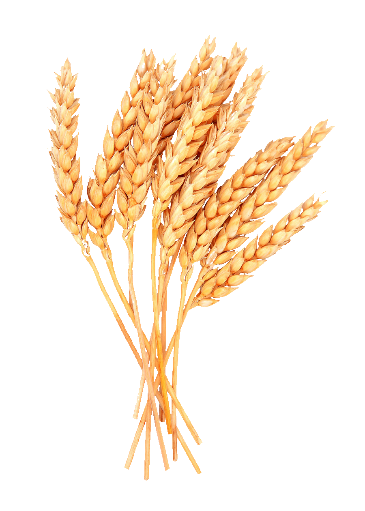 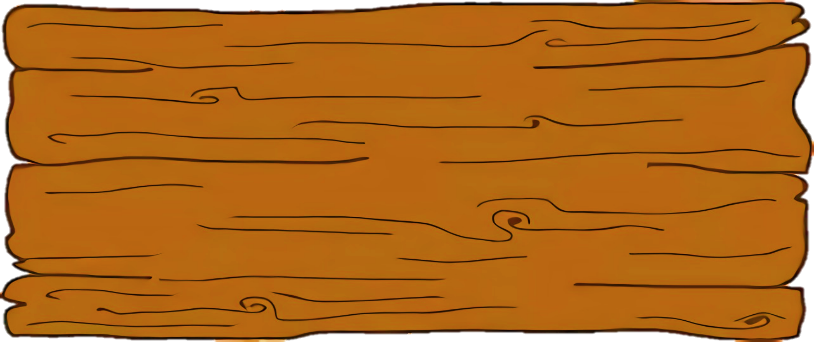 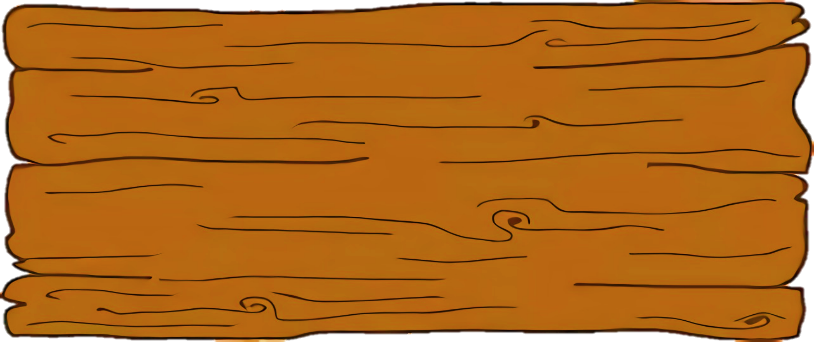 6,573
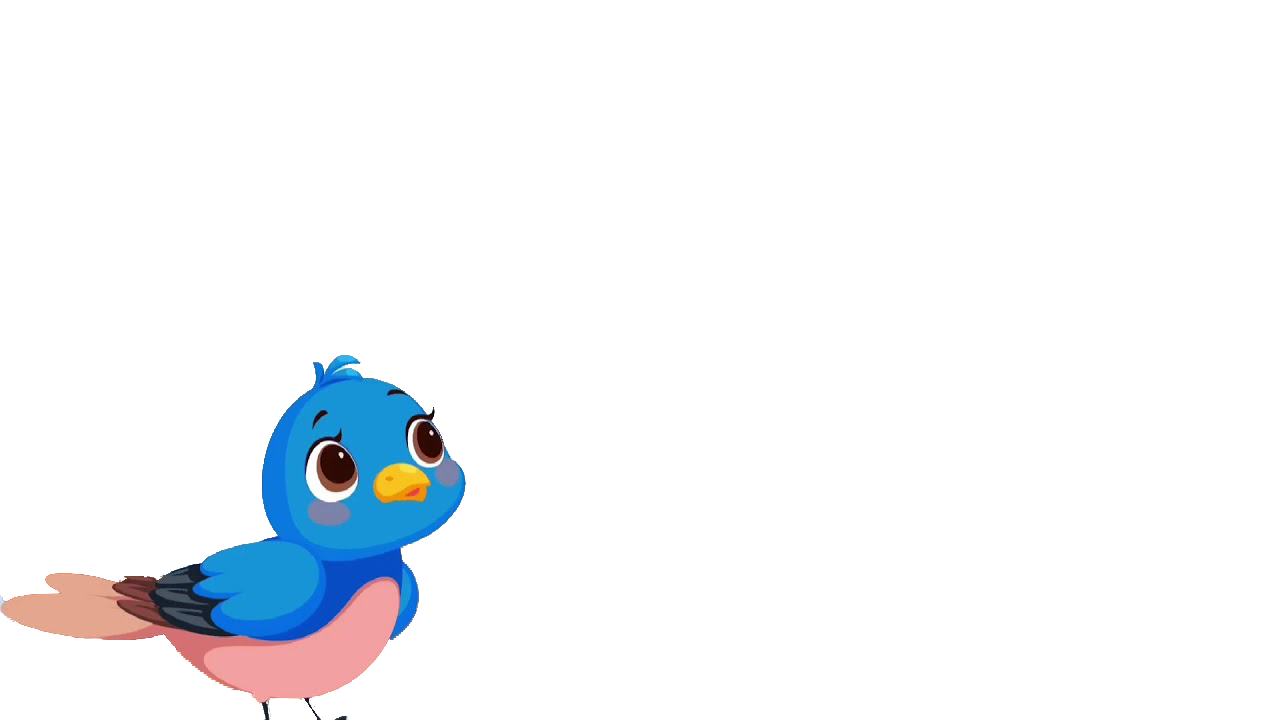 6,735
C
D
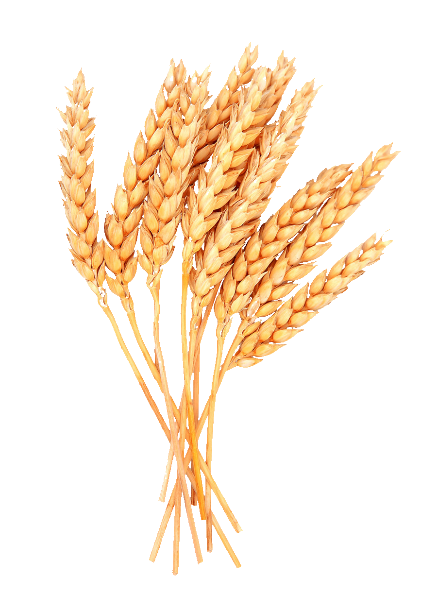 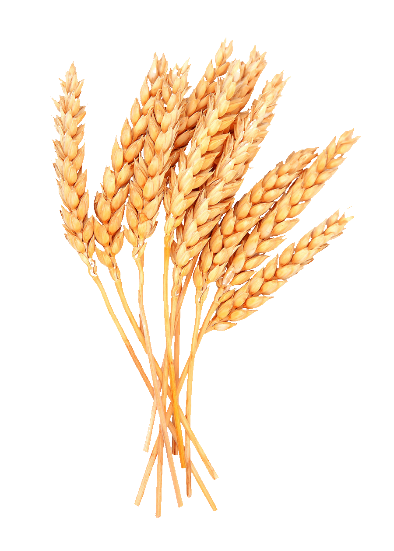 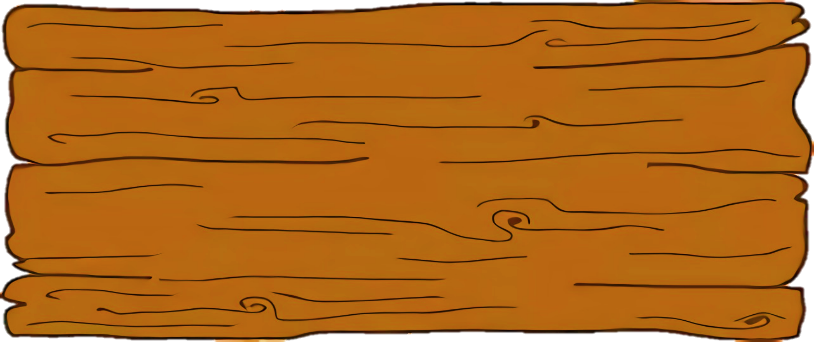 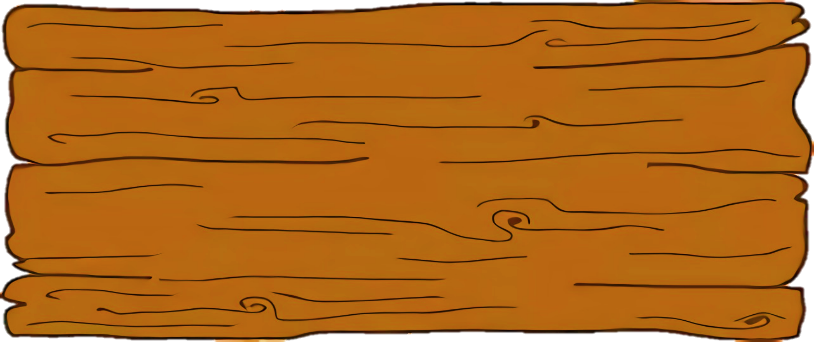 6,753
6,375
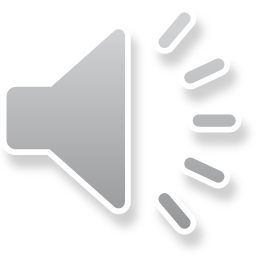 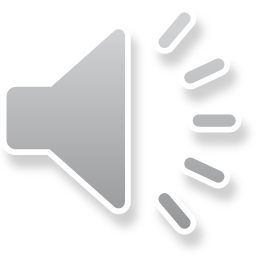 Sai mất rồi!!!
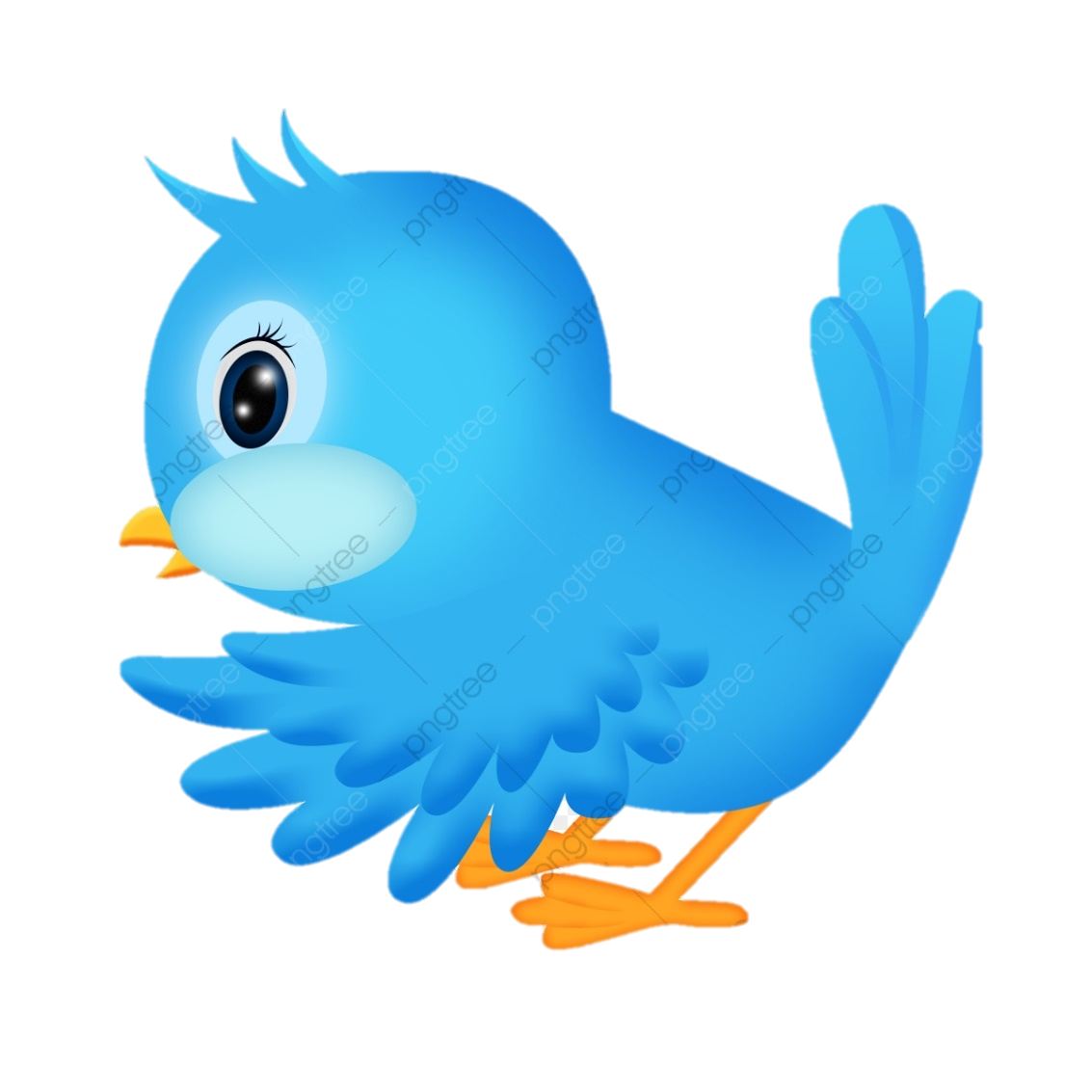 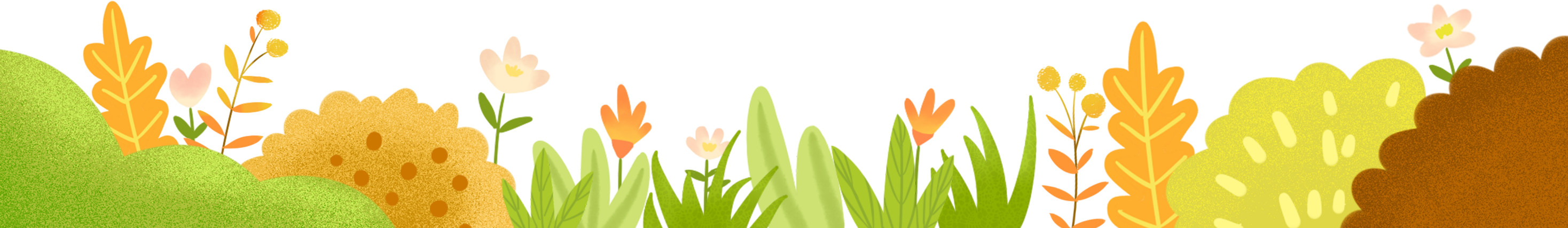 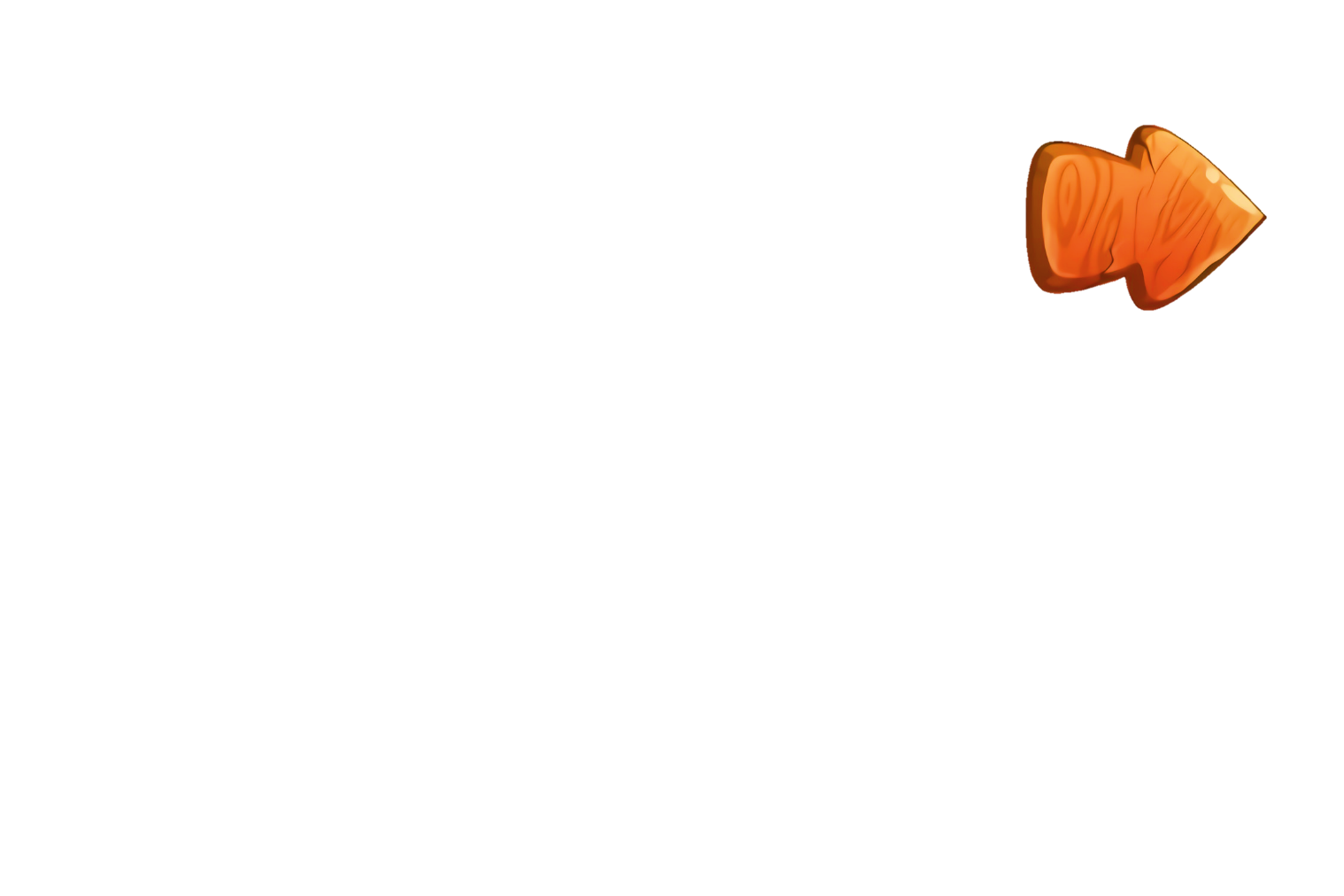 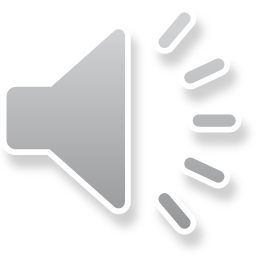 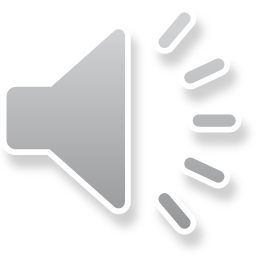 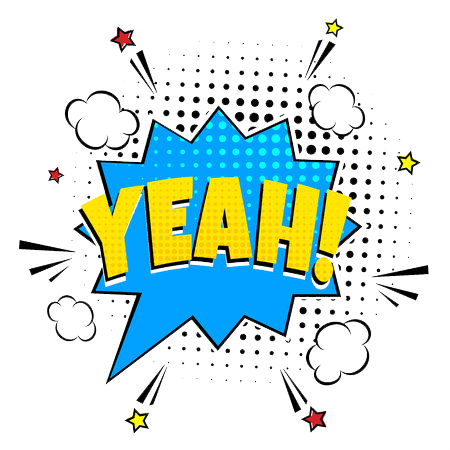 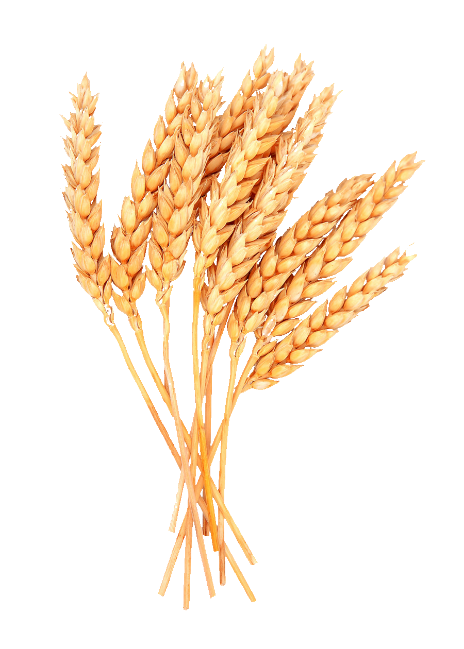 +1
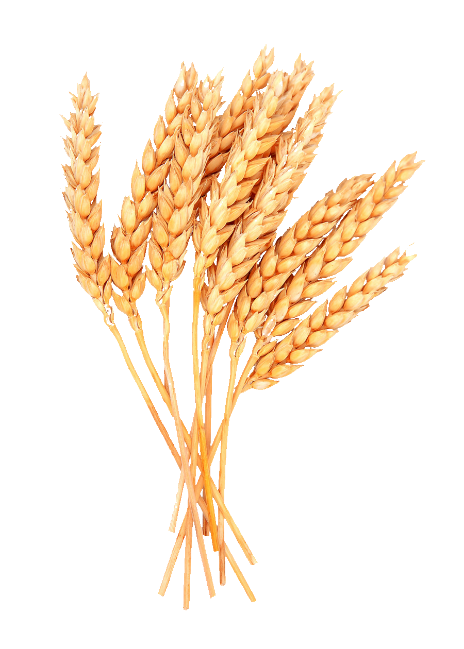 Đúng rồi!
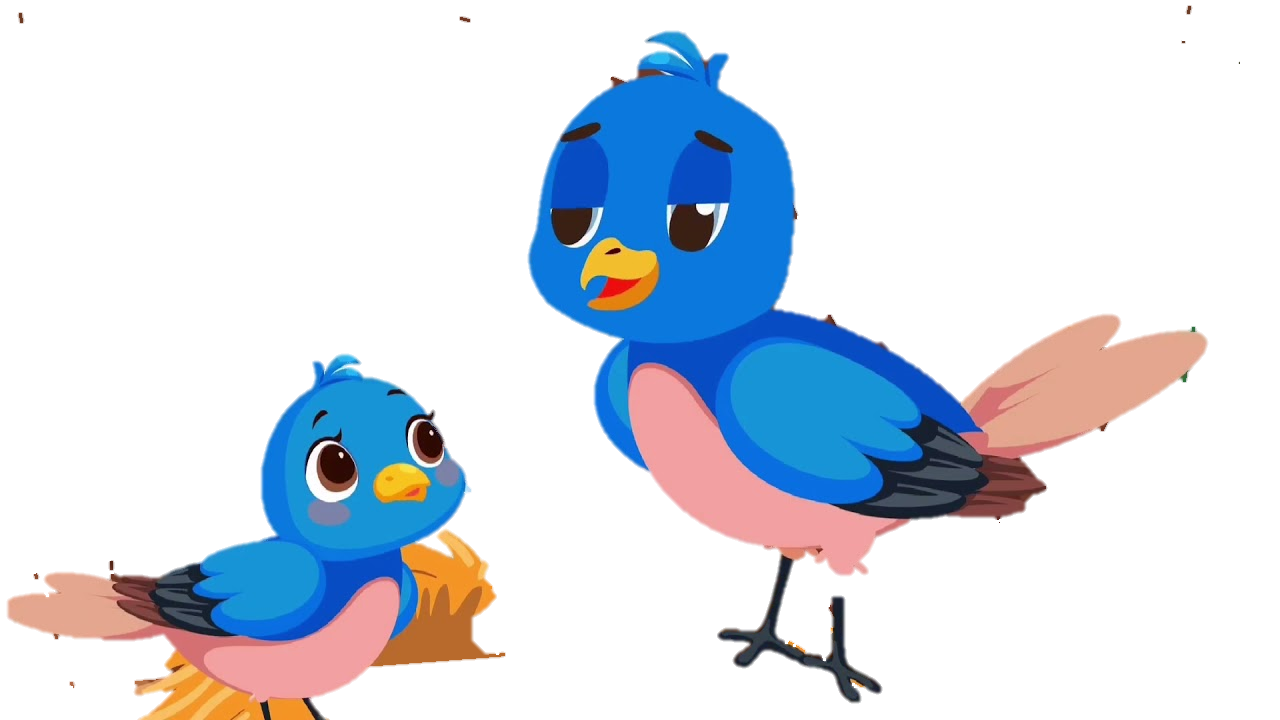 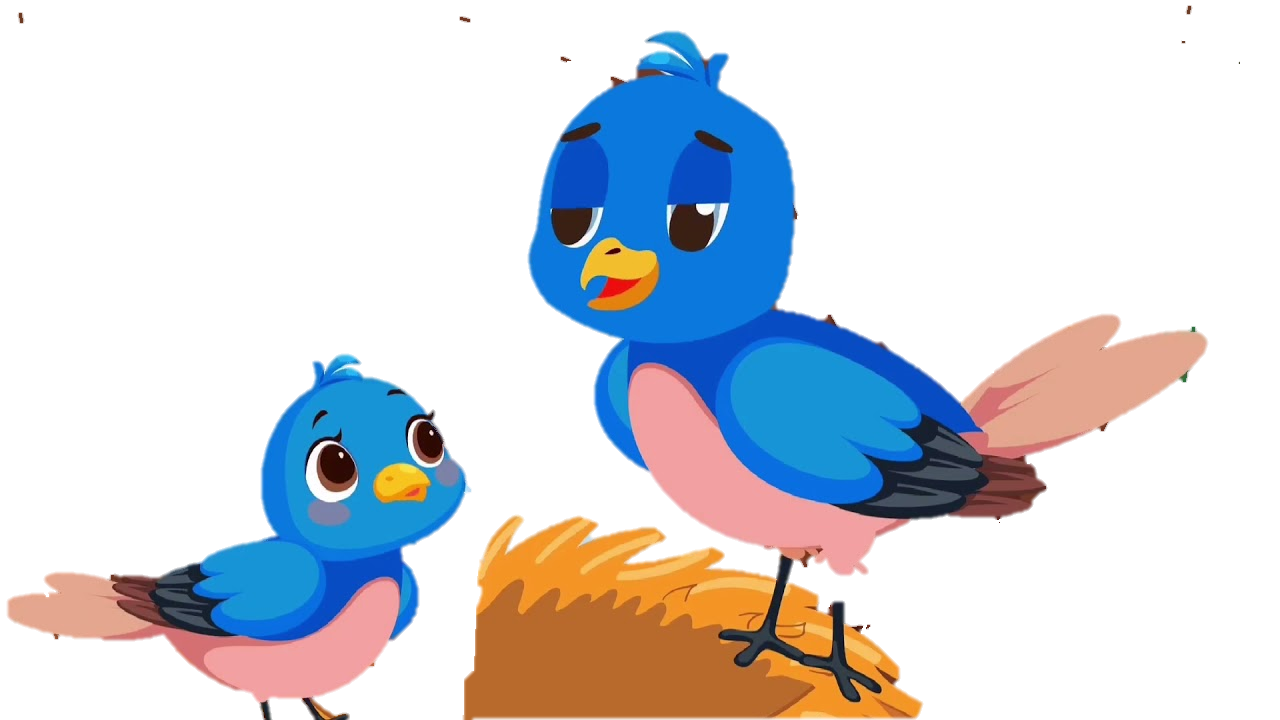 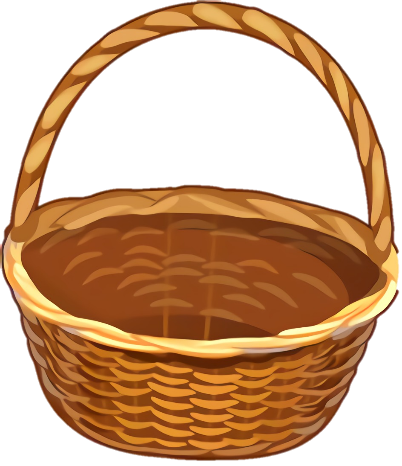 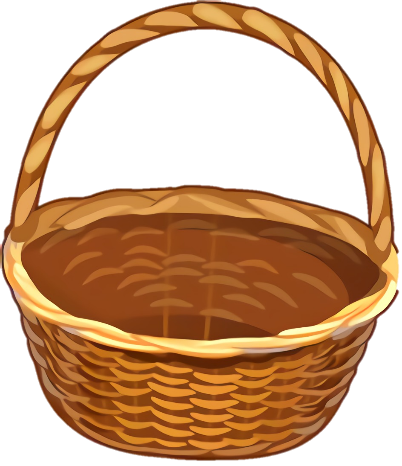 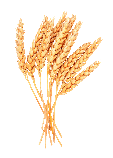 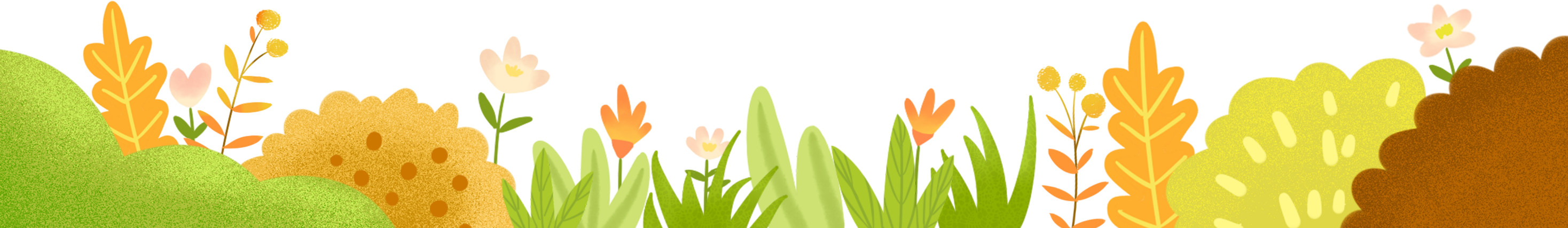 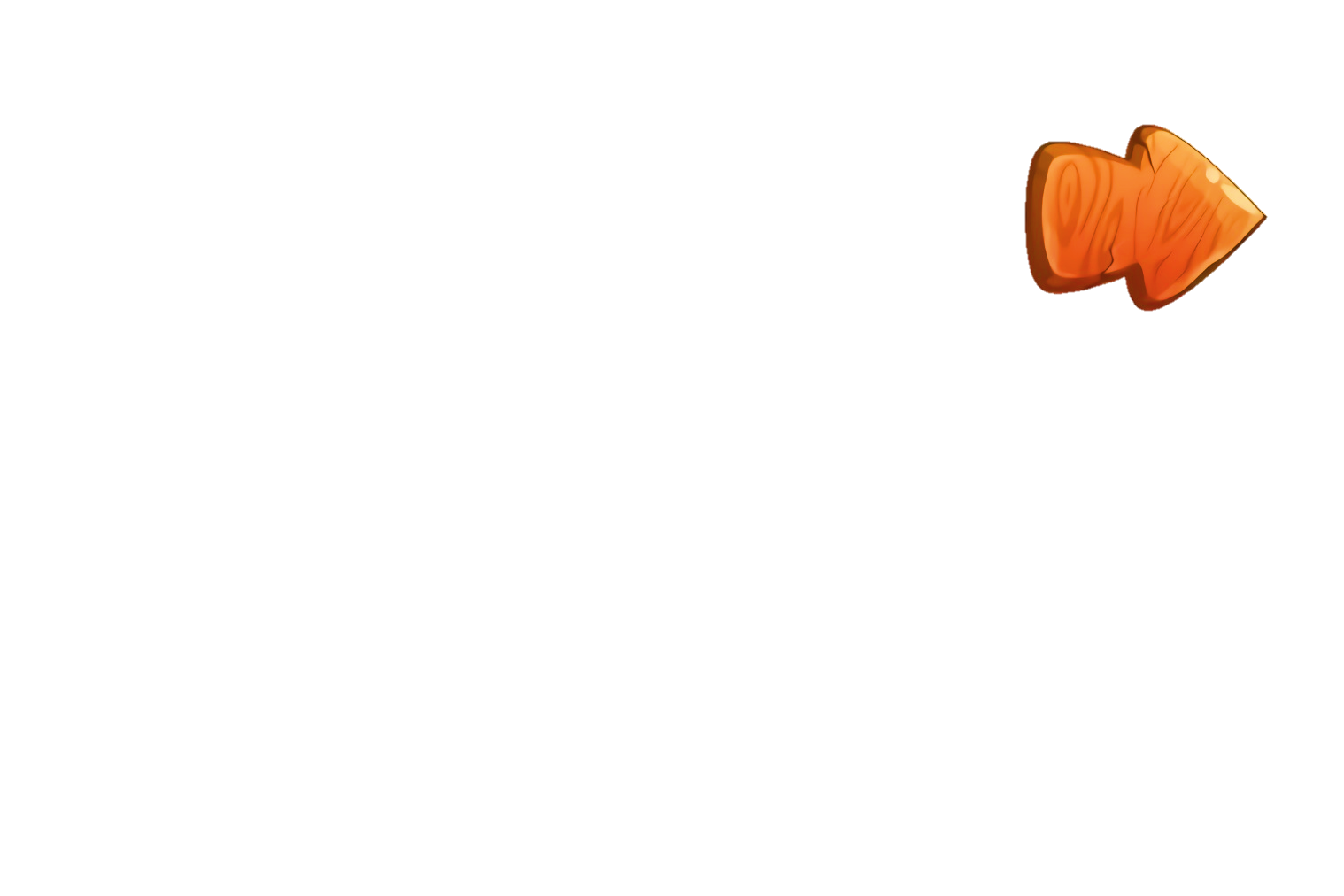 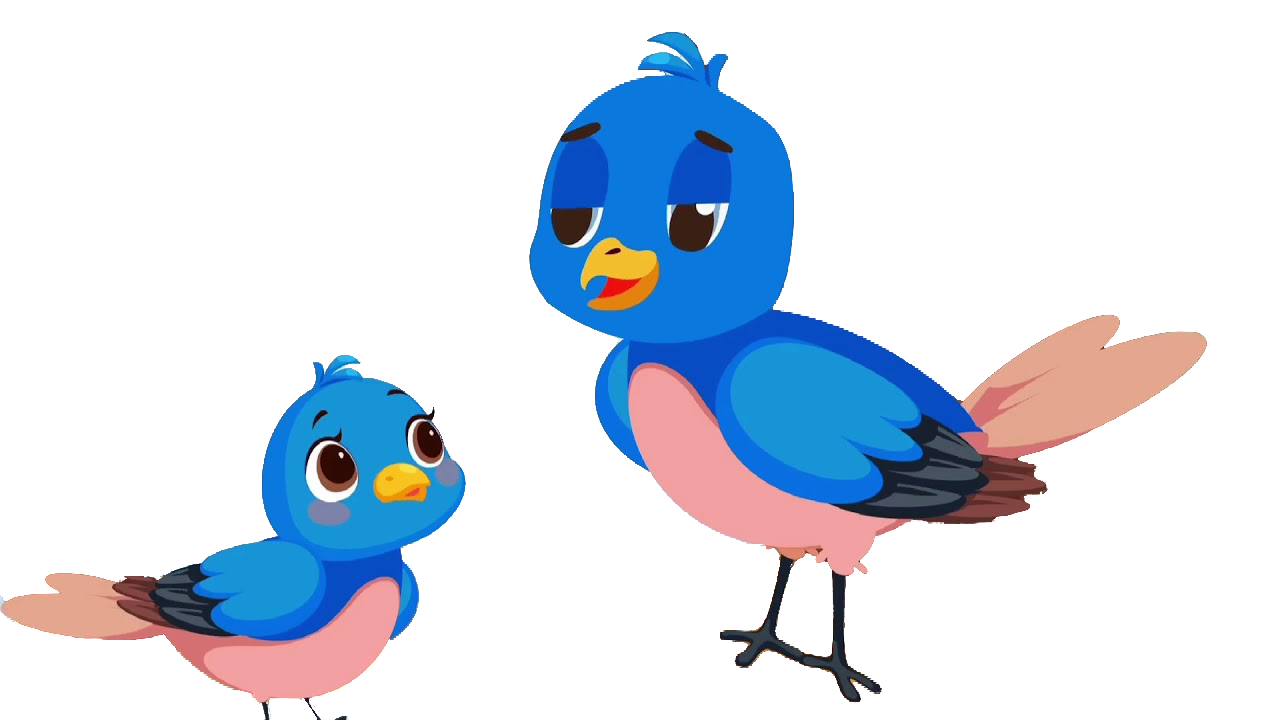 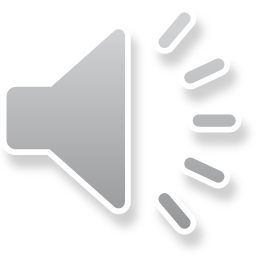 Mình đã lạc mẹ rồi! Các bạn hãy giúp mình đi tìm mẹ nhé!
A! Mẹ của mình đâu rồi?
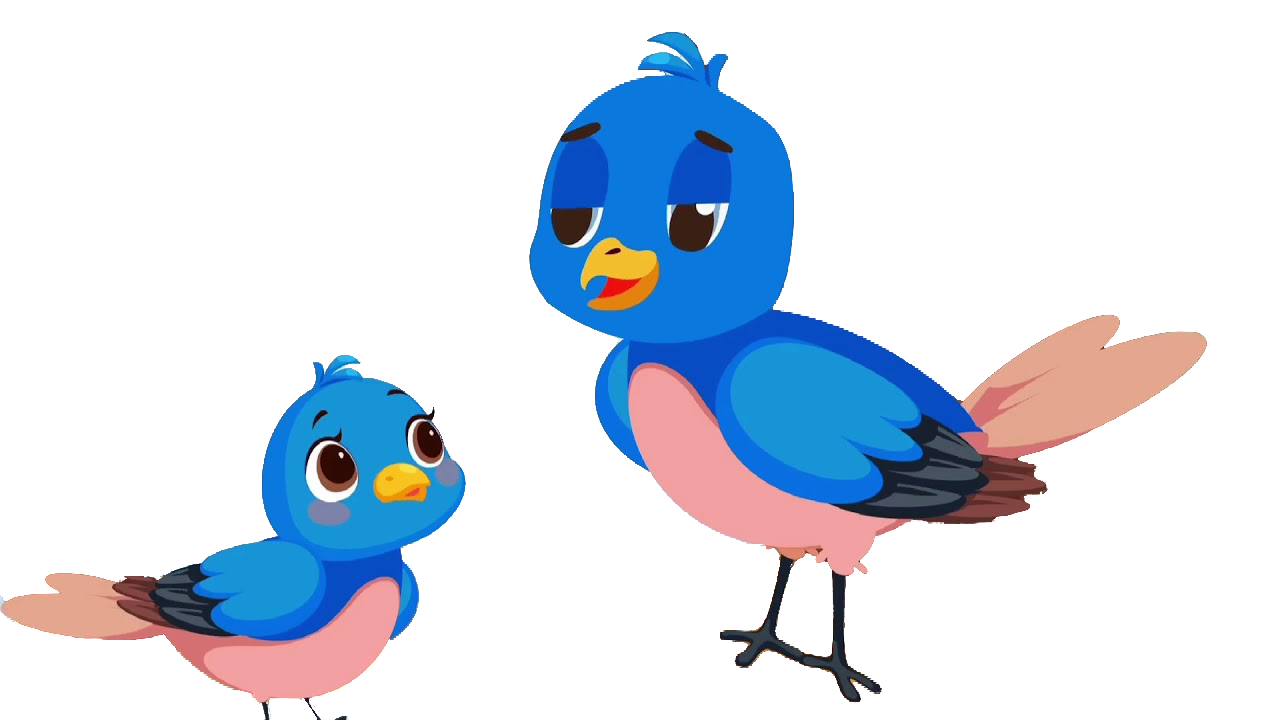 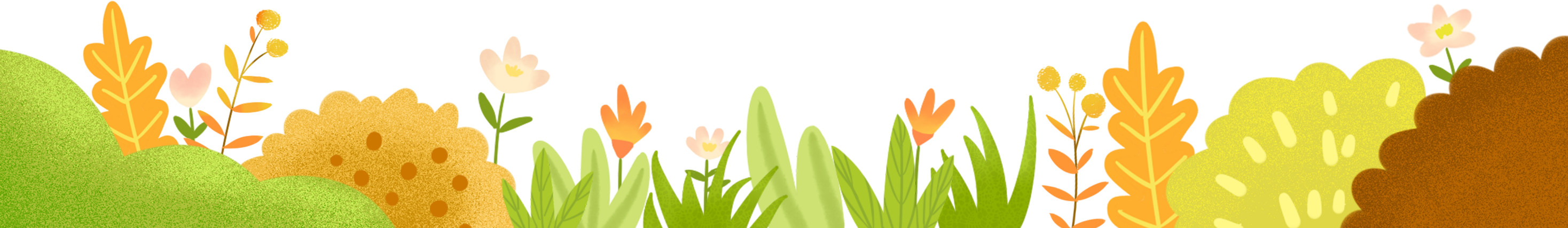 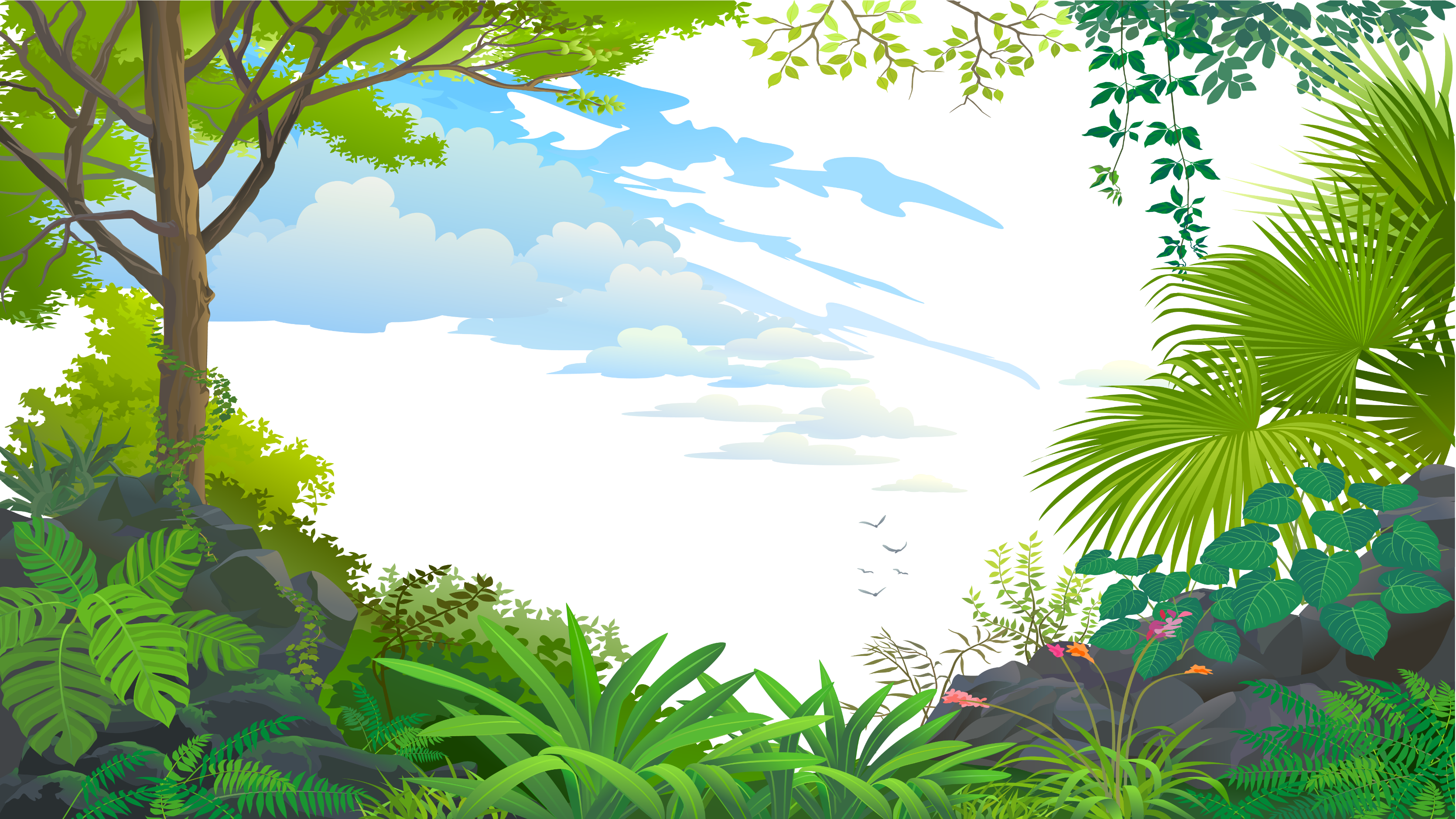 Em chào anh Cáo!
Anh có thấy mẹ em bay qua không ạ?
Em hãy làm giúp anh bài tập này, anh sẽ chỉ đường cho em nhé!
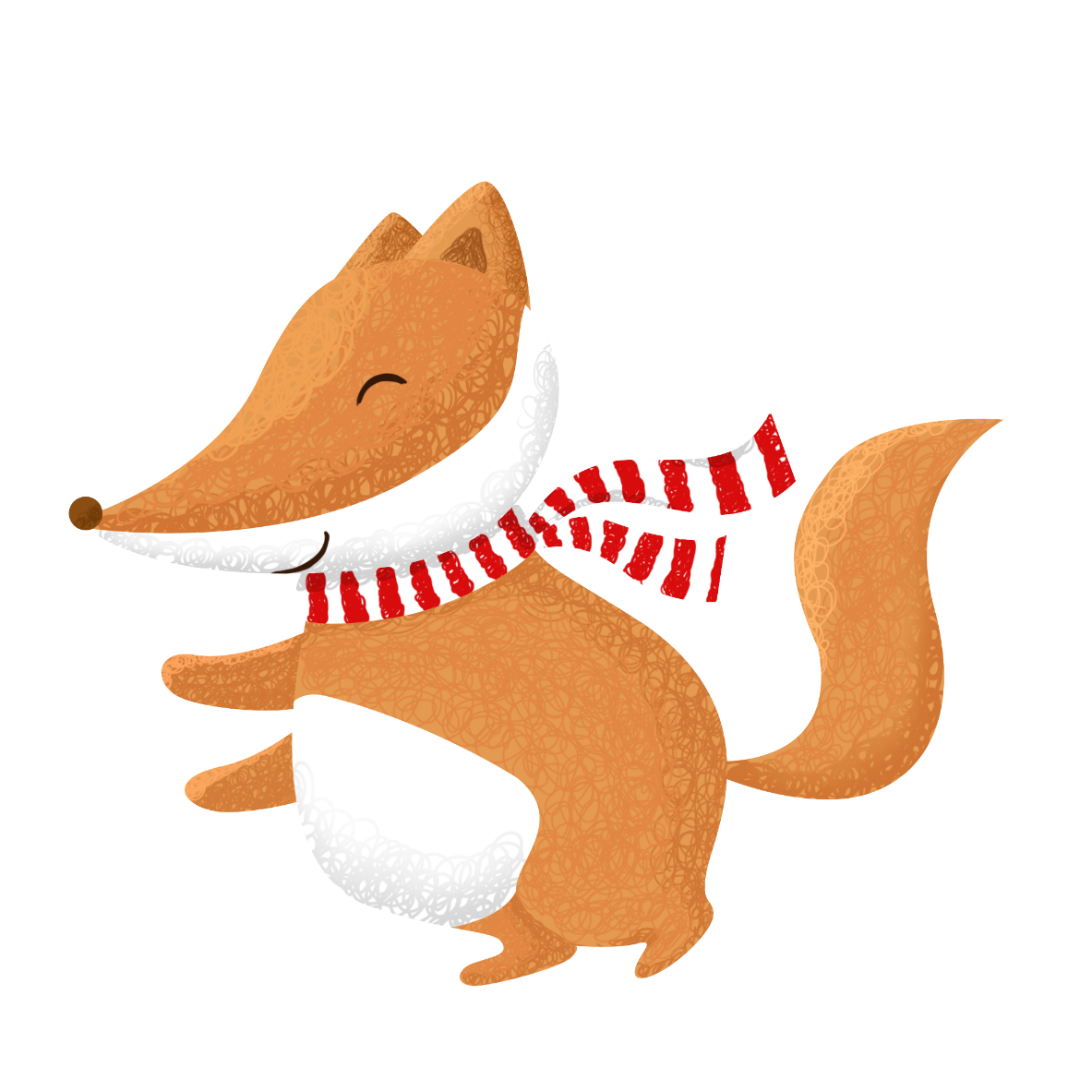 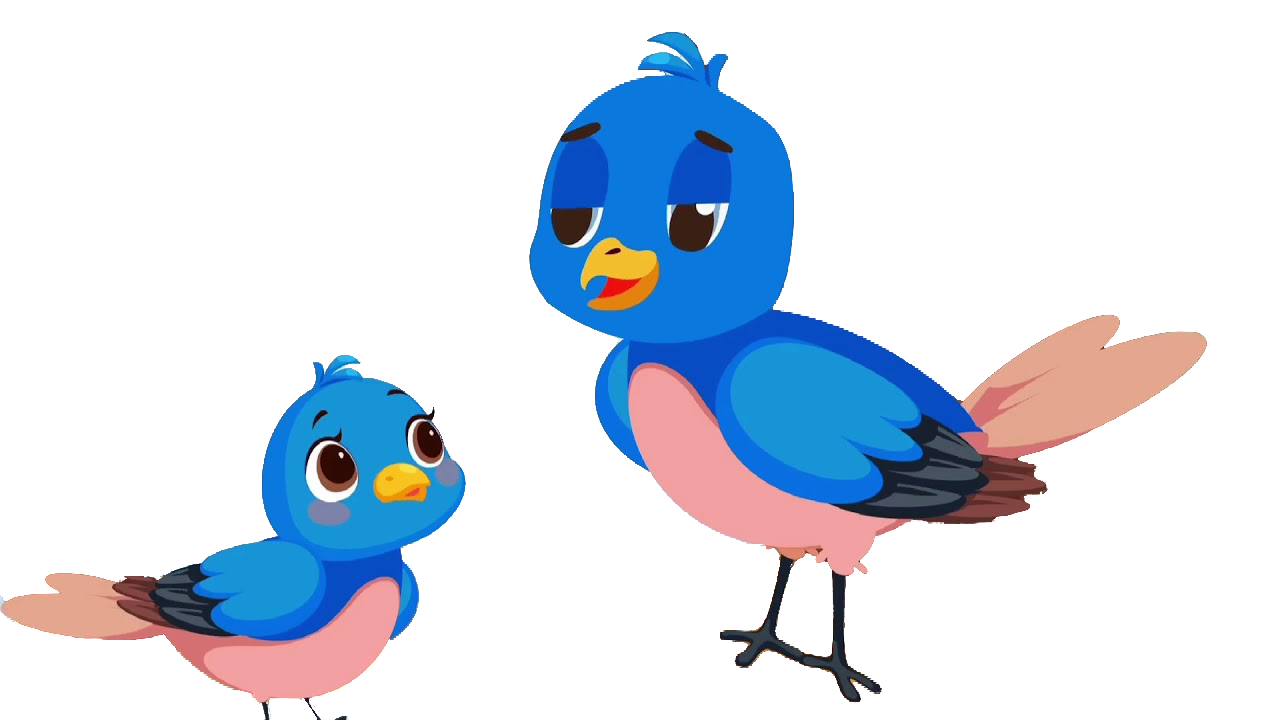 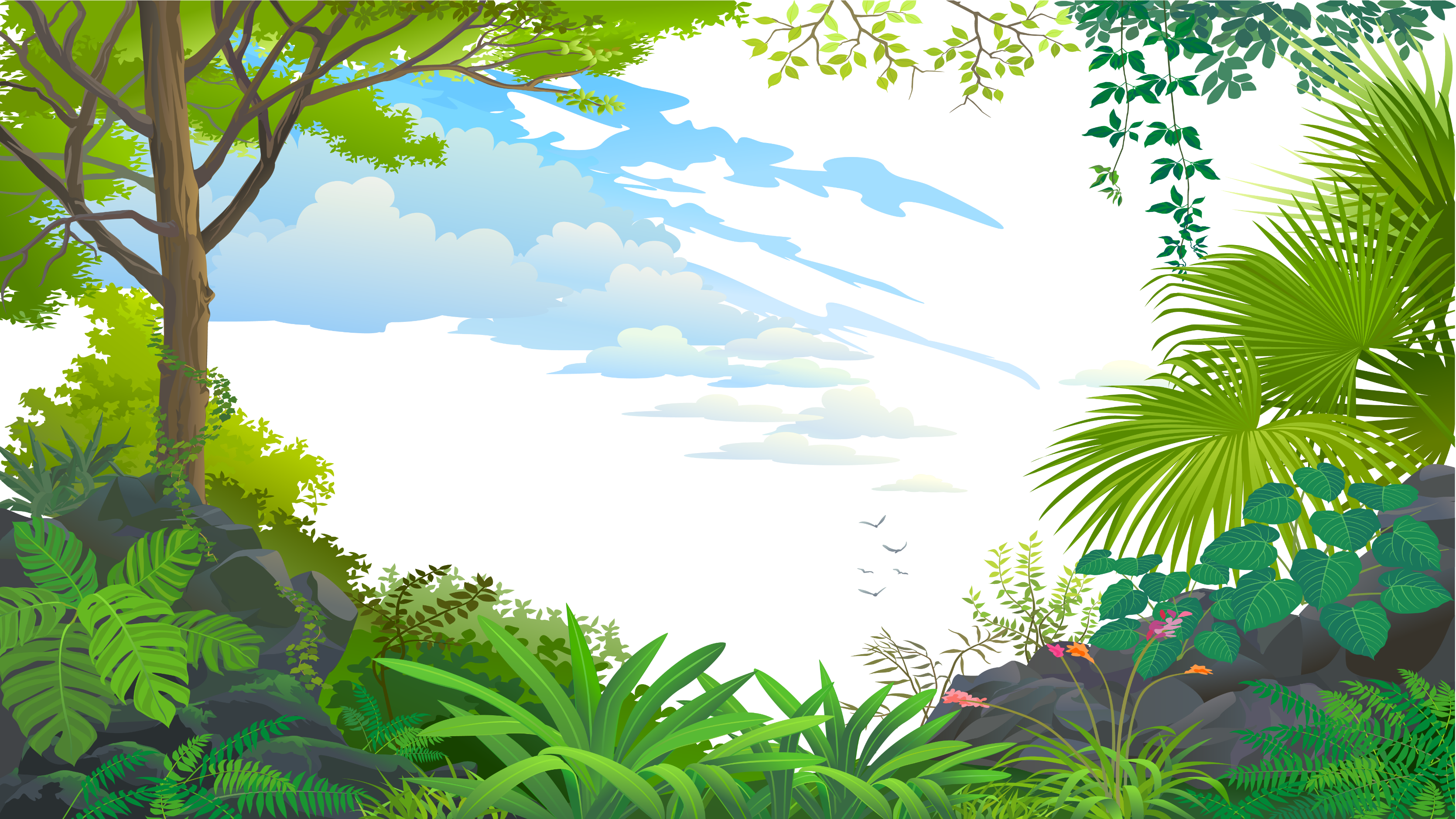 Bài 1: >   <    =
84,2 …... 84,19
47,5 …... 47,500
6,843 …... 6,85
90,6 …. . 89,6
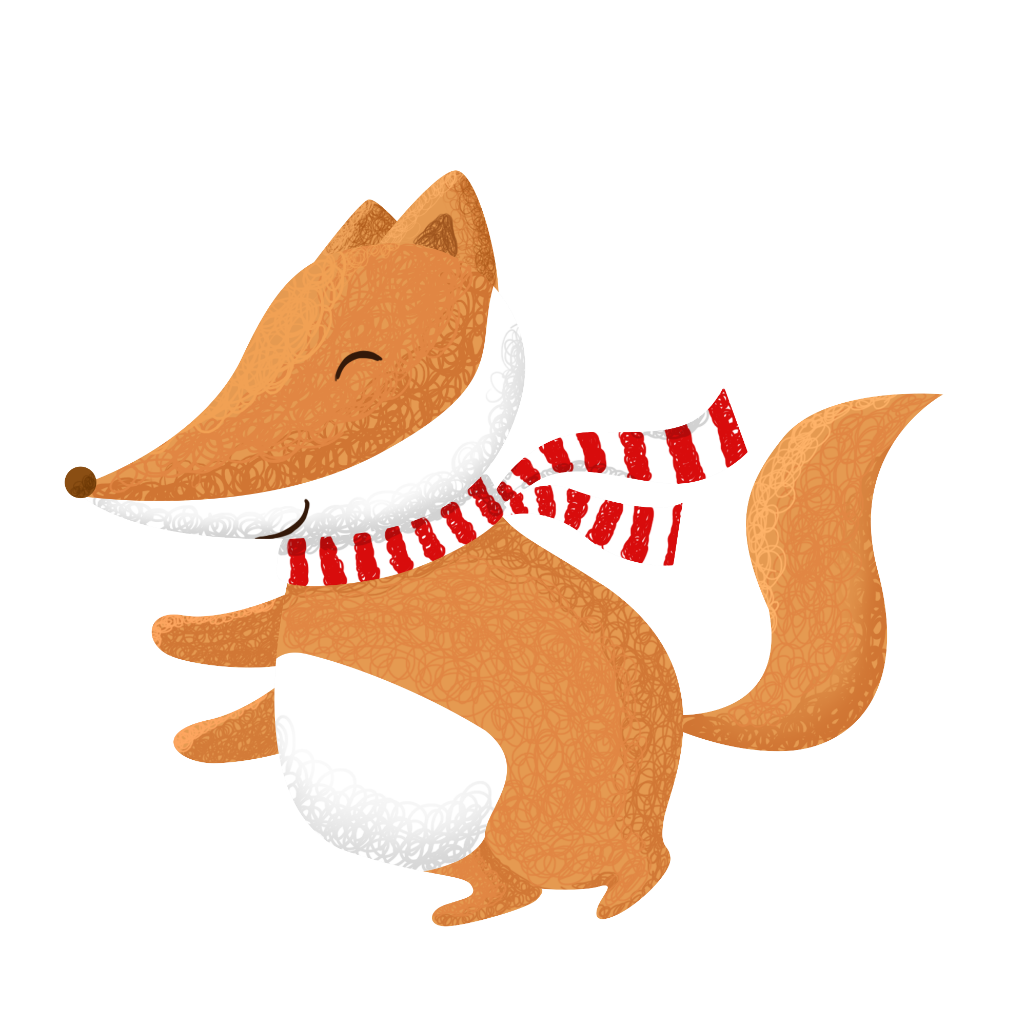 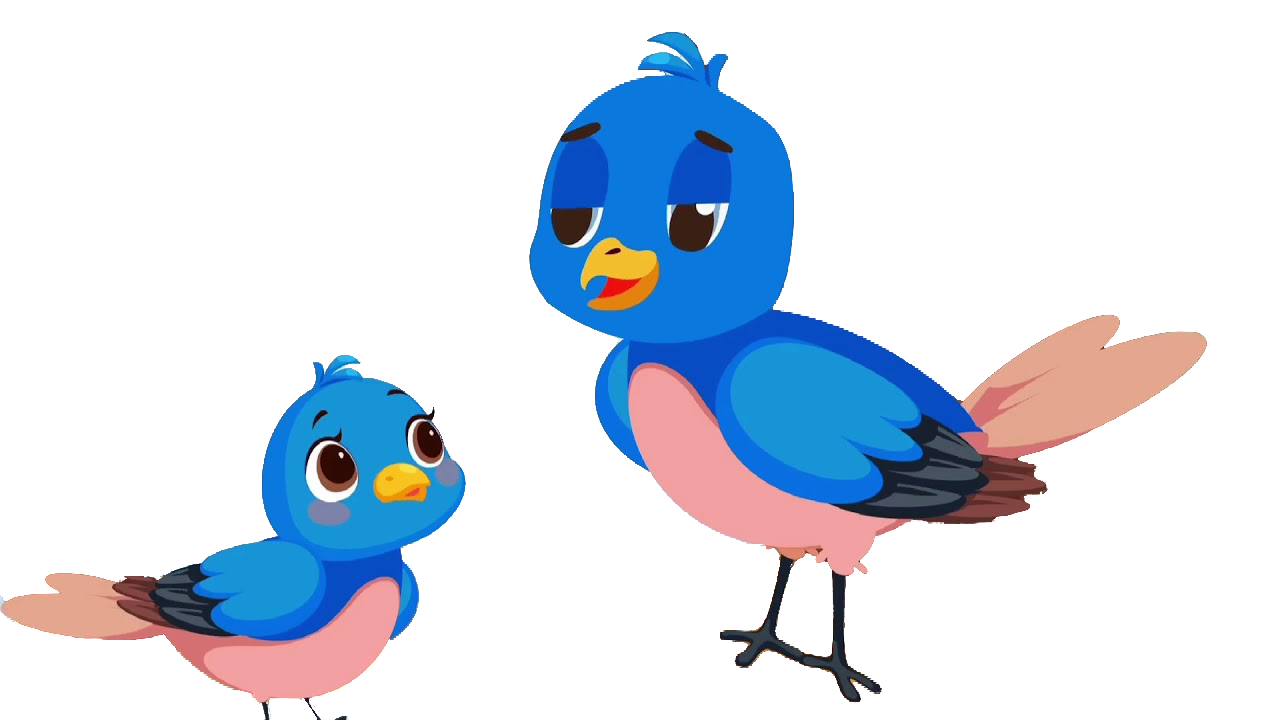 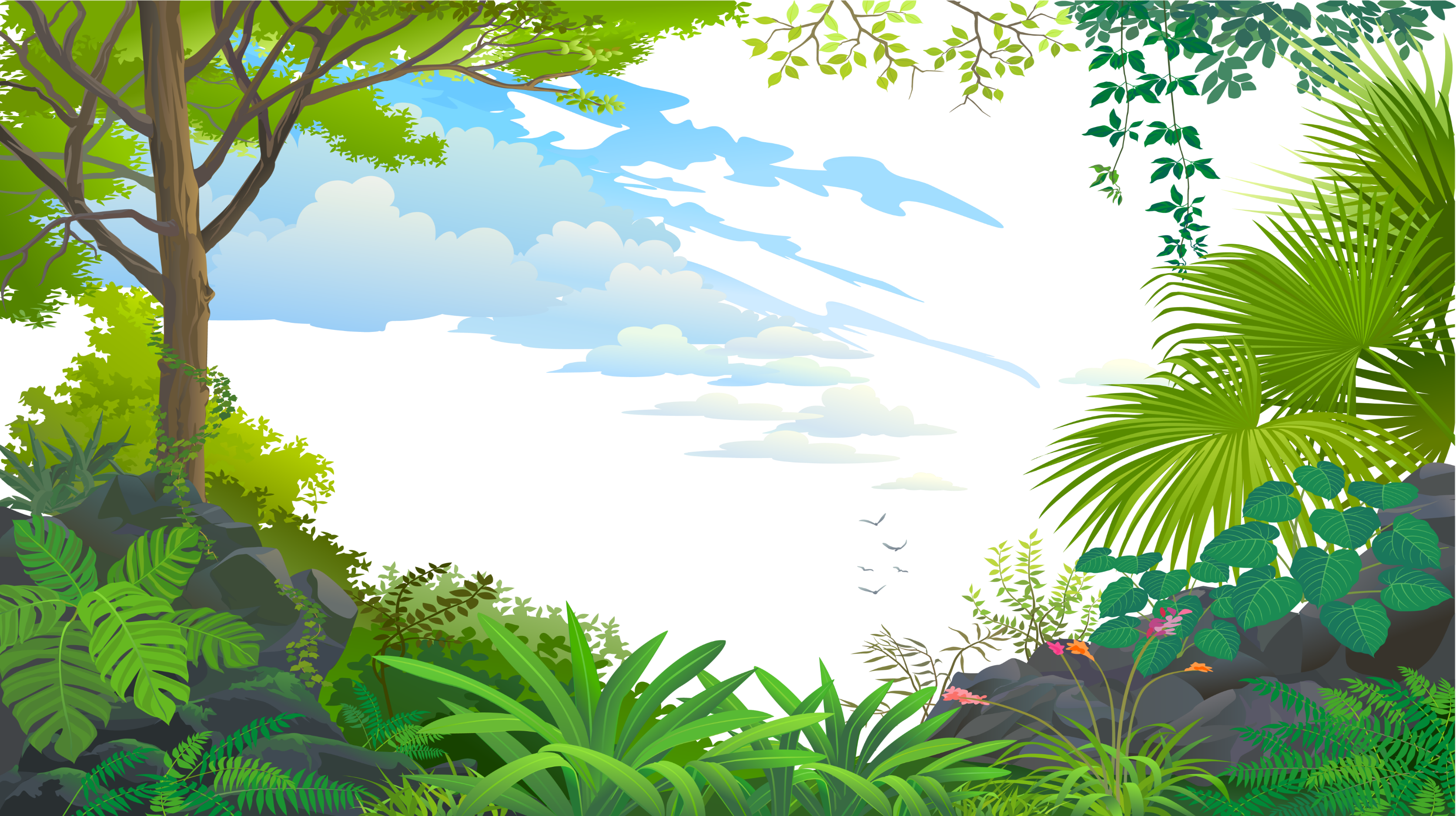 Bài 1: >   <    =
Vì sao em ra được kết quả như thế?
84,2 > 84,19 vì phần nguyên bằng nhau, hàng phần mười: 2 > 1.
>
84,2 …... 84,19
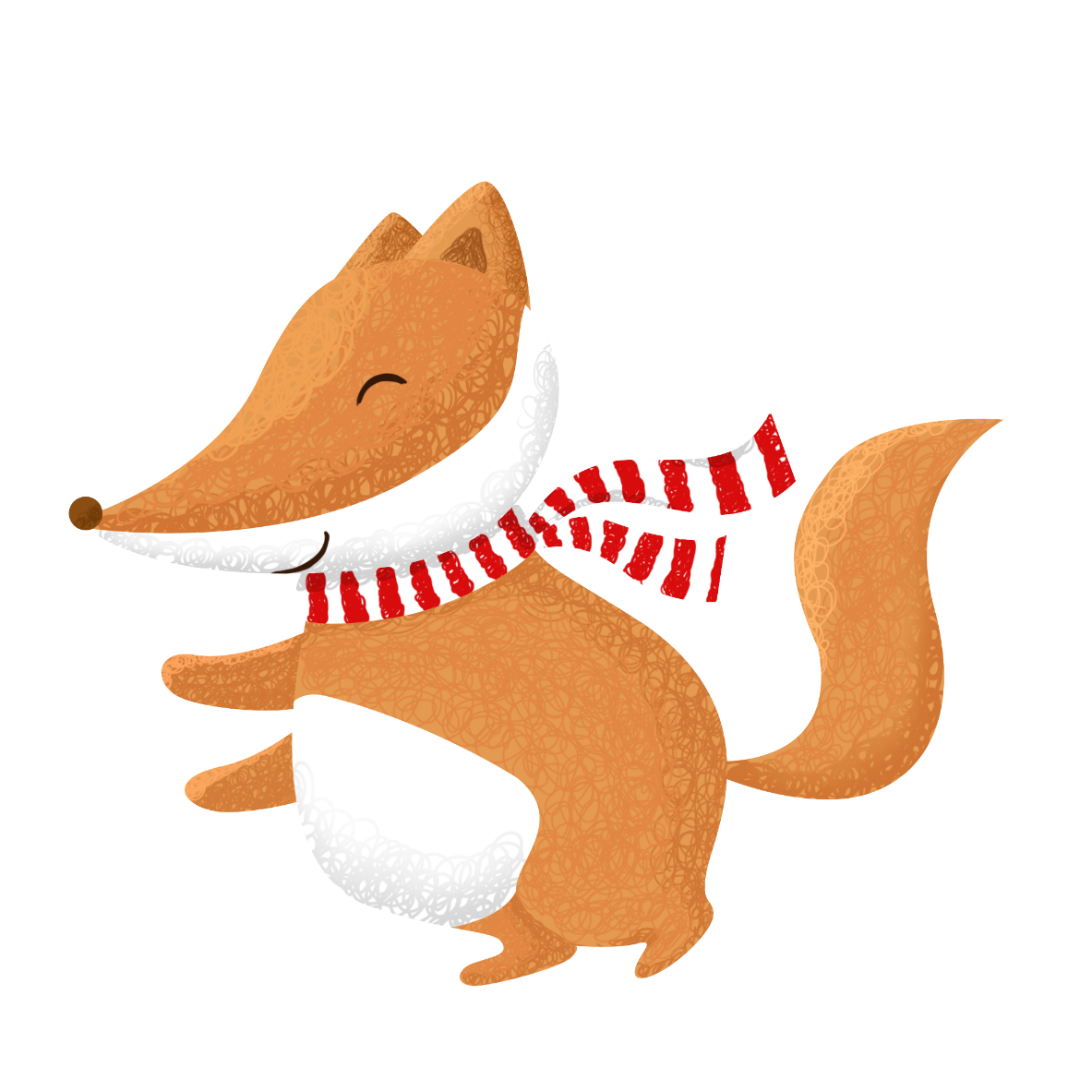 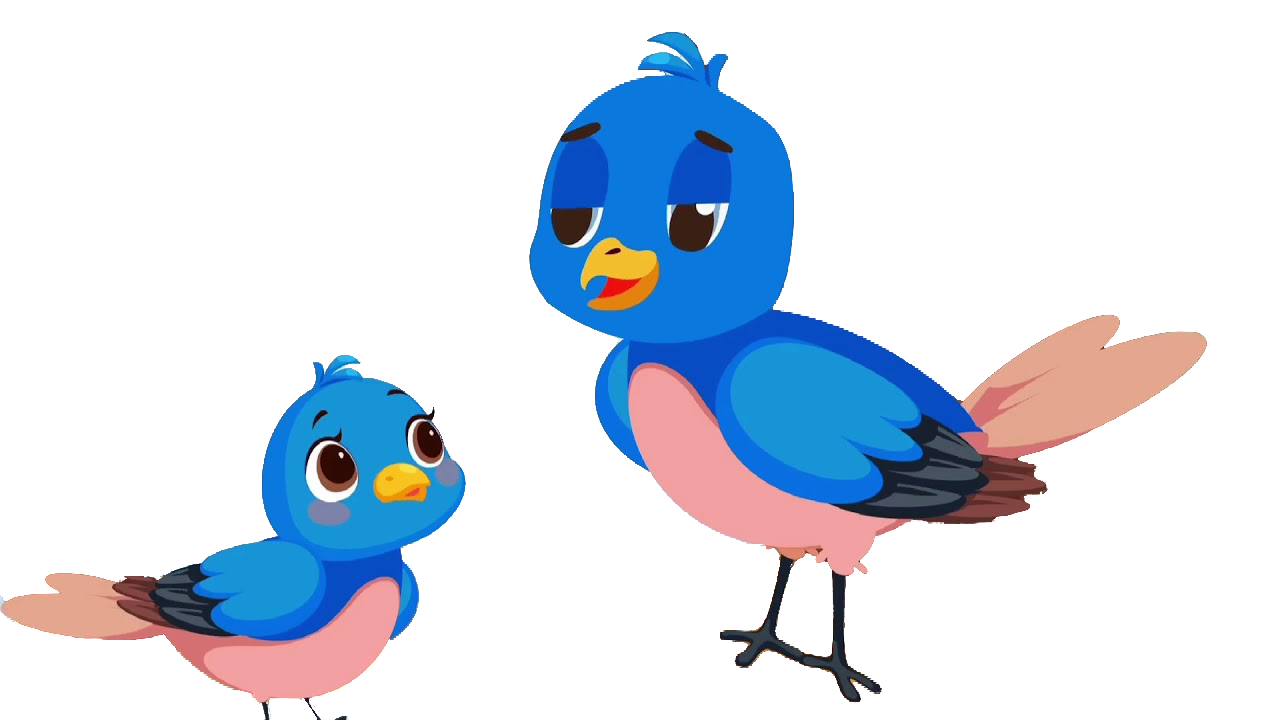 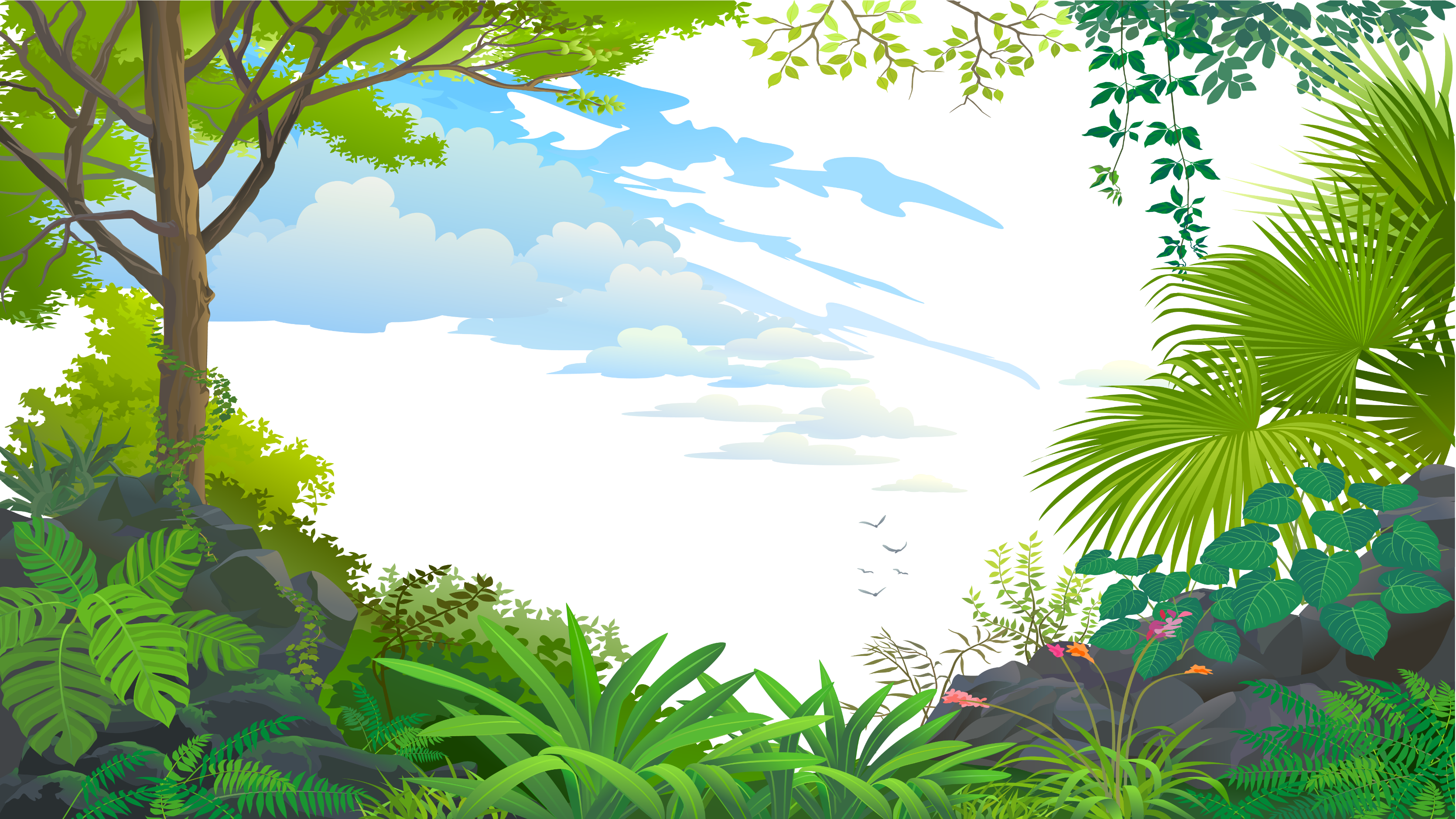 Bài 1: >   <    =
6,843 < 6,85 vì phần nguyên bằng nhau, hàng phần mười bằng nhau, hàng phần trăm: 4 < 5.
Vì sao em ra được kết quả như thế?
6,843 …... 6,85
<
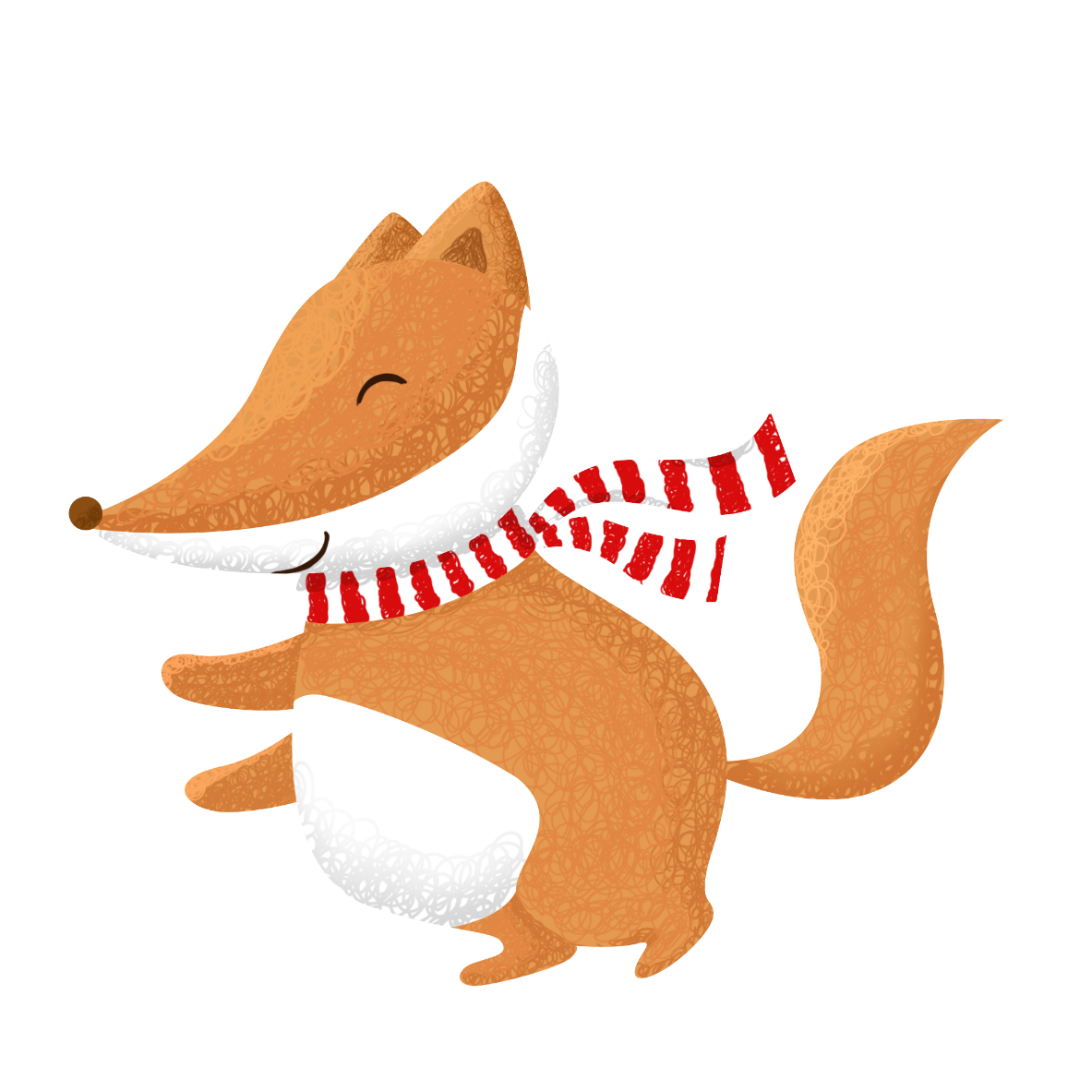 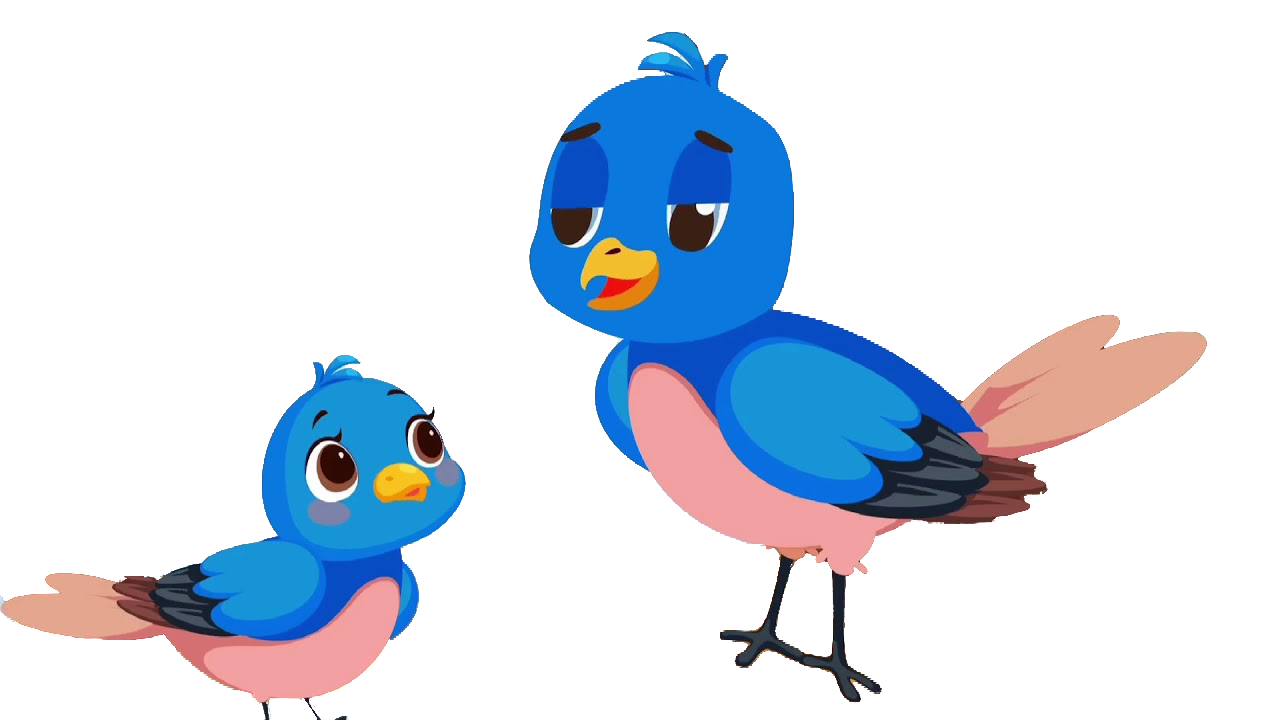 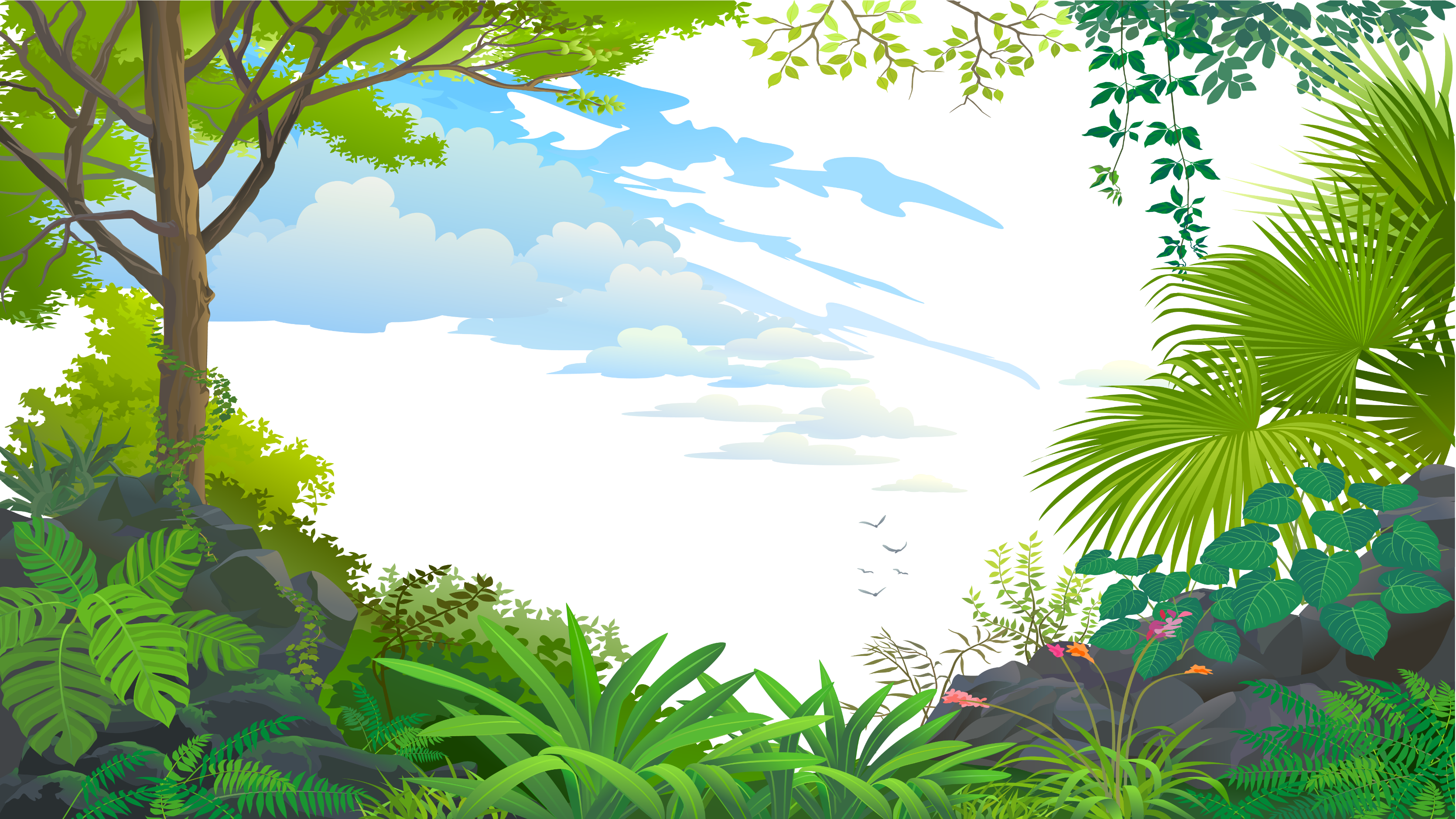 Bài 1: >   <    =
47,5 = 47,500 vì khi viết thêm các chữ số 0 vào tận cùng bên phải phần thập phân của một số thập phân thì số đó không thay đổi.
Vì sao em ra được kết quả như thế?
=
47,5 …... 47,500
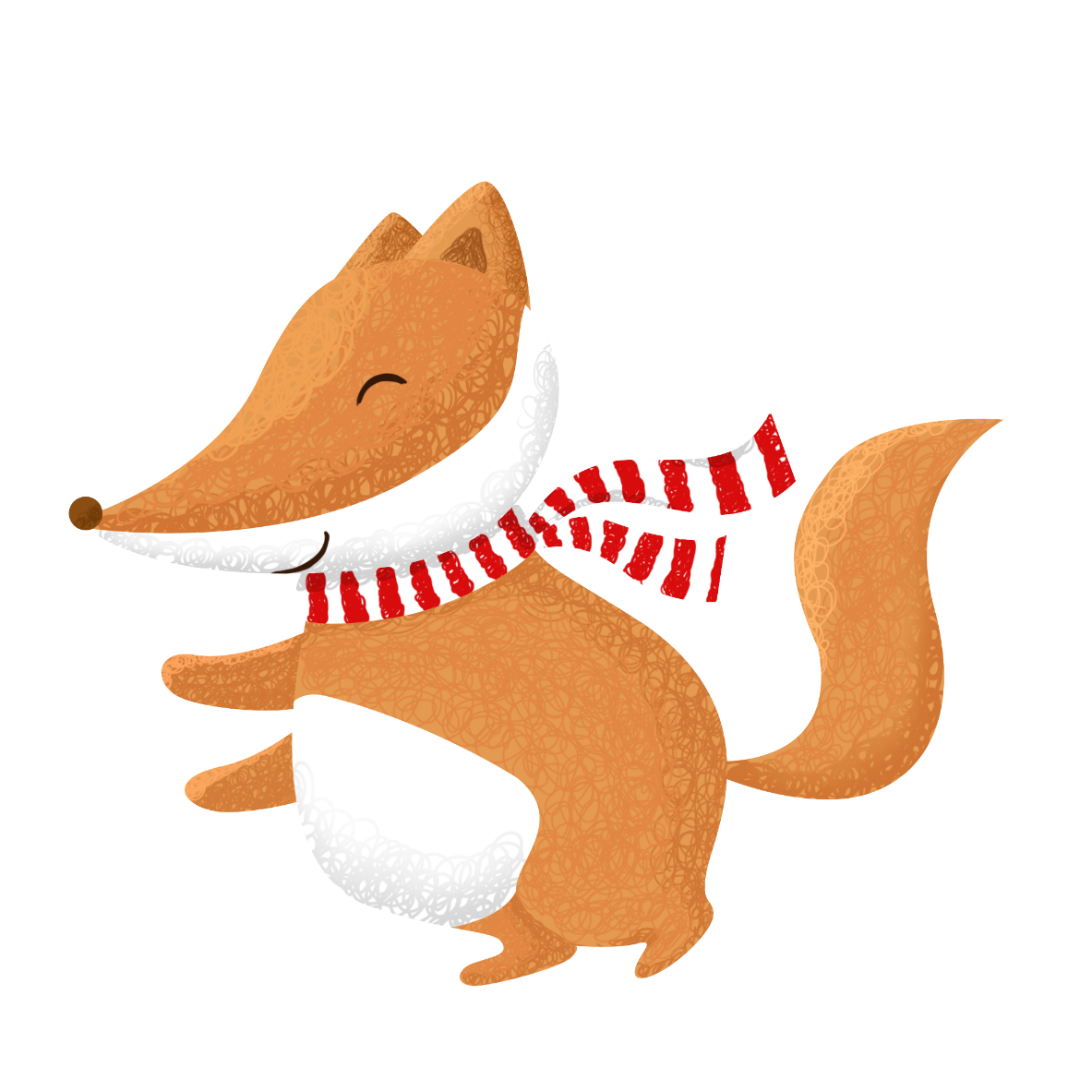 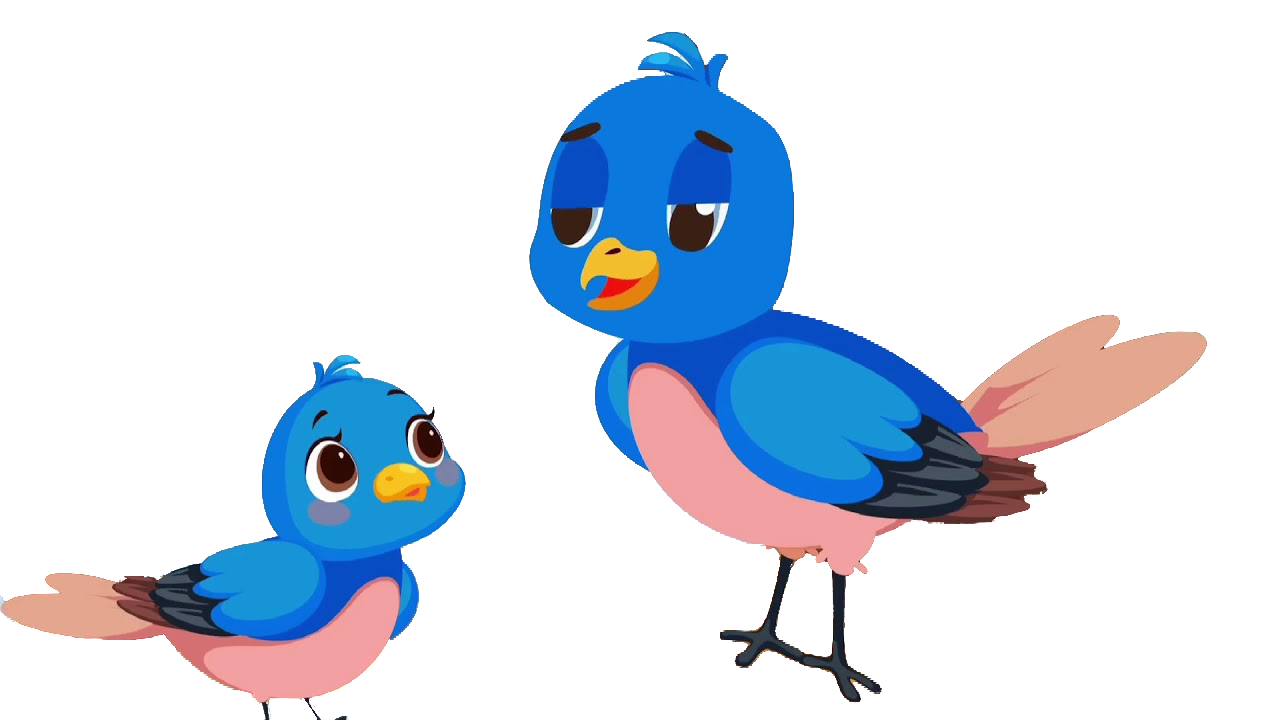 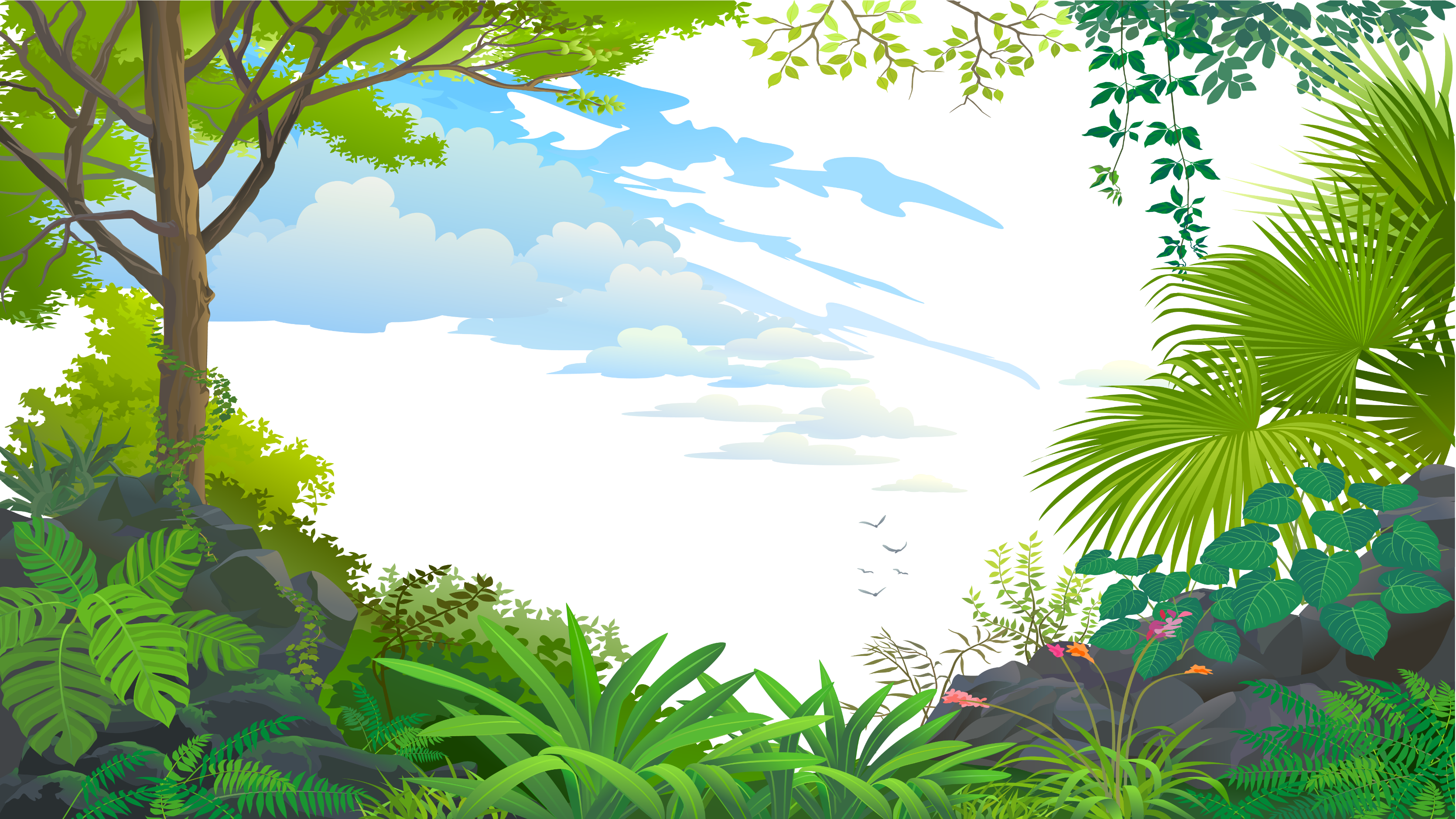 Bài 1: >   <    =
Vì sao em ra được kết quả như thế?
90,6 > 89,6 vì phần nguyên 90 > 89.
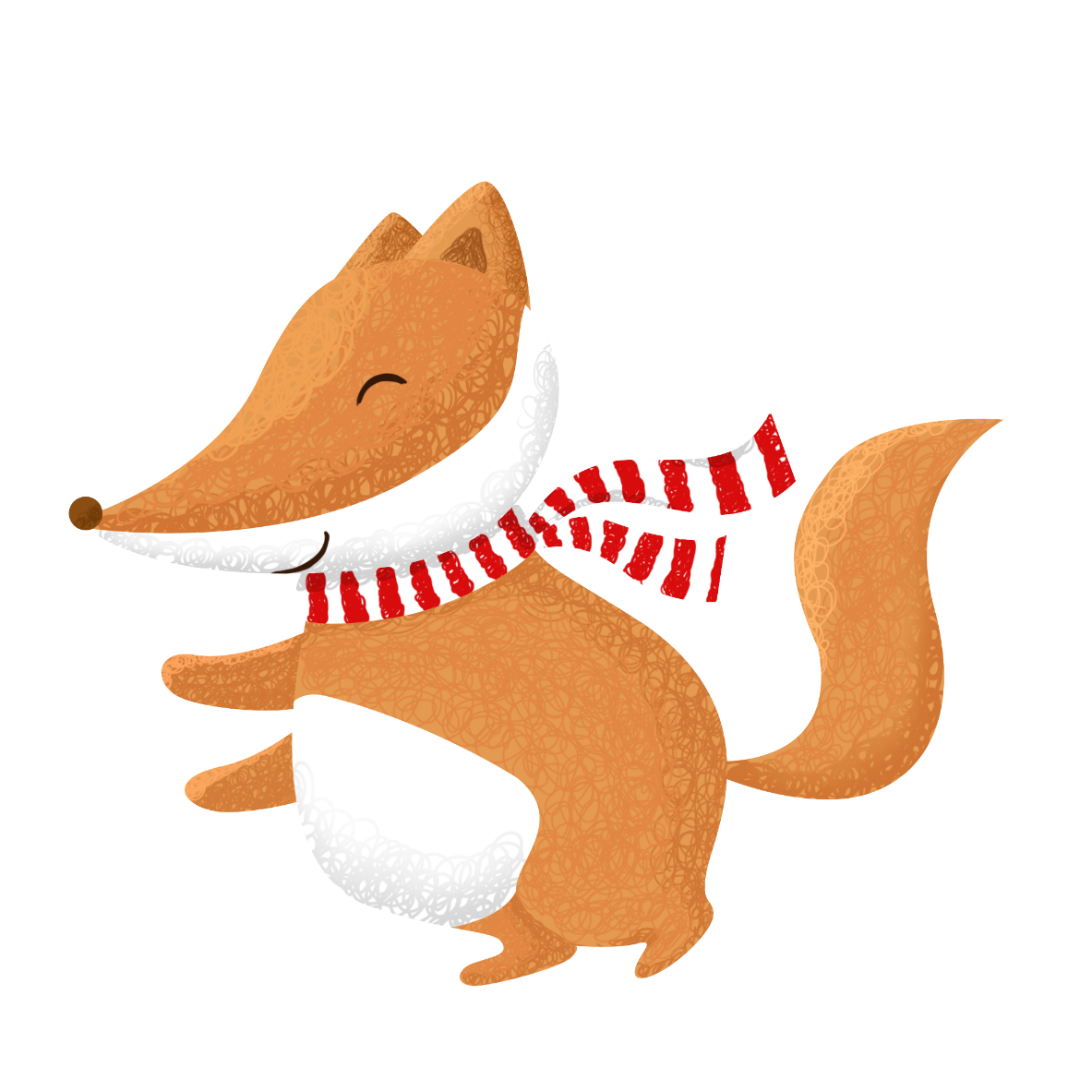 >
90,6 …. . 89,6
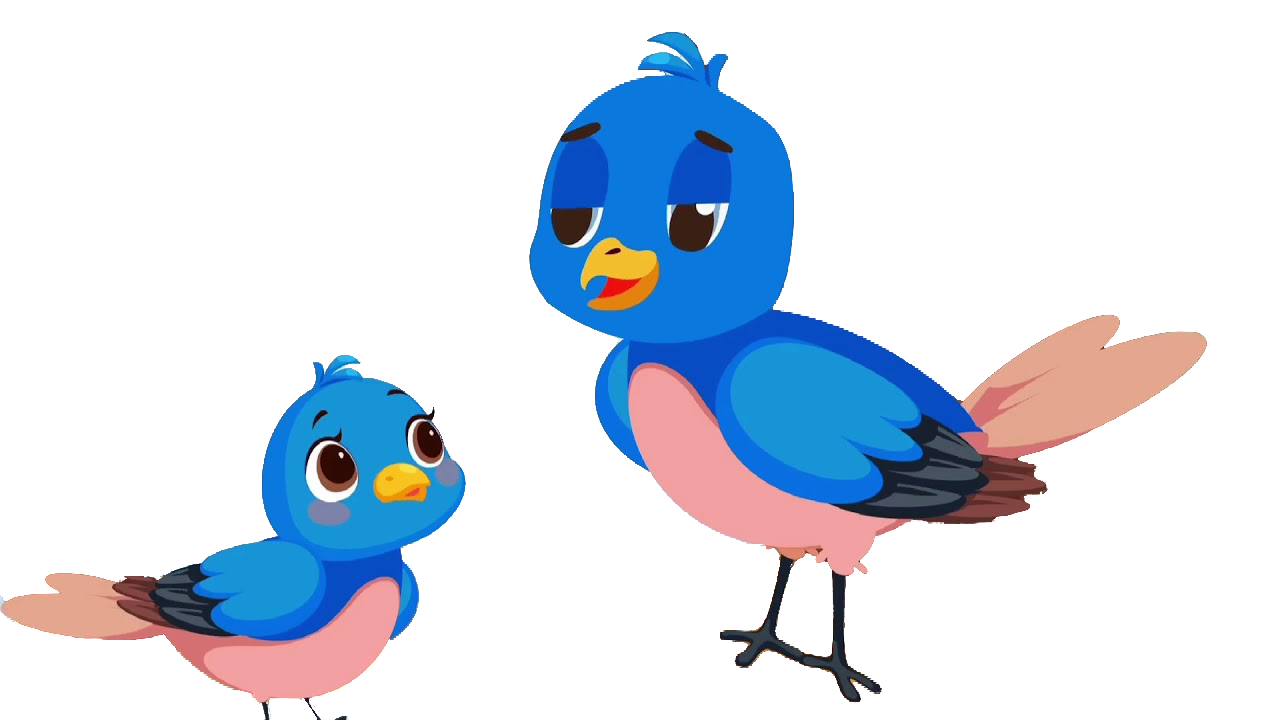 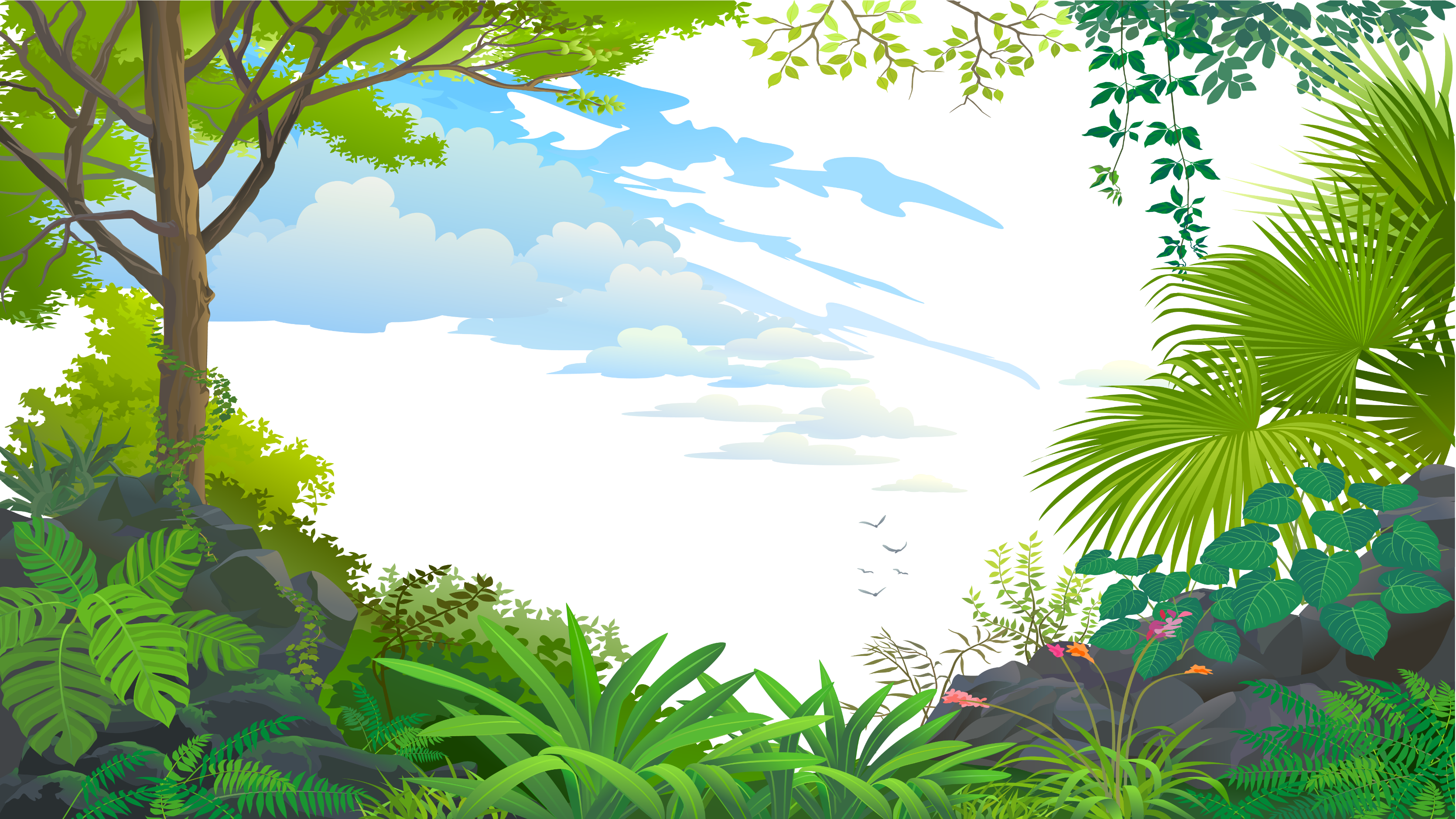 Cảm ơn em đã giúp anh làm bài, em hãy bay về phía nhà bác Cú Mèo để tìm mẹ nhé!
Em cảm ơn anh ạ?
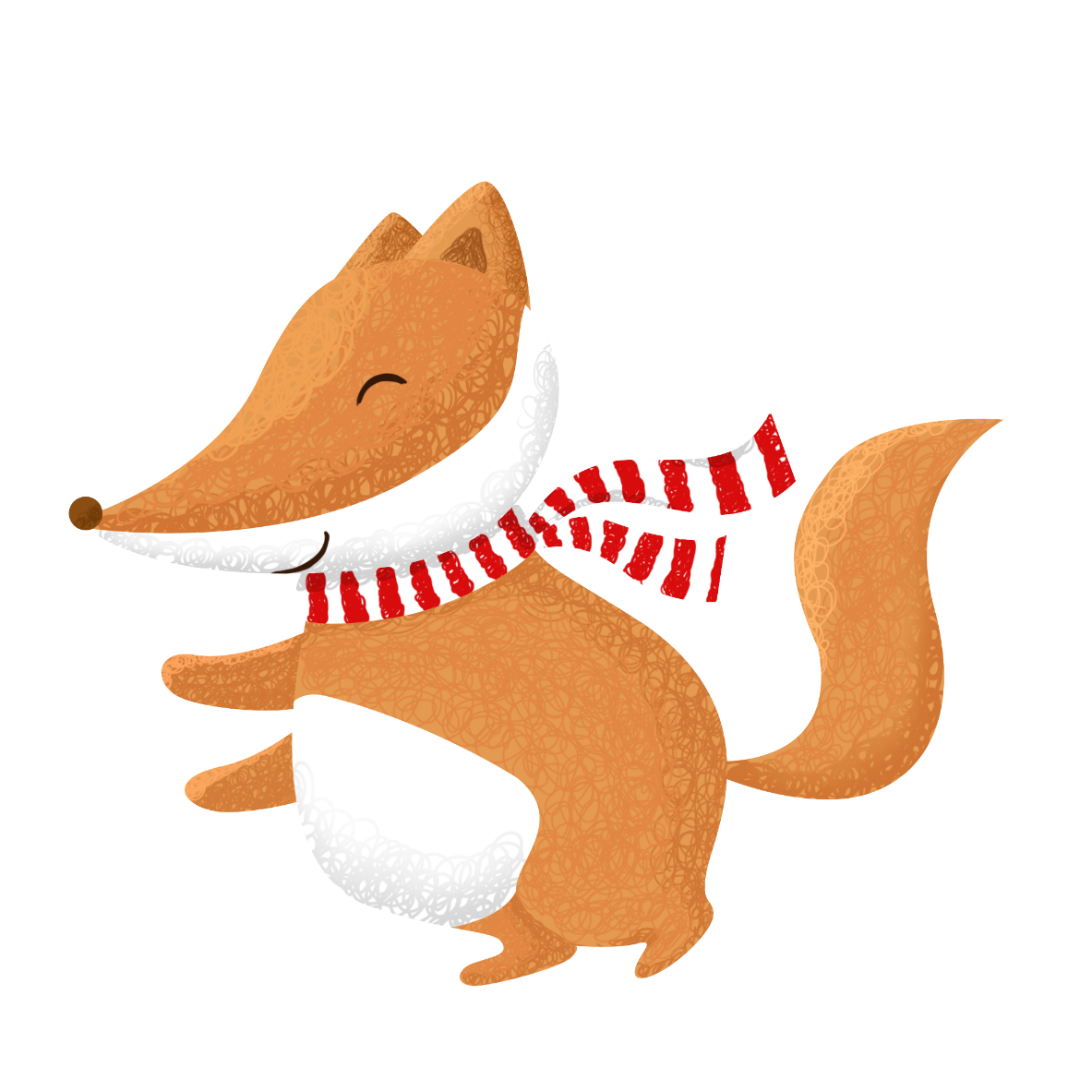 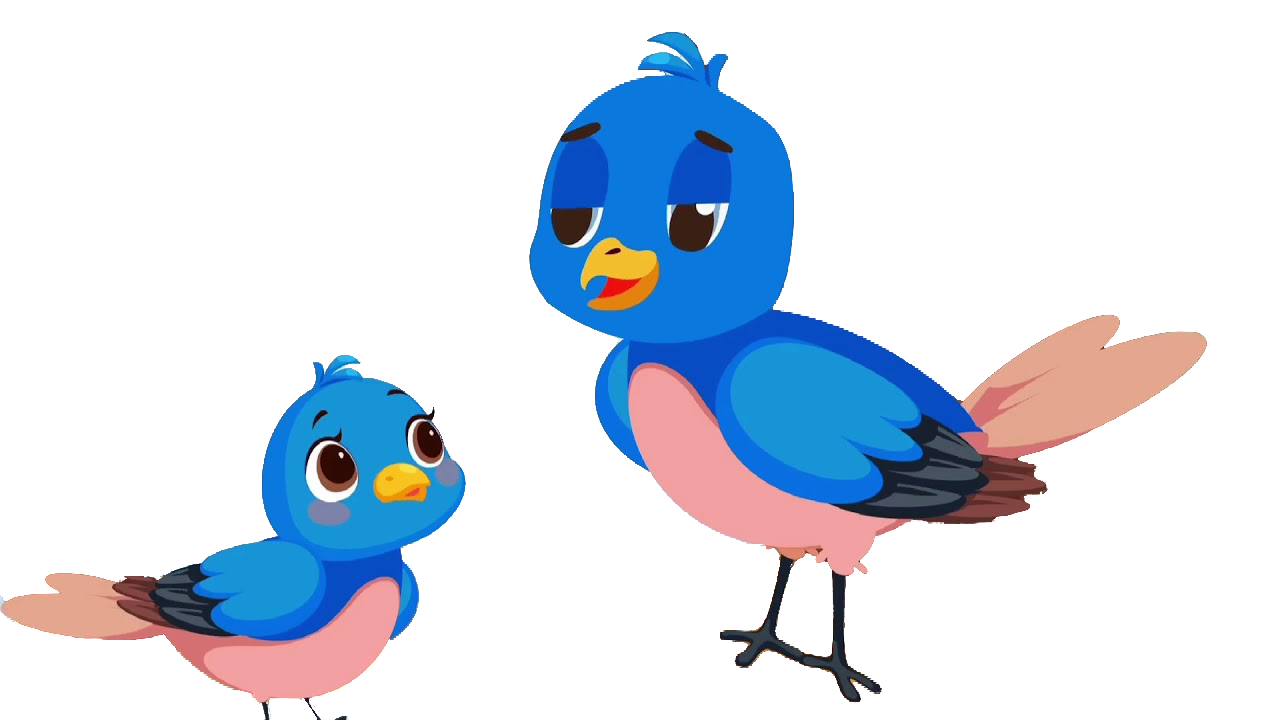 Con hãy làm bài tập này giúp ta, ta sẽ chỉ đường cho con!
Con chào bác Cú Mèo, bác có thấy mẹ con bay qua đây không ạ?
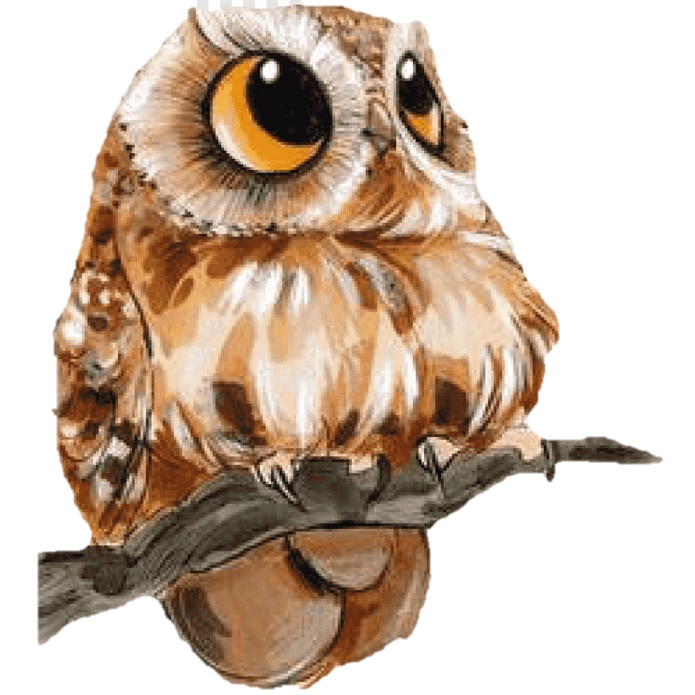 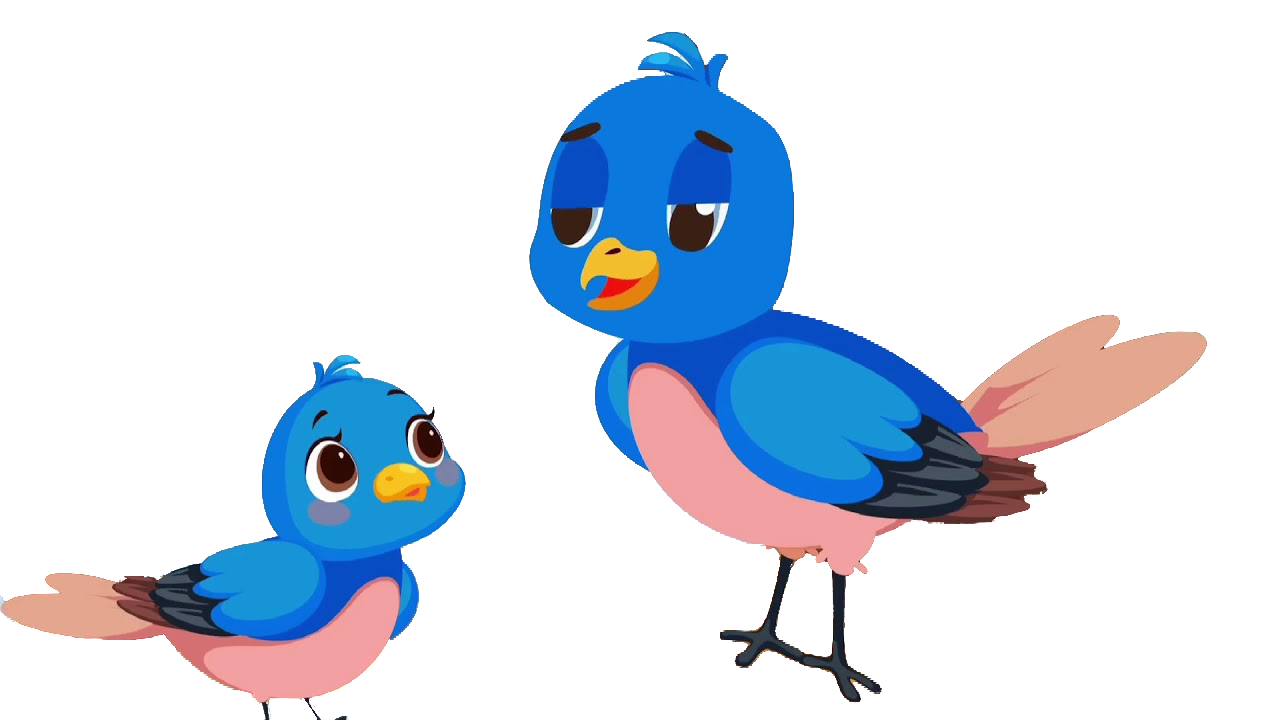 Bài 2: Viết các số sau theo thứ tự từ bé đến lớn:
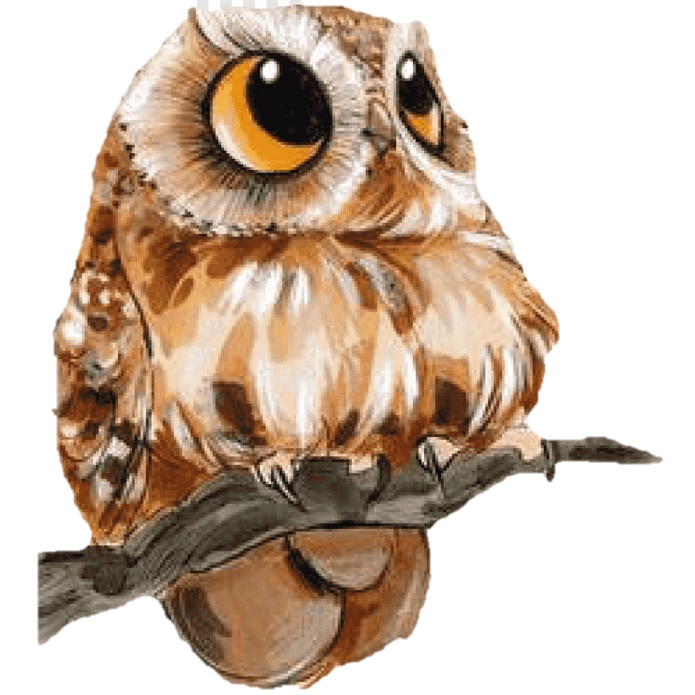 4,32;
5,3;
5,7;
6,02;
4,23;
4,23;
4,32;
5,3;
5,7;
6,02
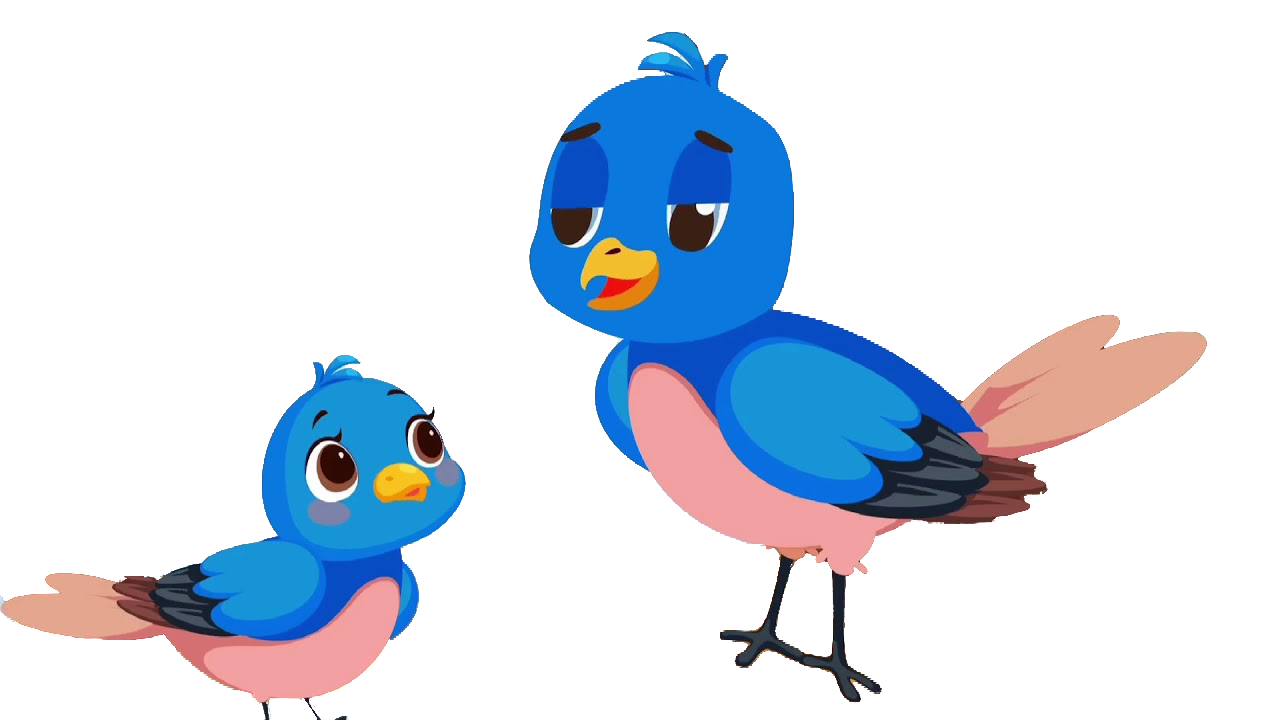 Chúc mừng con đã làm được bài tập, con hãy bay vào khu rừng Nấm để tìm mẹ nhé!
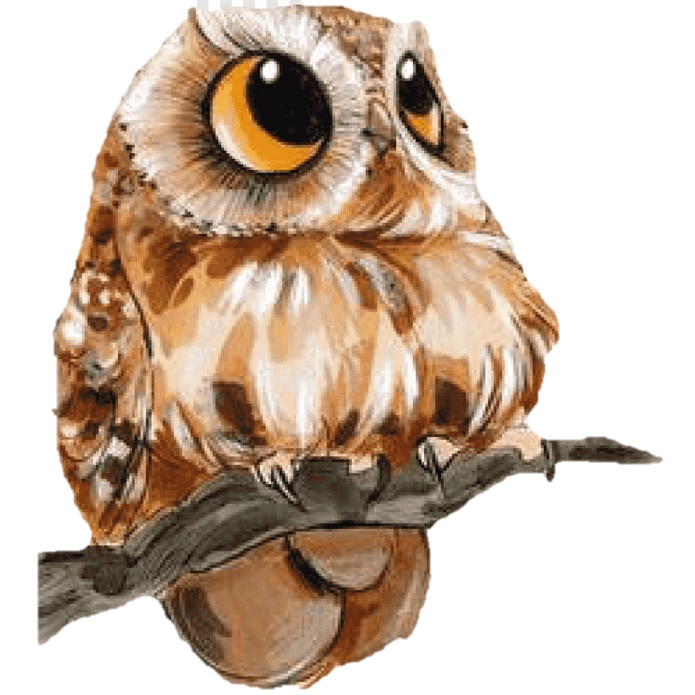 Con cảm ơn bác ạ!
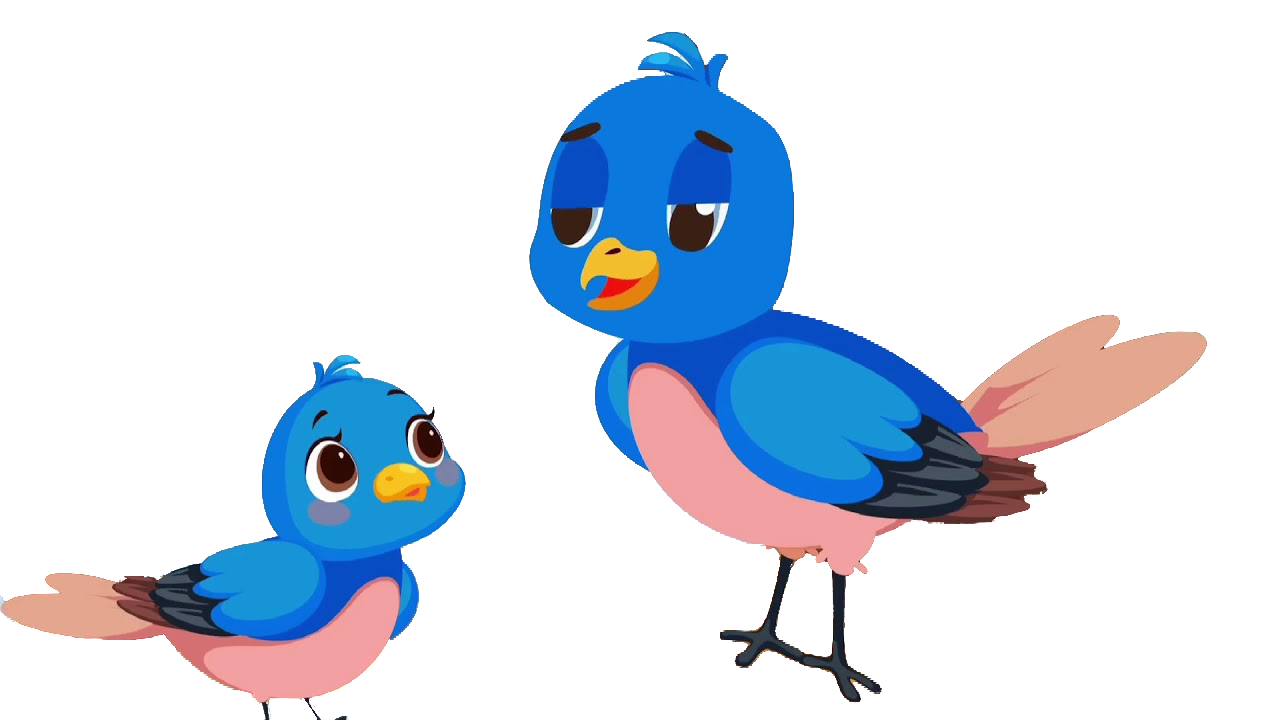 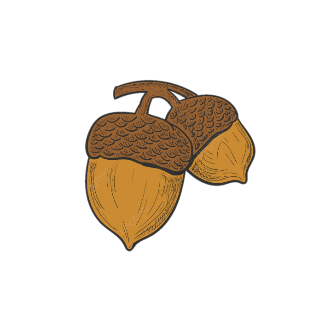 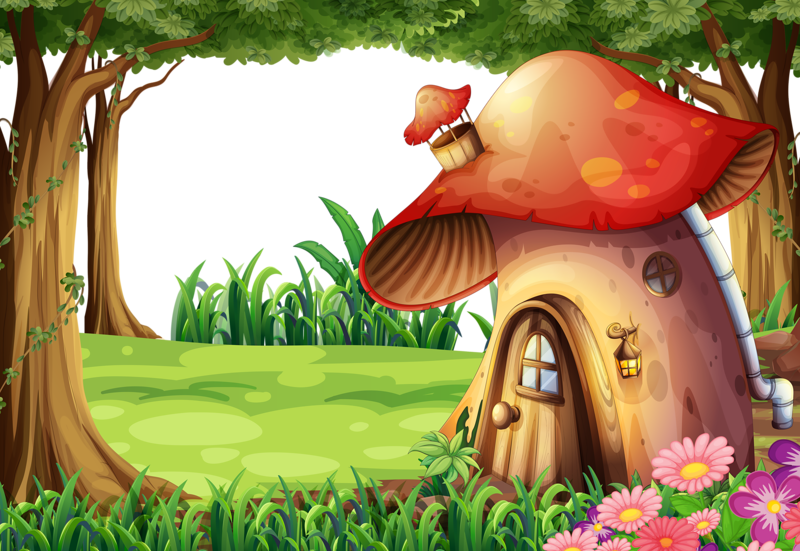 Mẹ em có để lại chỉ dẫn để em tìm, em hãy làm bài sau để nhận chỉ dẫn em nhé!
Em chào anh Sóc, anh có thấy mẹ không ạ?
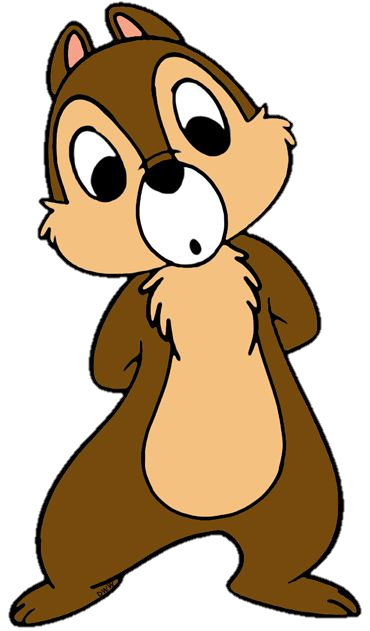 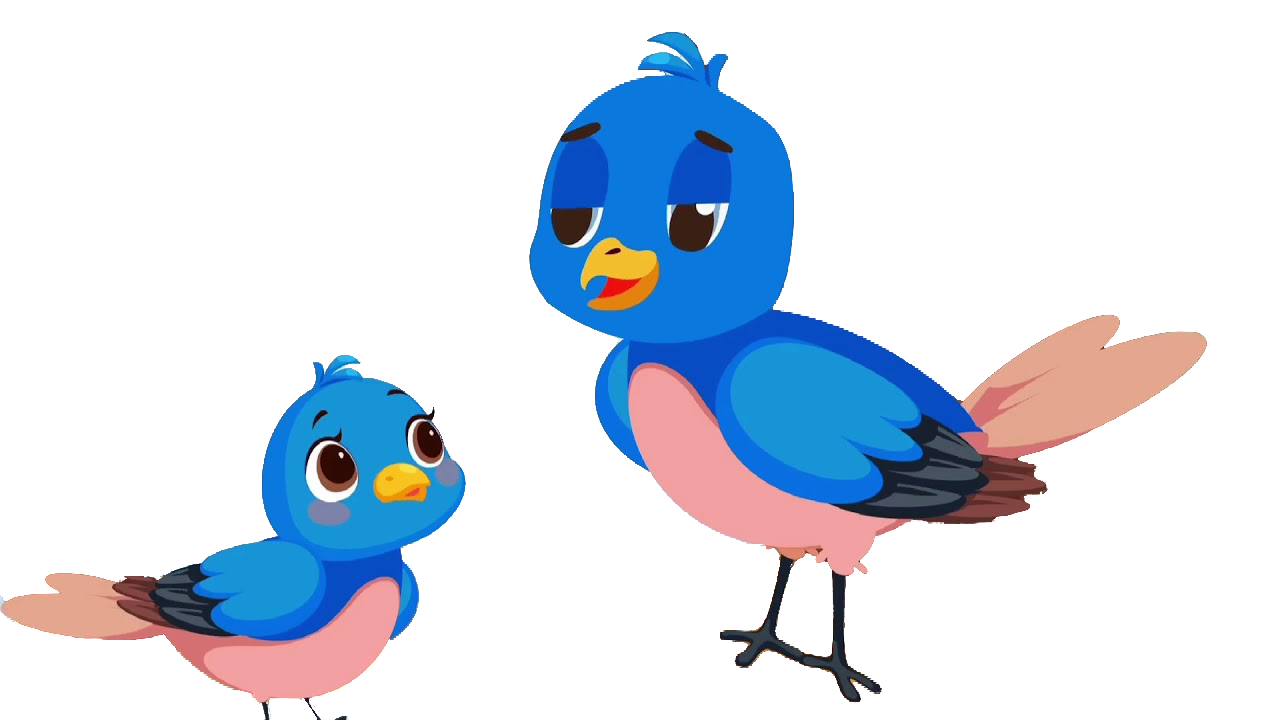 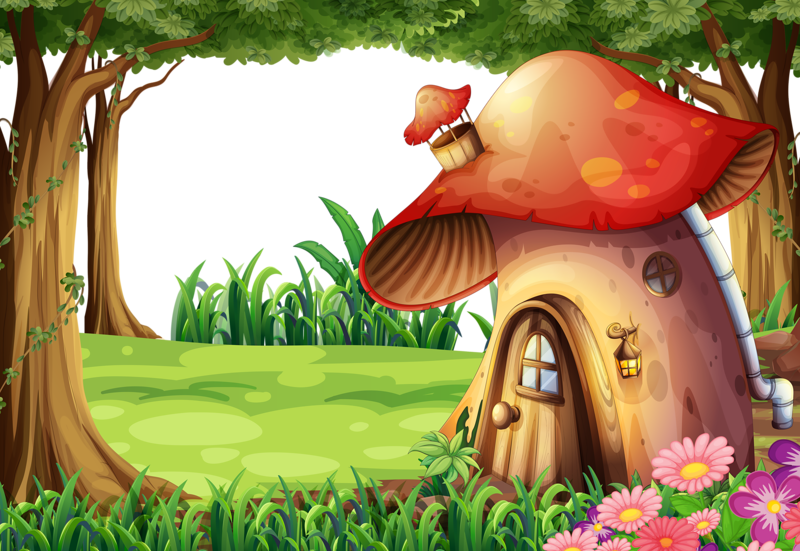 Phần nguyên và hàng phần mười của hai số bằng nhau, để 9,7x8 < 9,718 thì x<1.
Vậy x = 0.
Em hãy nêu cách làm nhé!
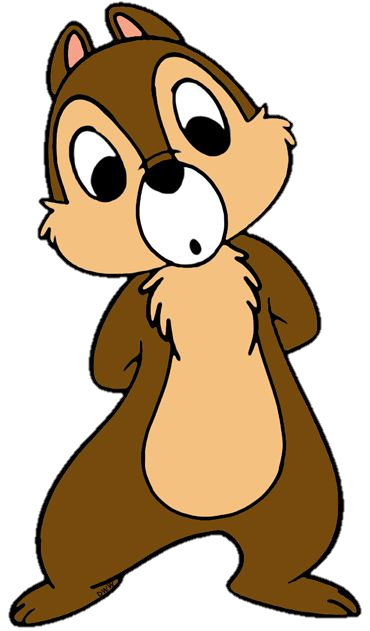 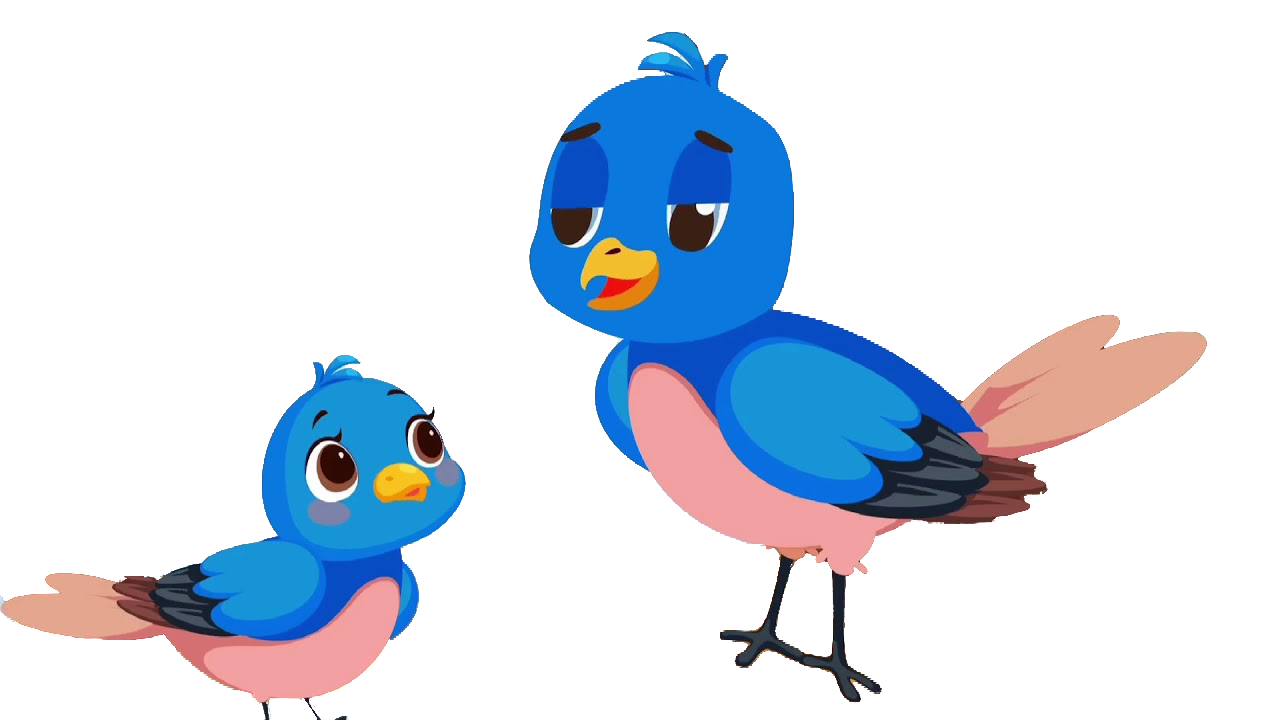 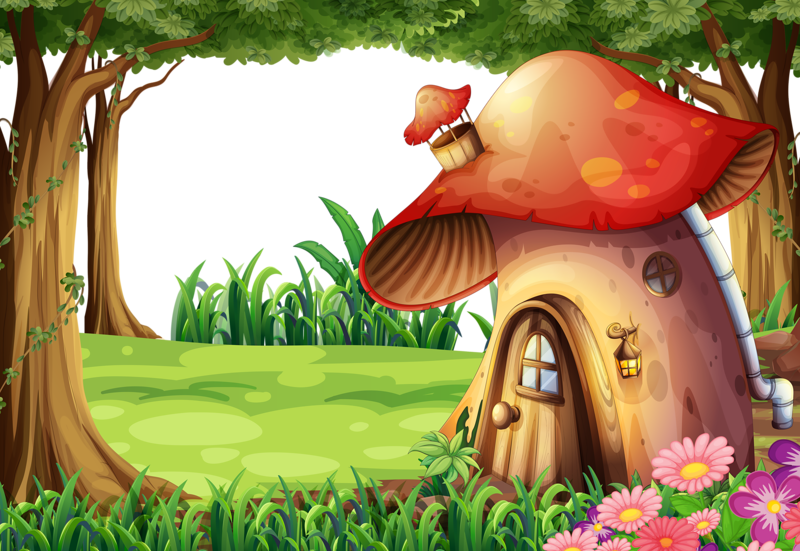 Em hãy tìm x, biết: 
9,7x8 < 9,758
x = 0; 1; 2; 3; 4.
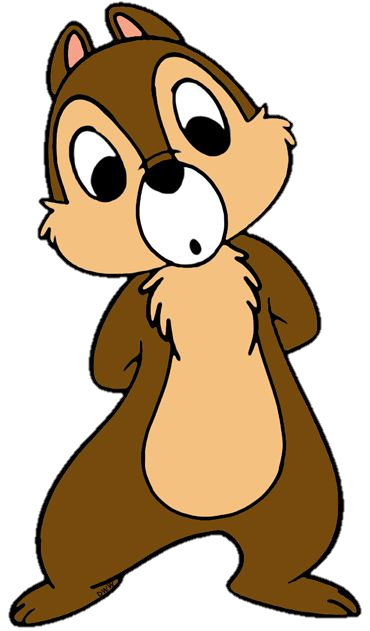 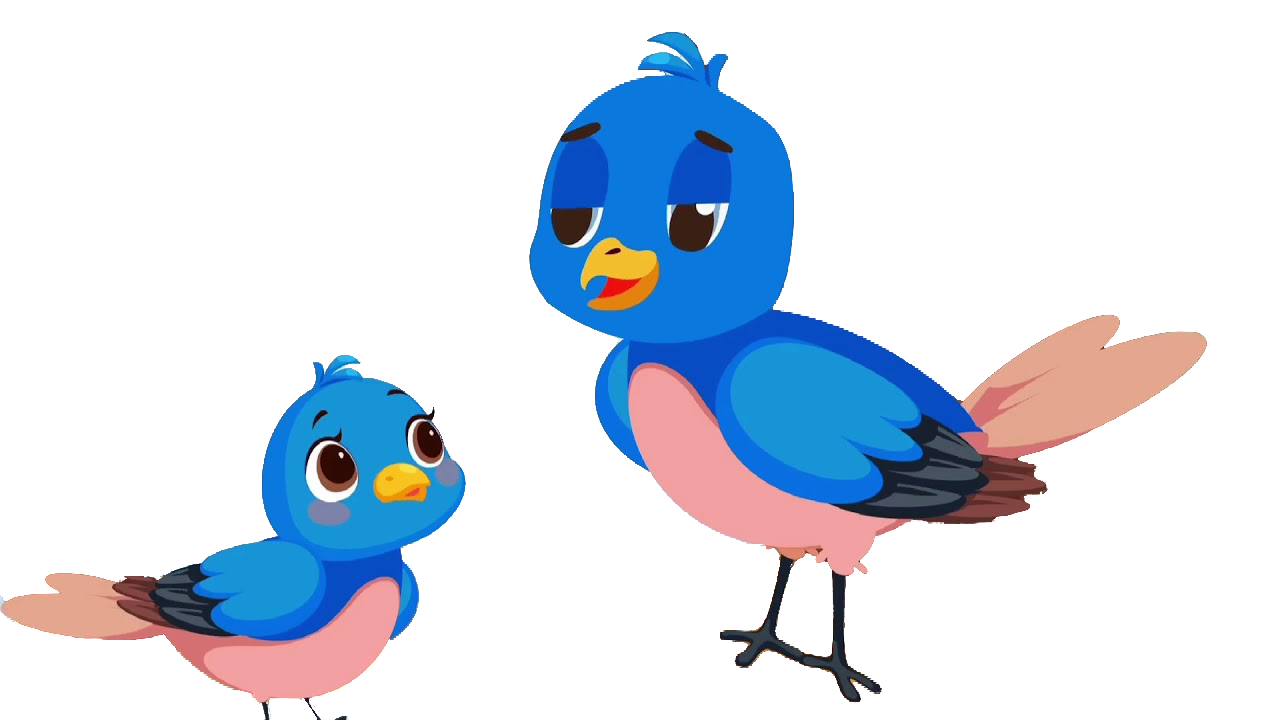 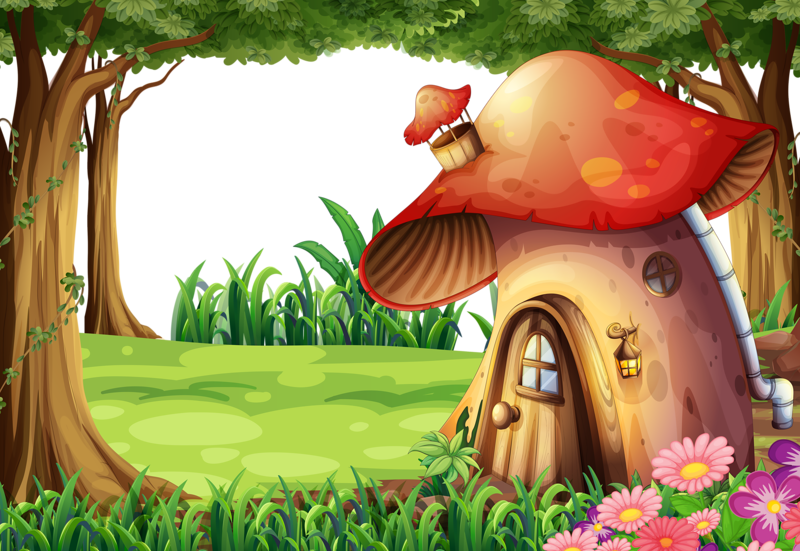 Chúc mừng em đã trả lời đúng! Em hãy đi về phía nhà Nhím để gặp mẹ của mình nhé!
Em cảm ơn anh! Em đi nhé!
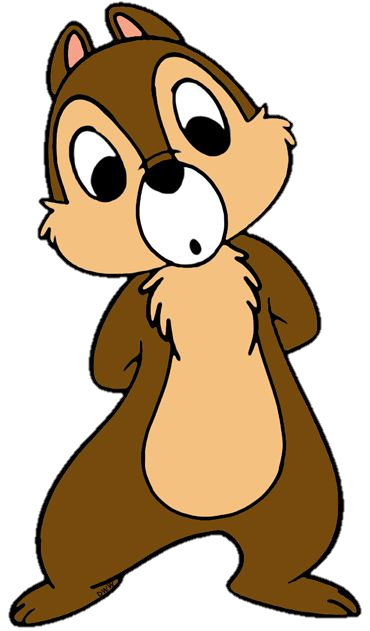 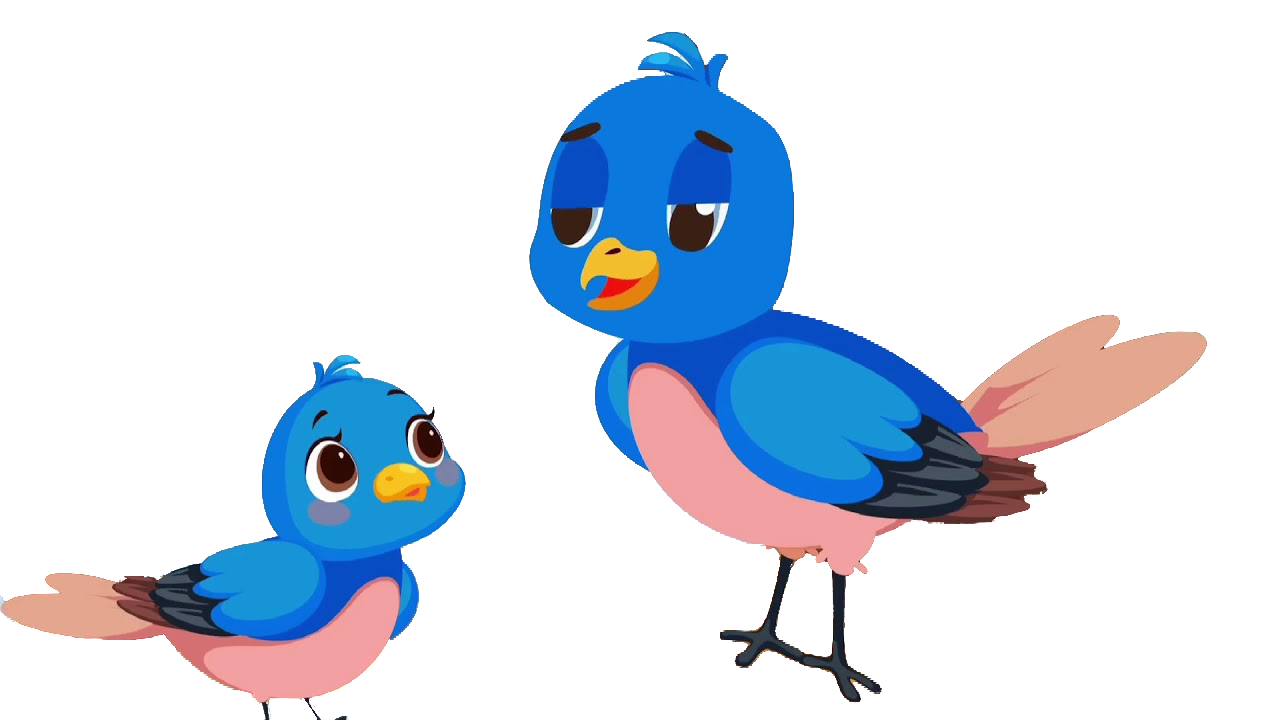 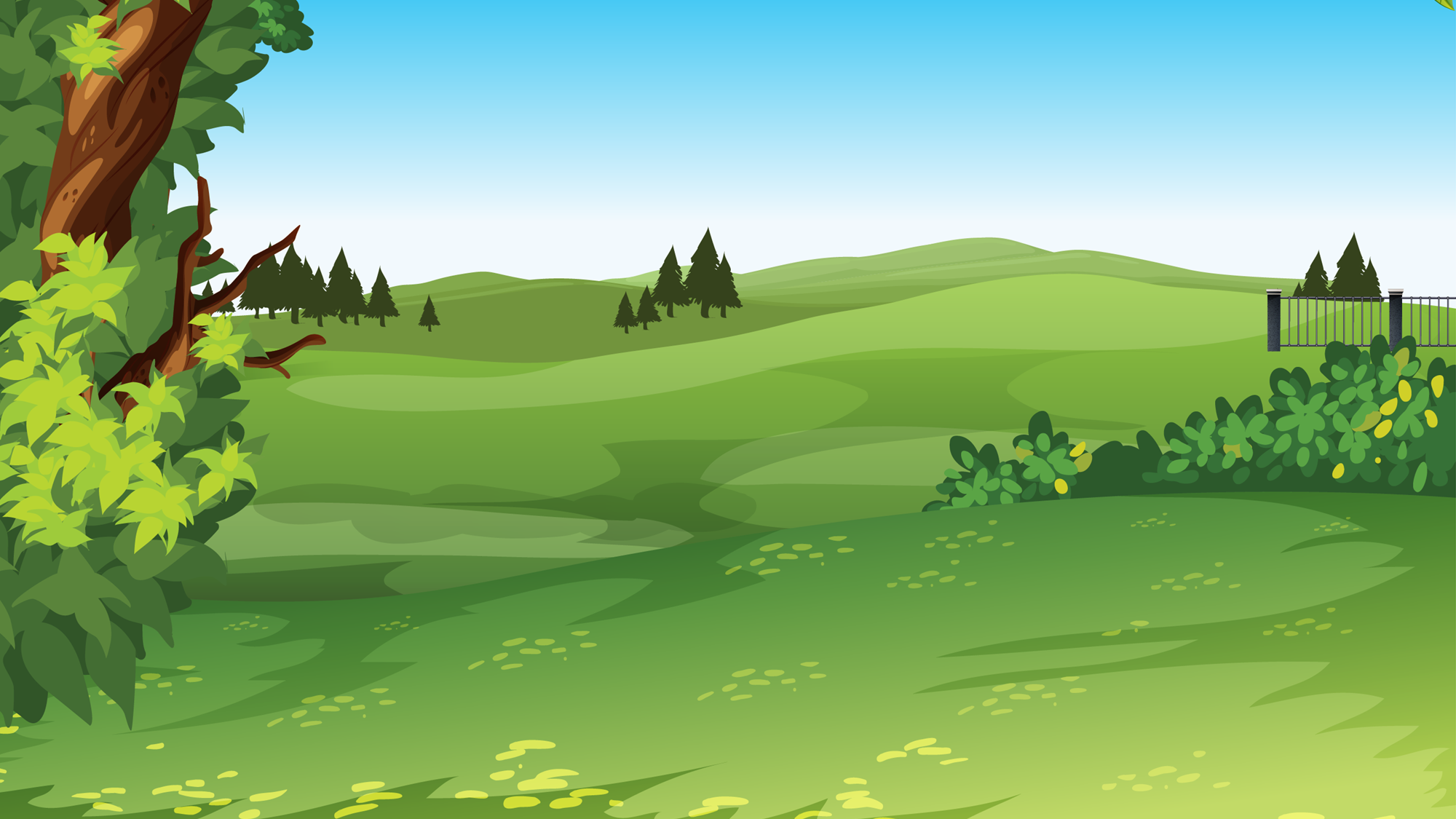 Mẹ em có để lại 1 bài tập, em giải xong sẽ tìm được mẹ em nhé!
Ô kìa, Sẻ con à! Em đang tìm mẹ phải không?
Dạ! Anh có thấy mẹ em không ạ?
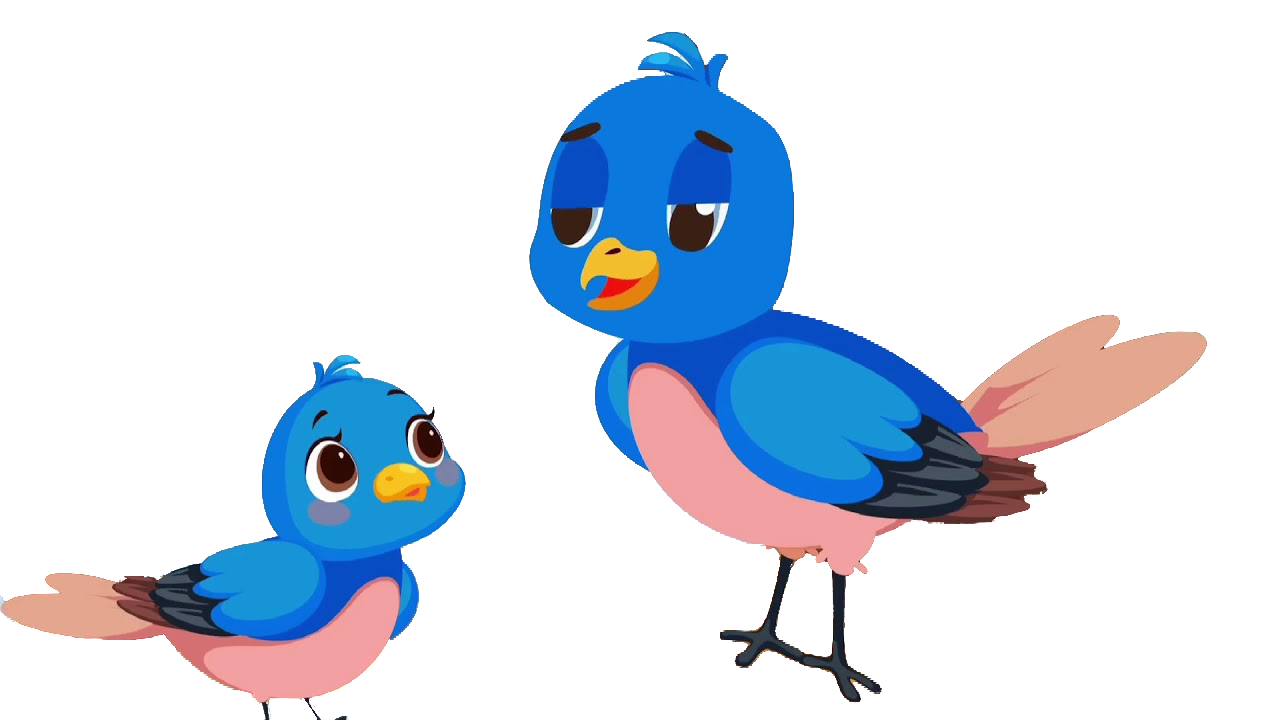 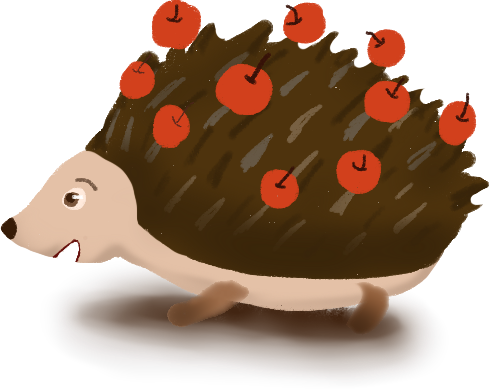 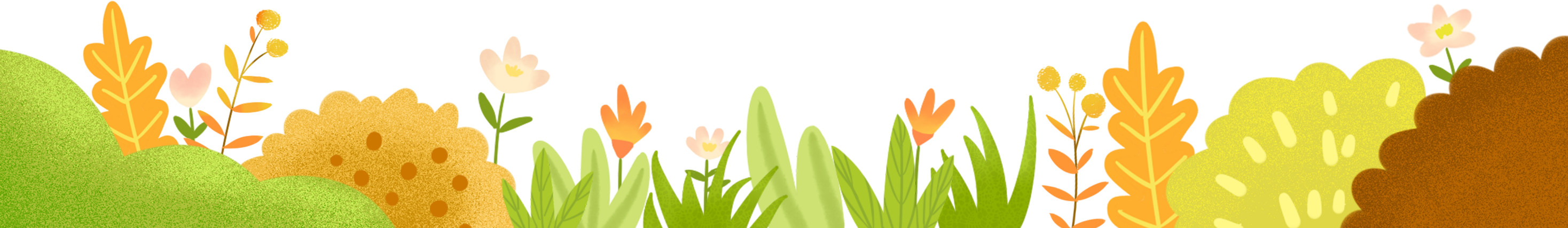 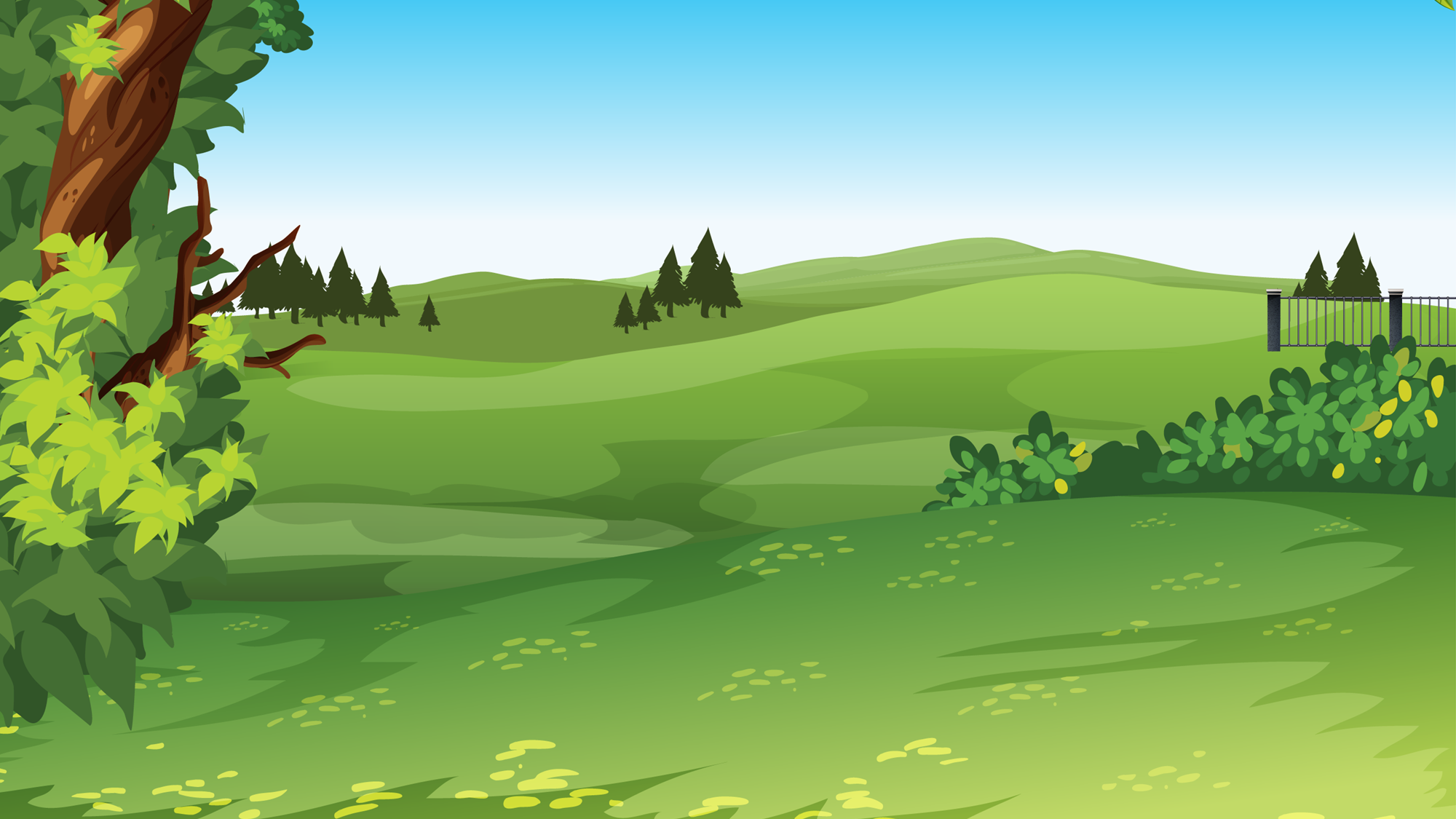 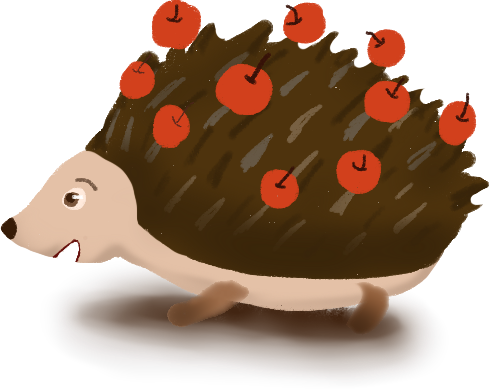 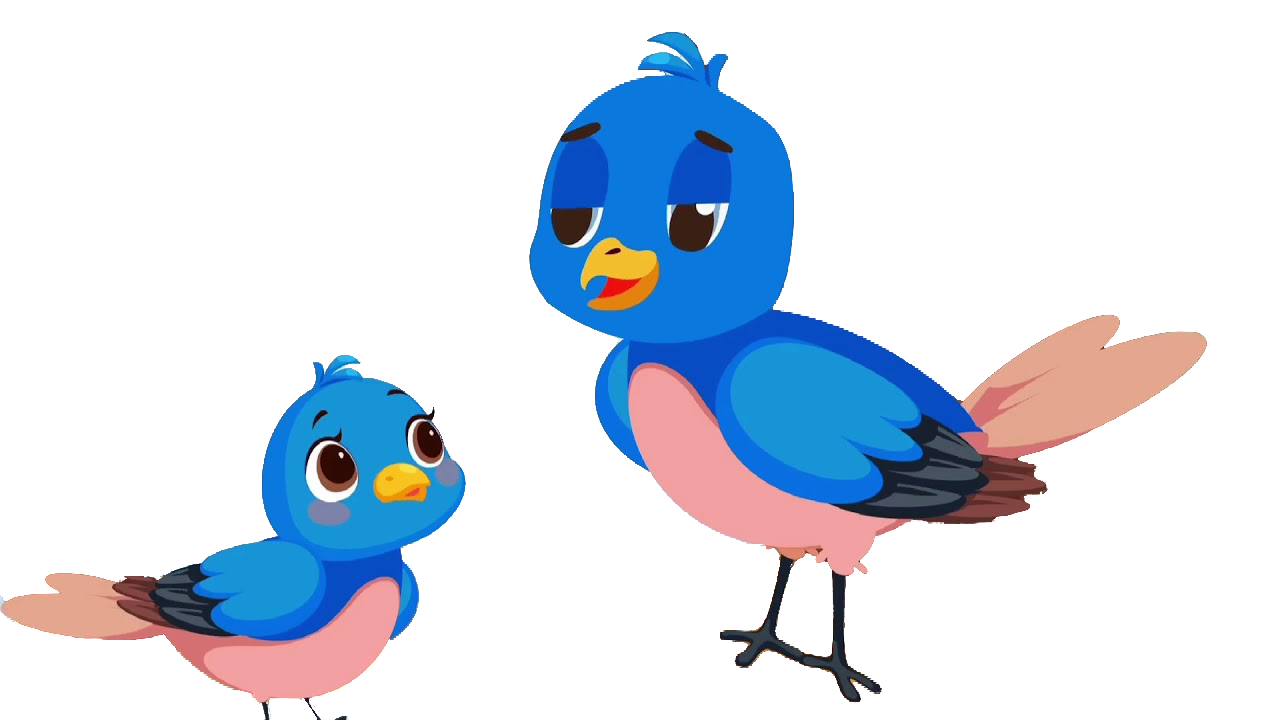 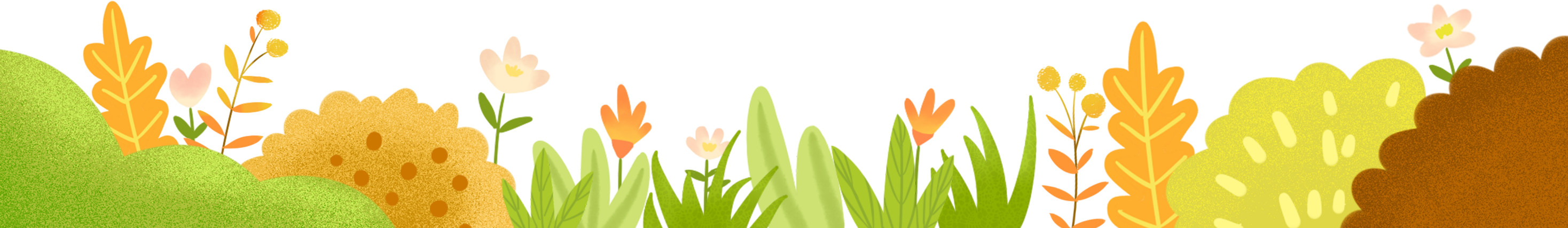 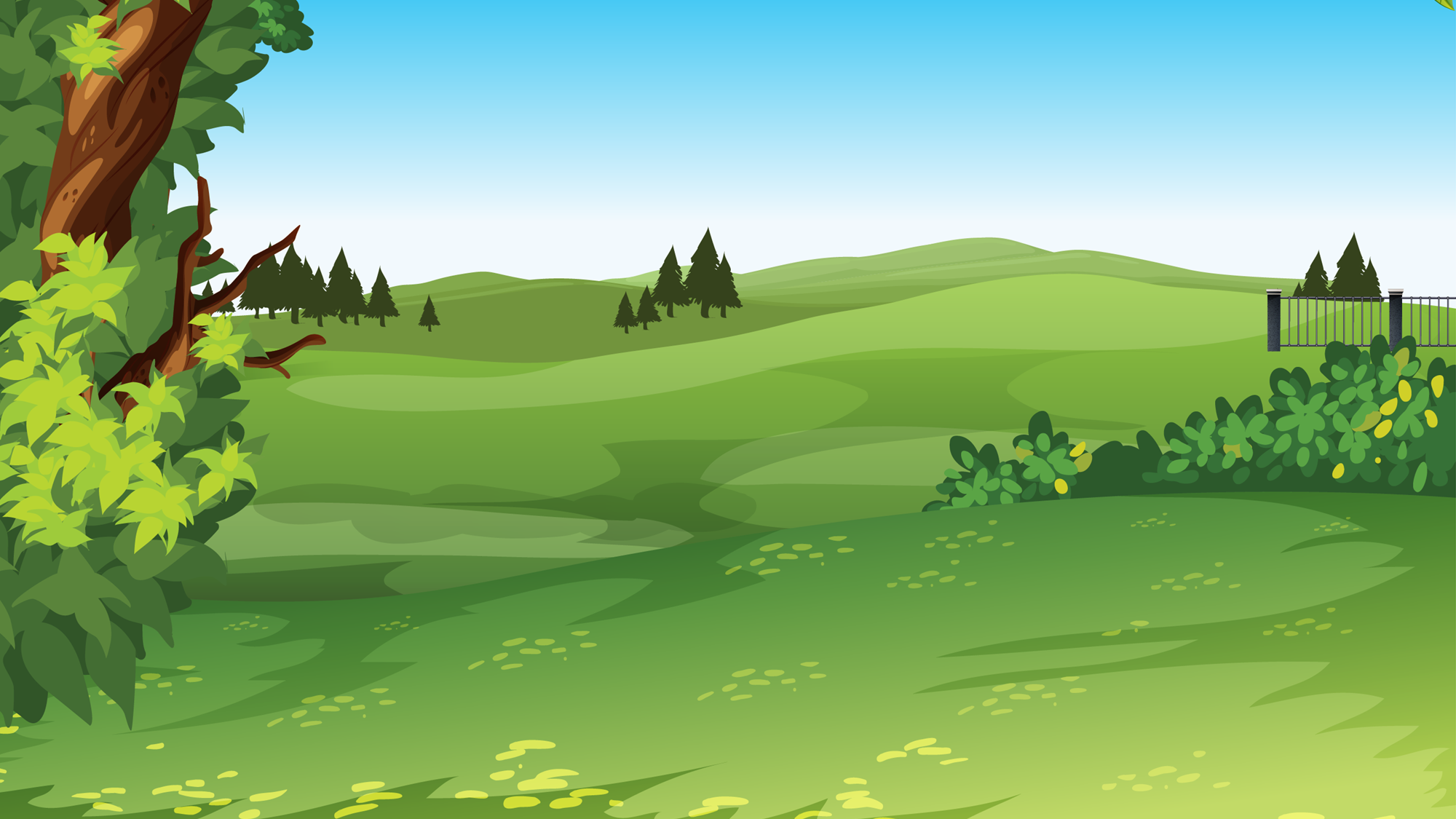 Vì sao vậy em?
Vì 
0,9 < 1   < 1,2.
,0
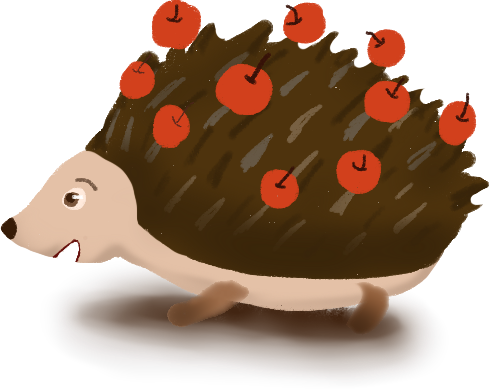 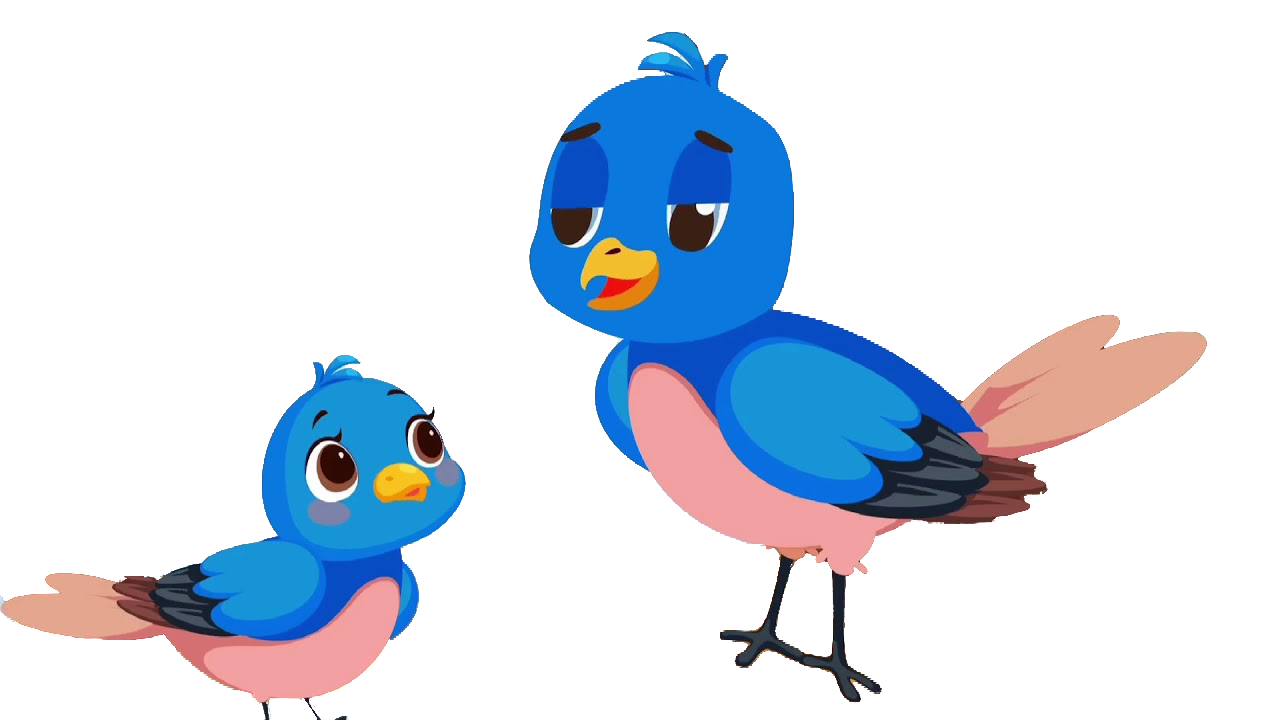 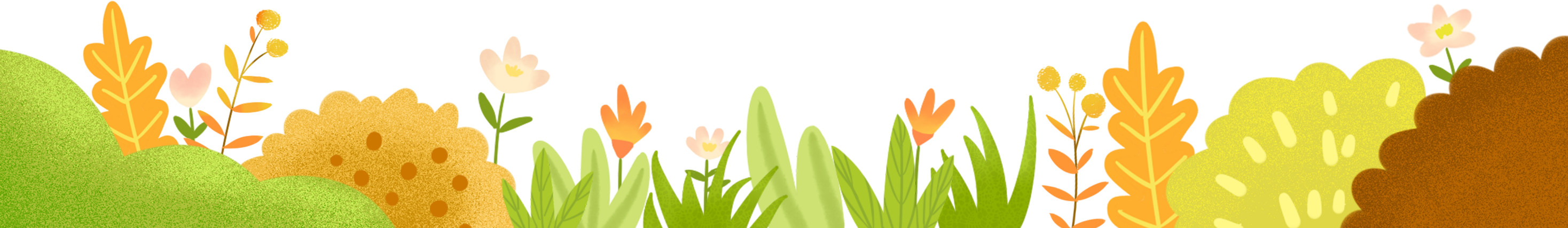 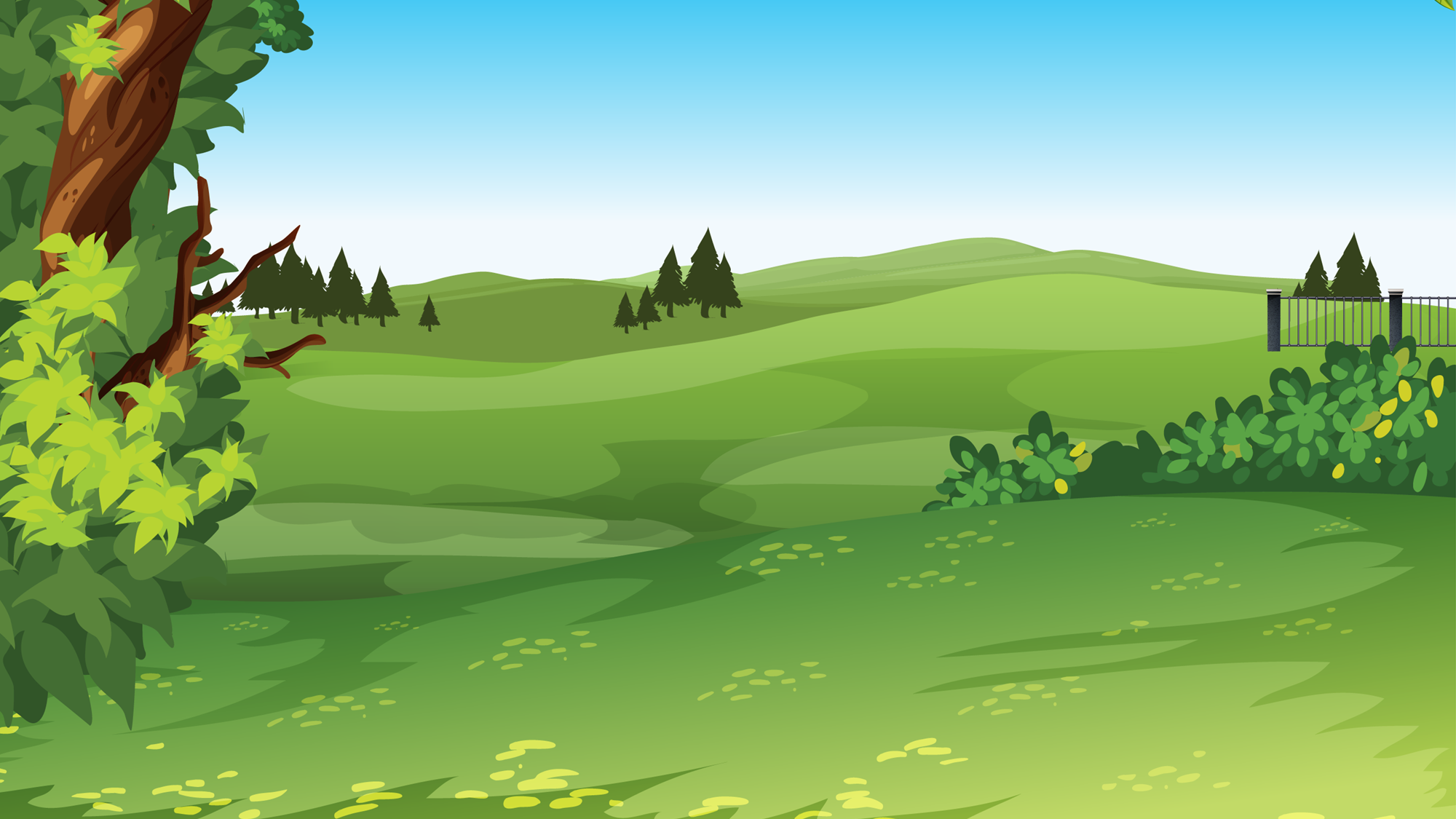 Vì 
64,97 < 65   < 65,14.
Vì sao vậy em?
,0
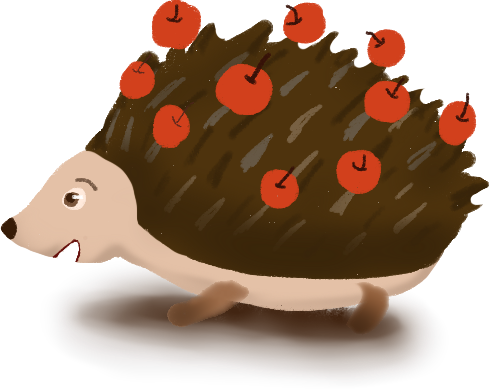 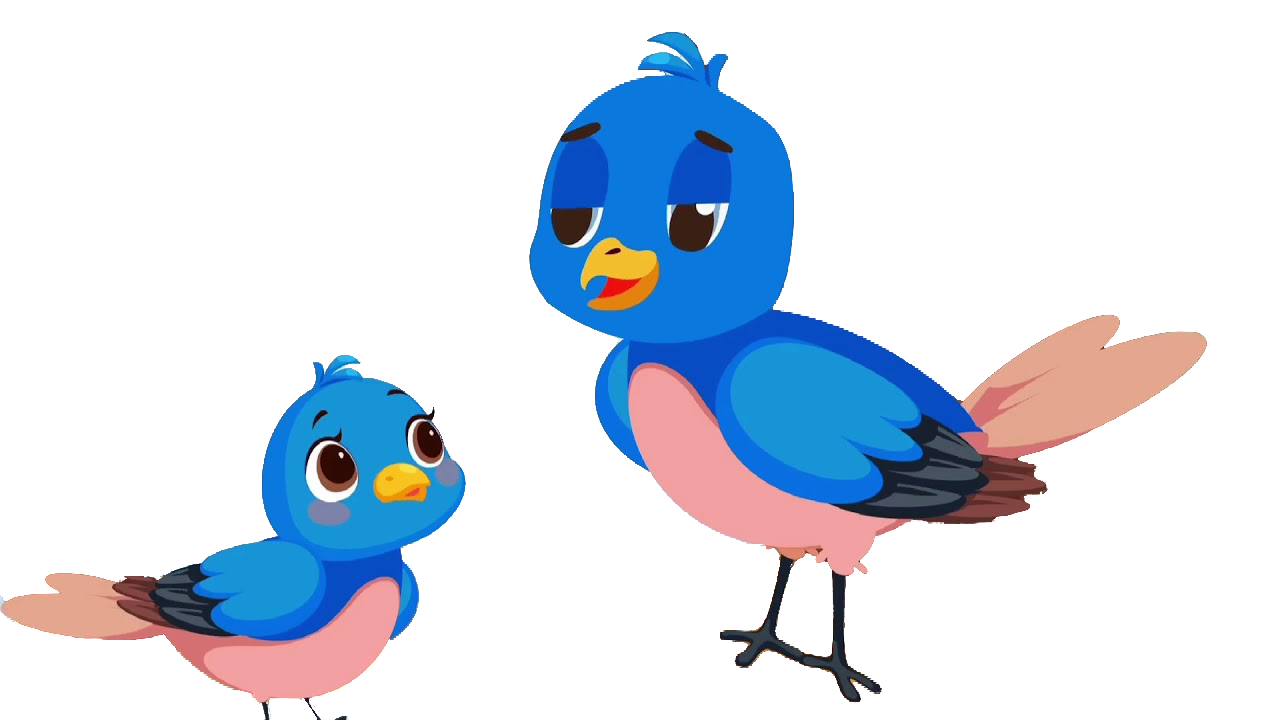 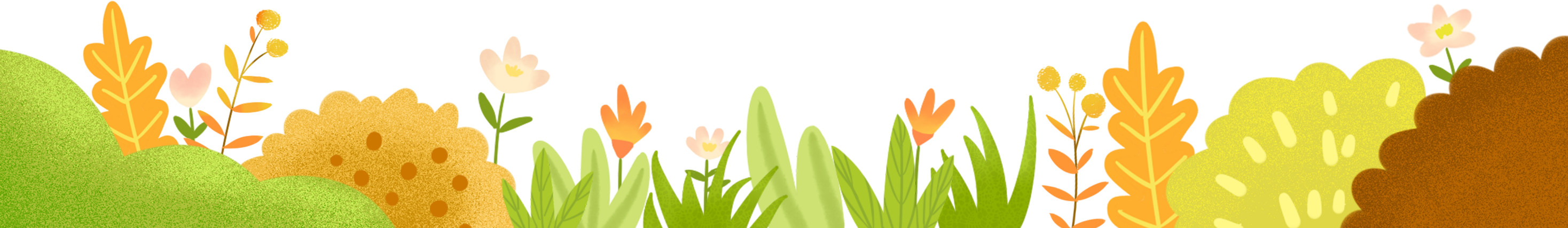 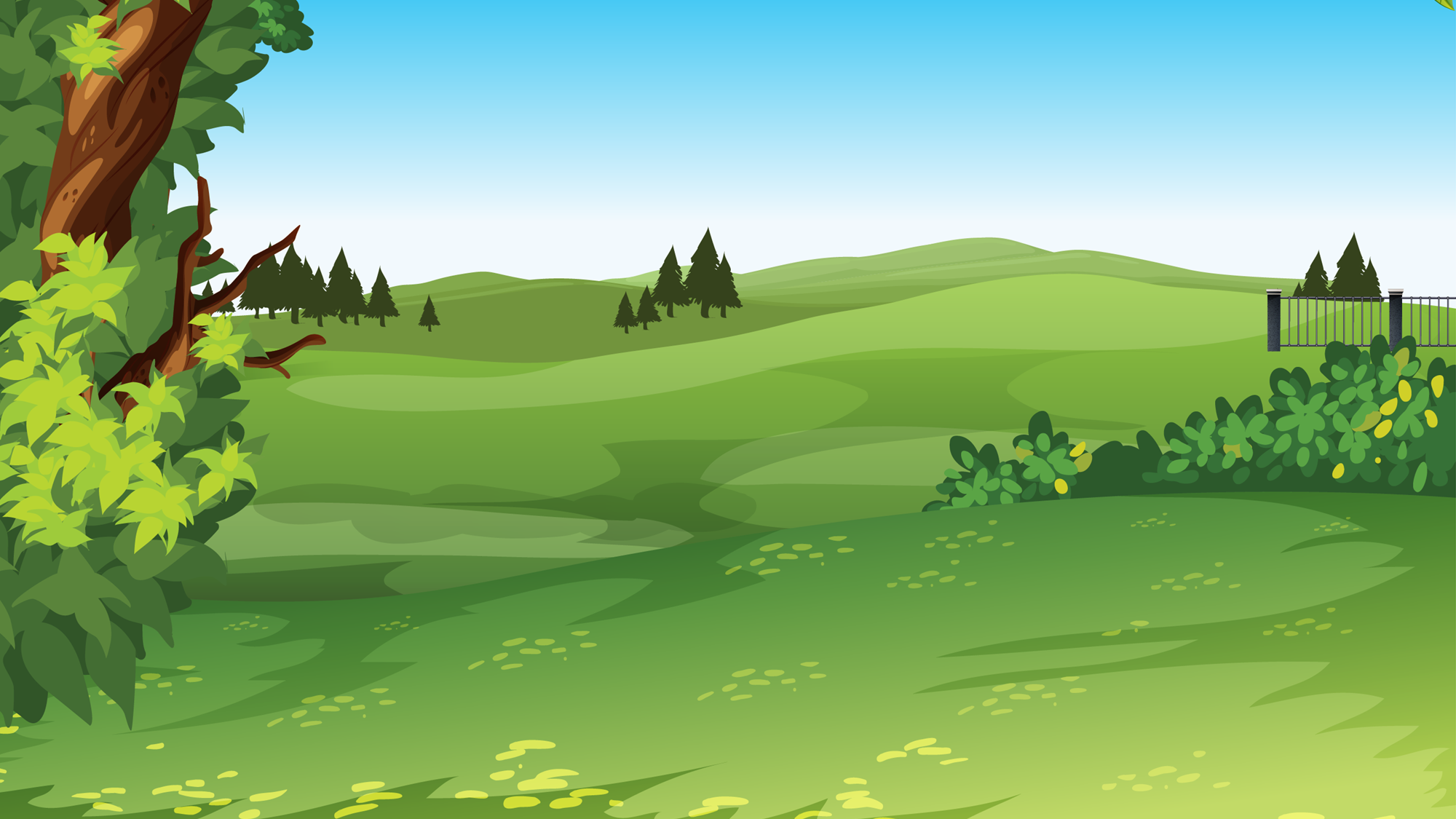 Chúc mừng em, em hãy bay về khu rừng mẹ em đang chờ ở đó nhé!
Dạ! Em cảm ơn anh!
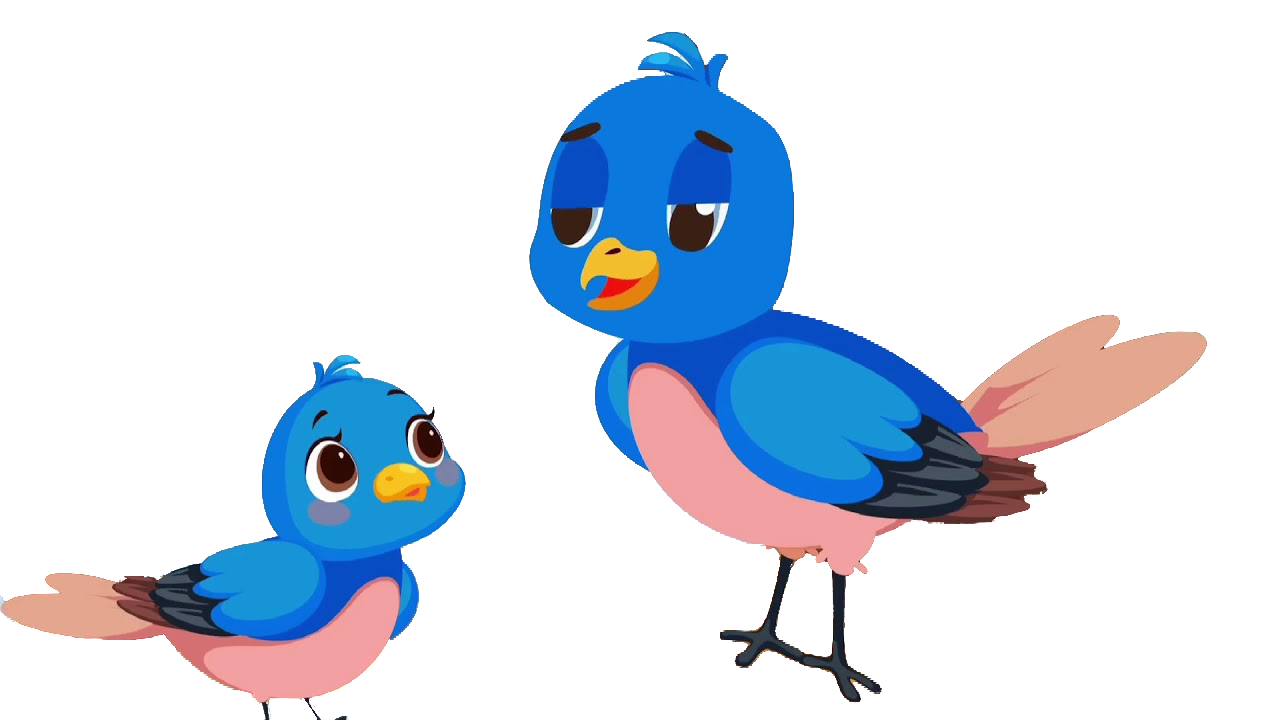 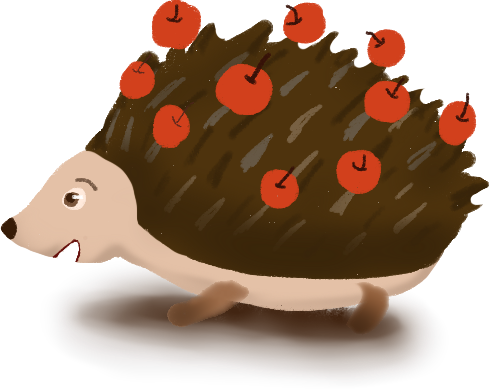 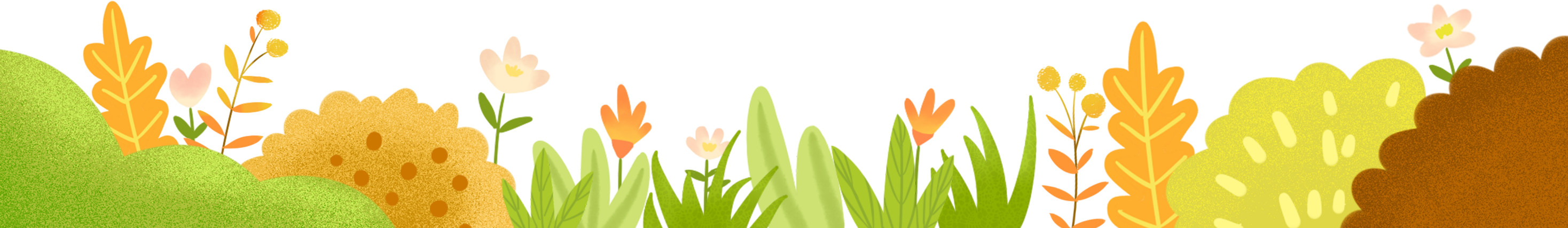 Chào mừng con  quay về!
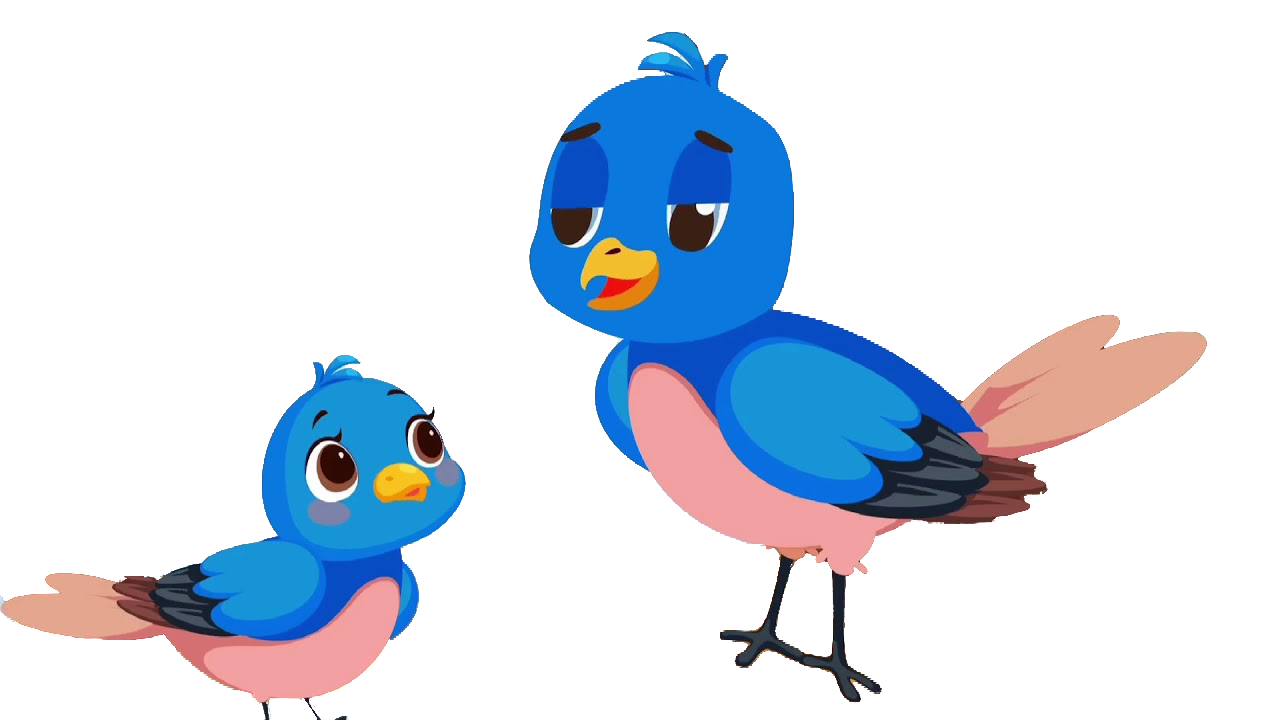 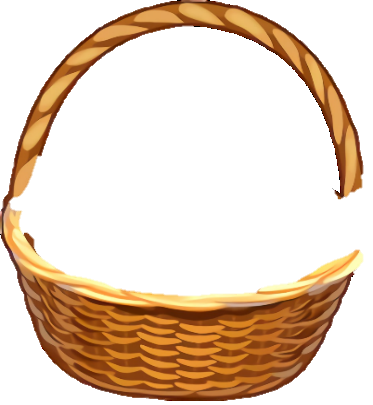 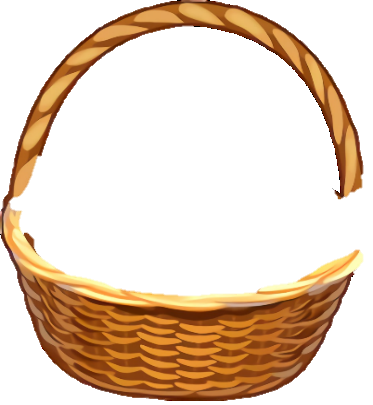 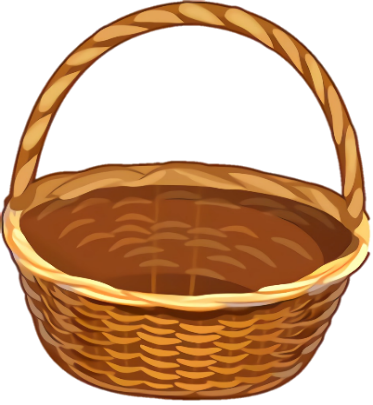 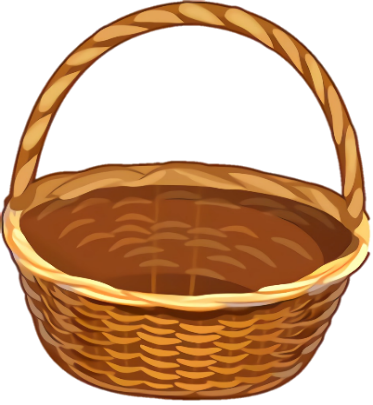 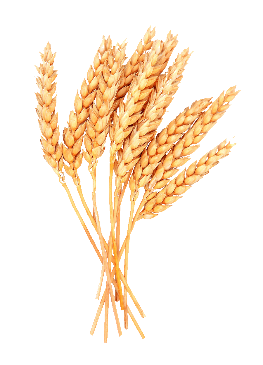 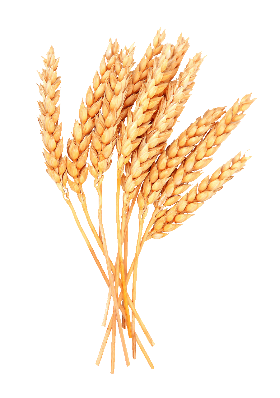 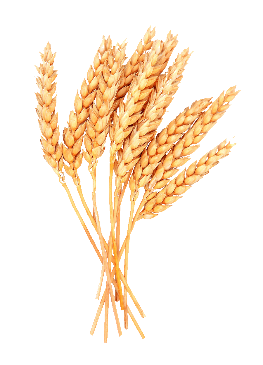 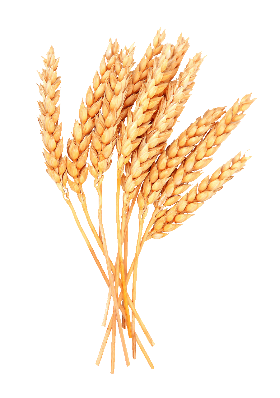 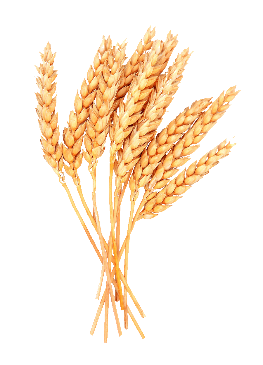 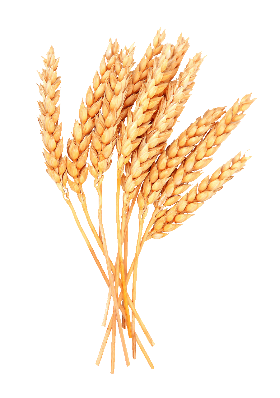 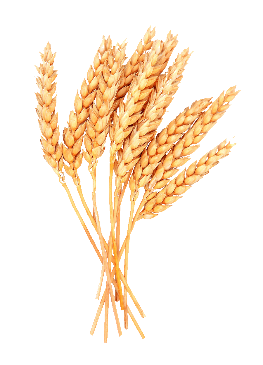 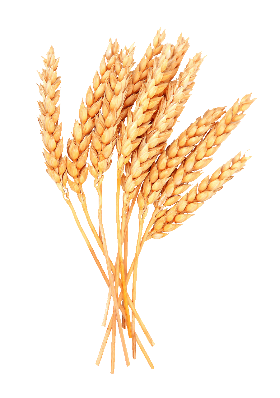 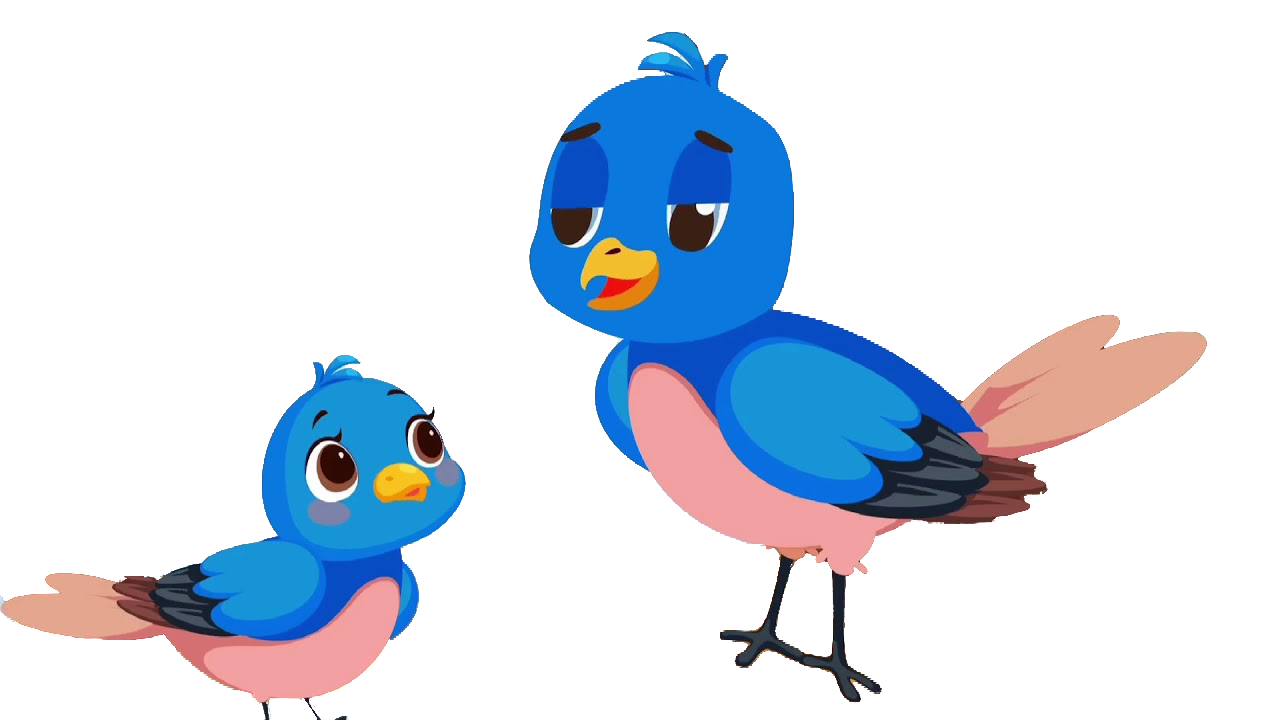 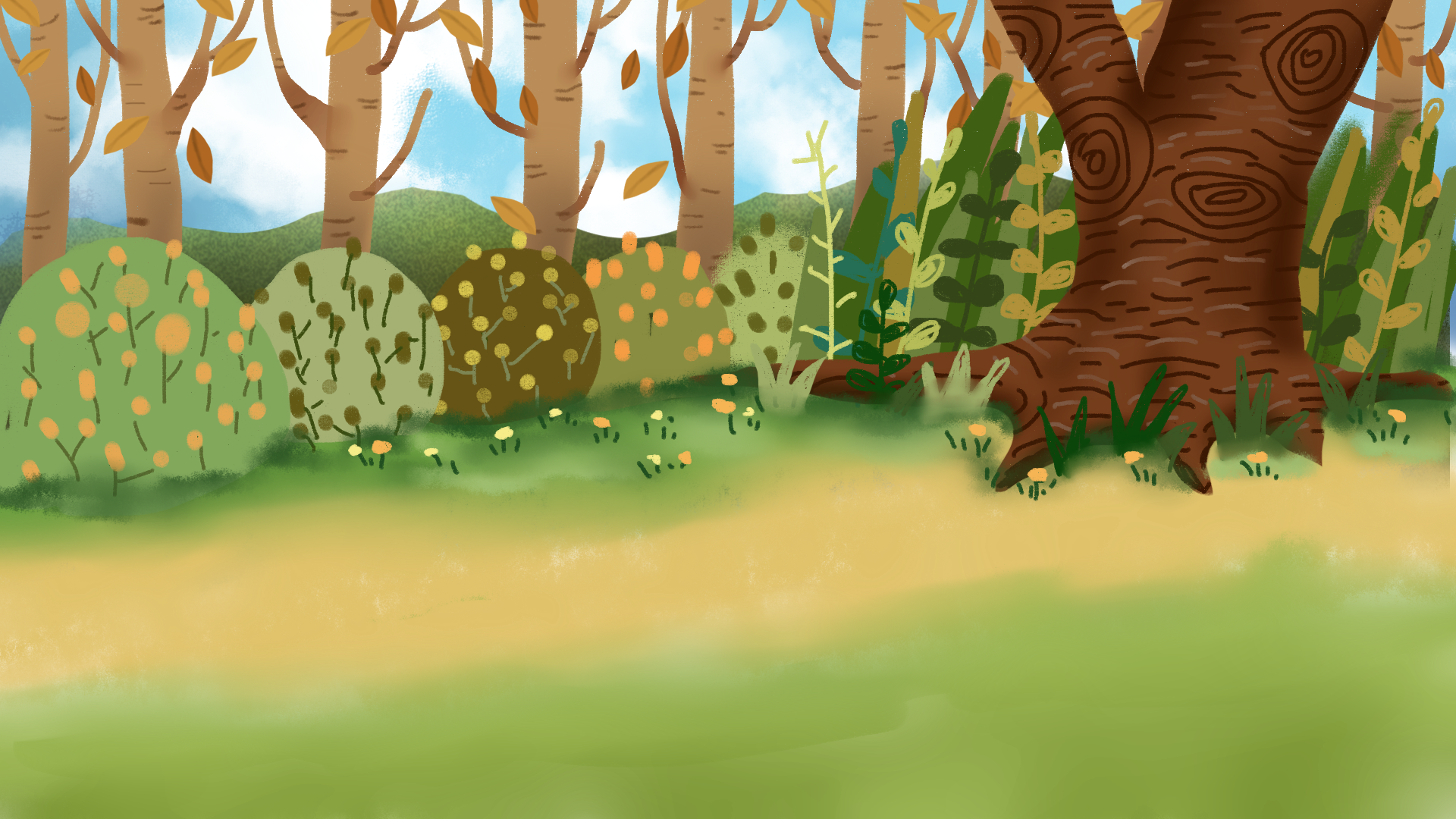 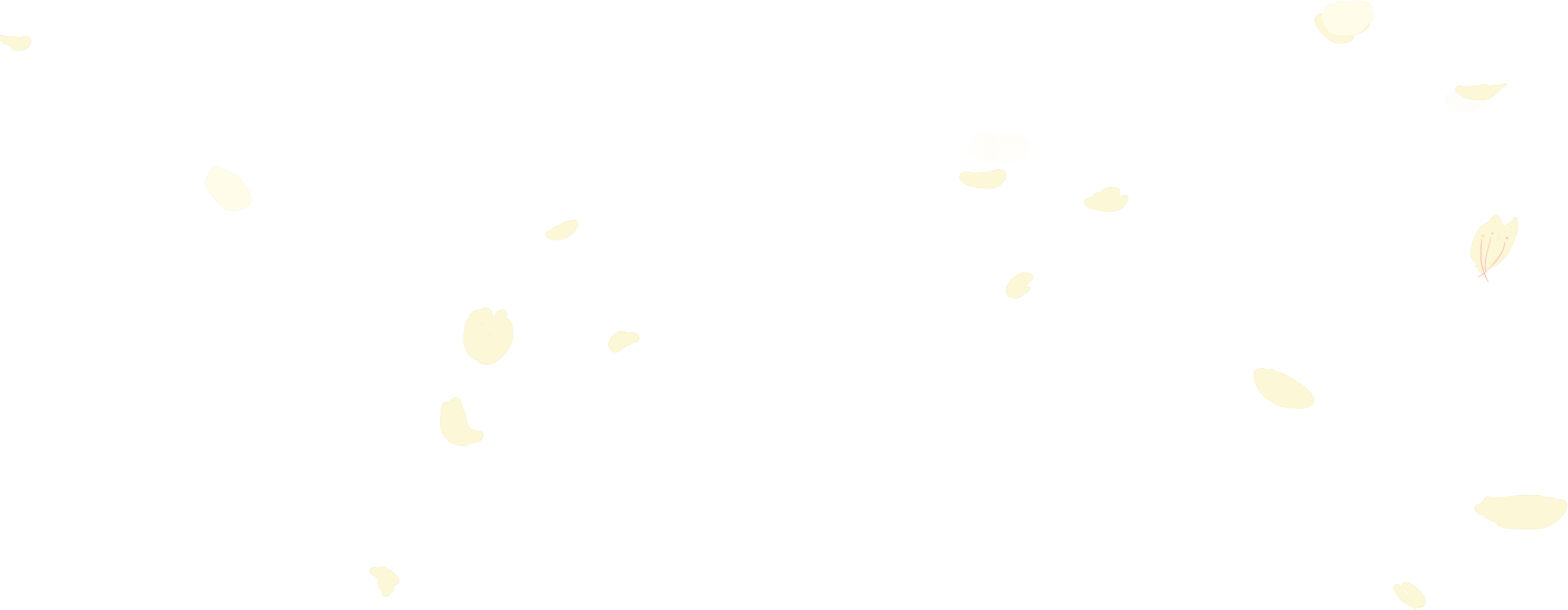 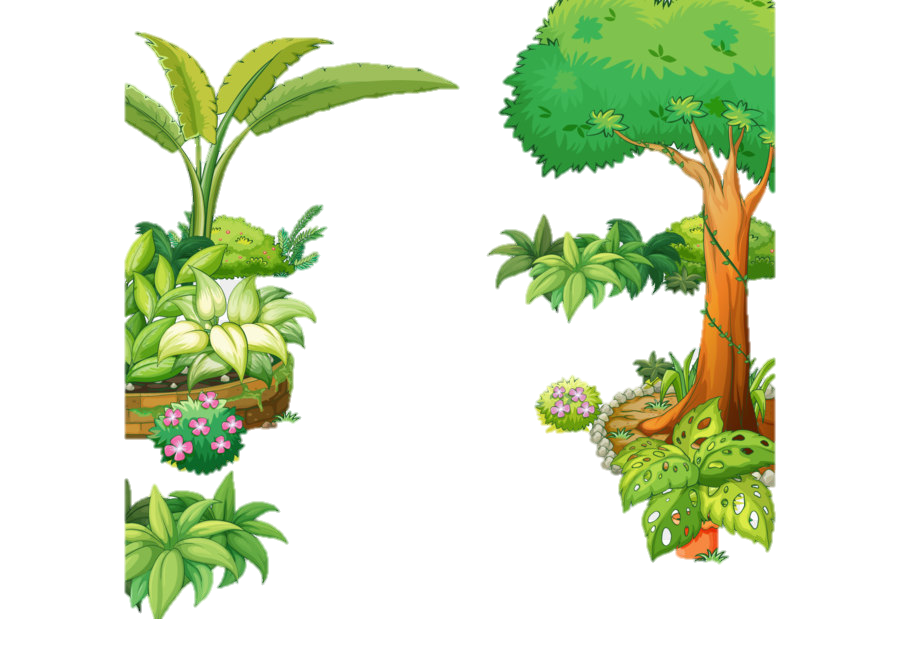 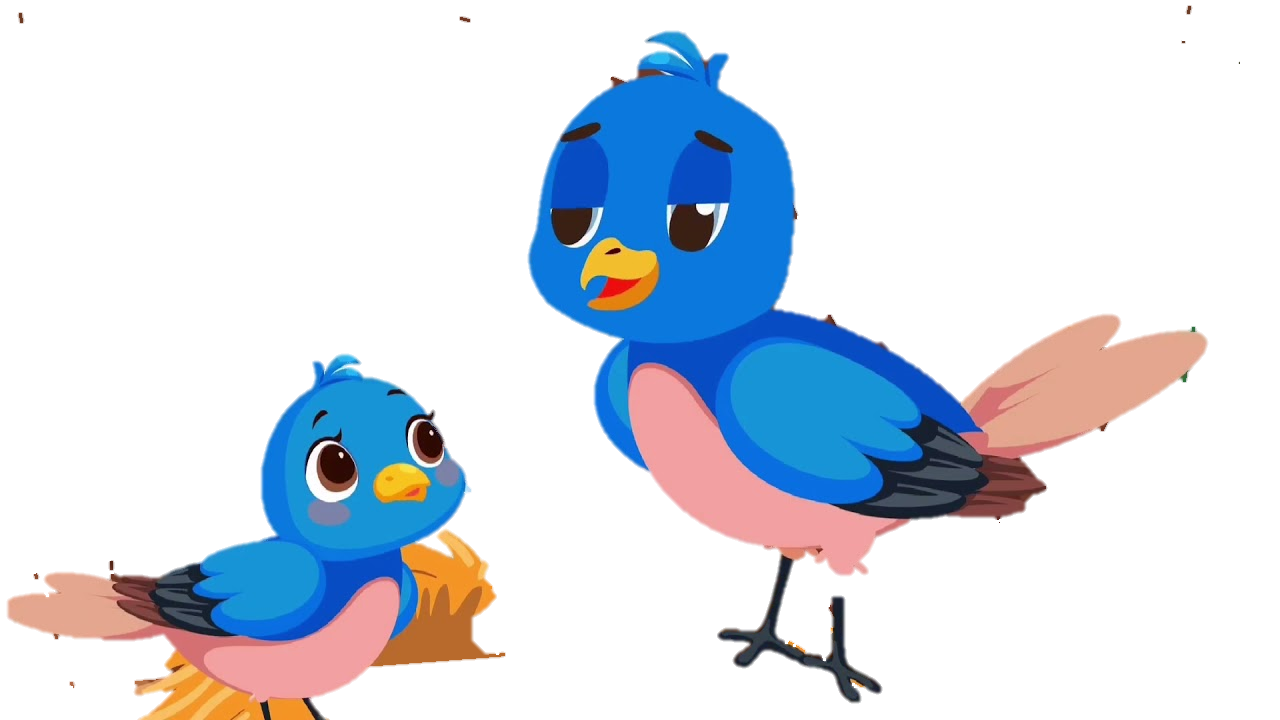 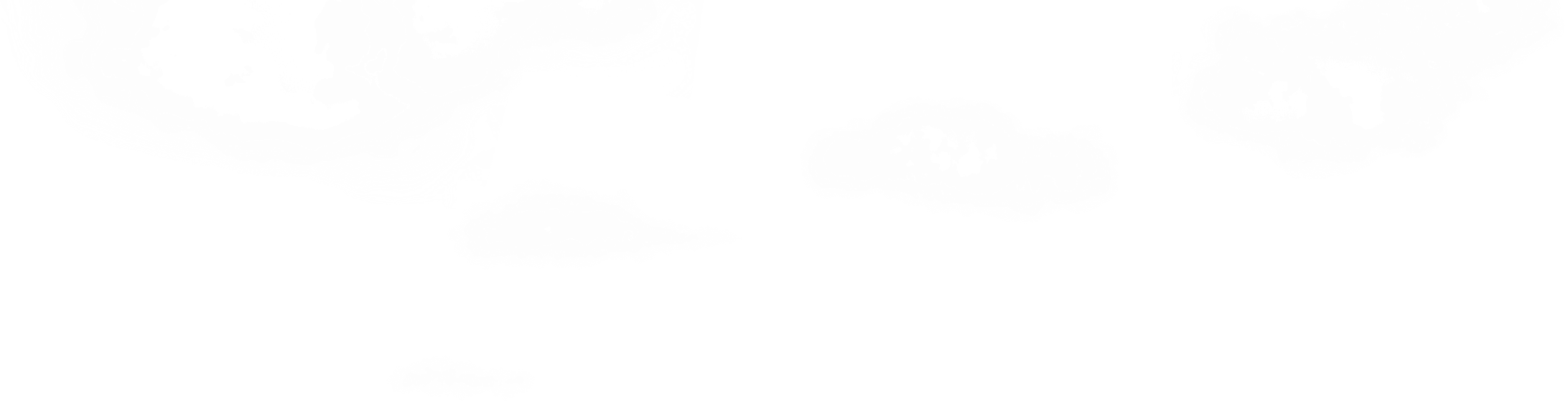 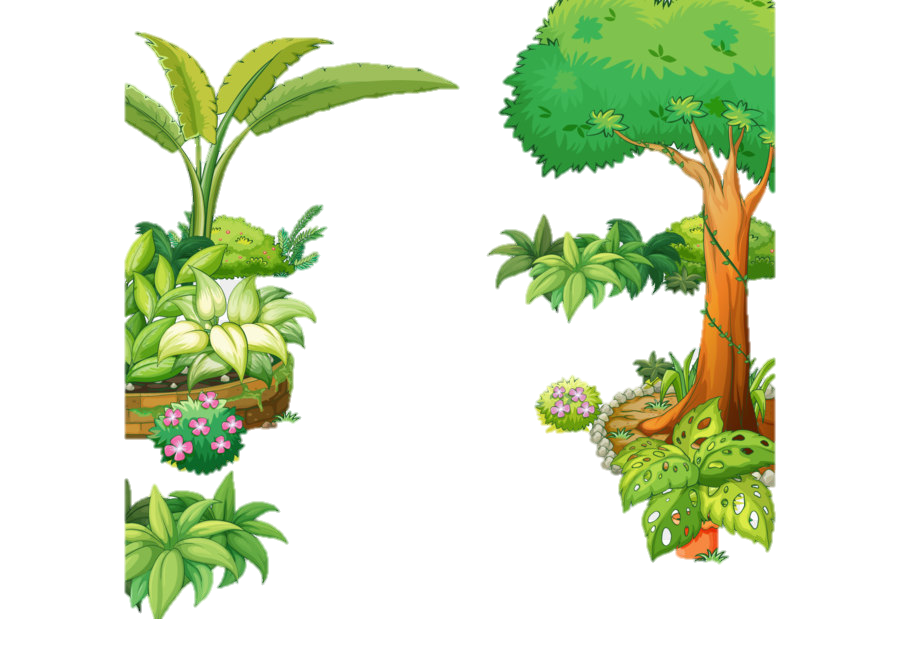 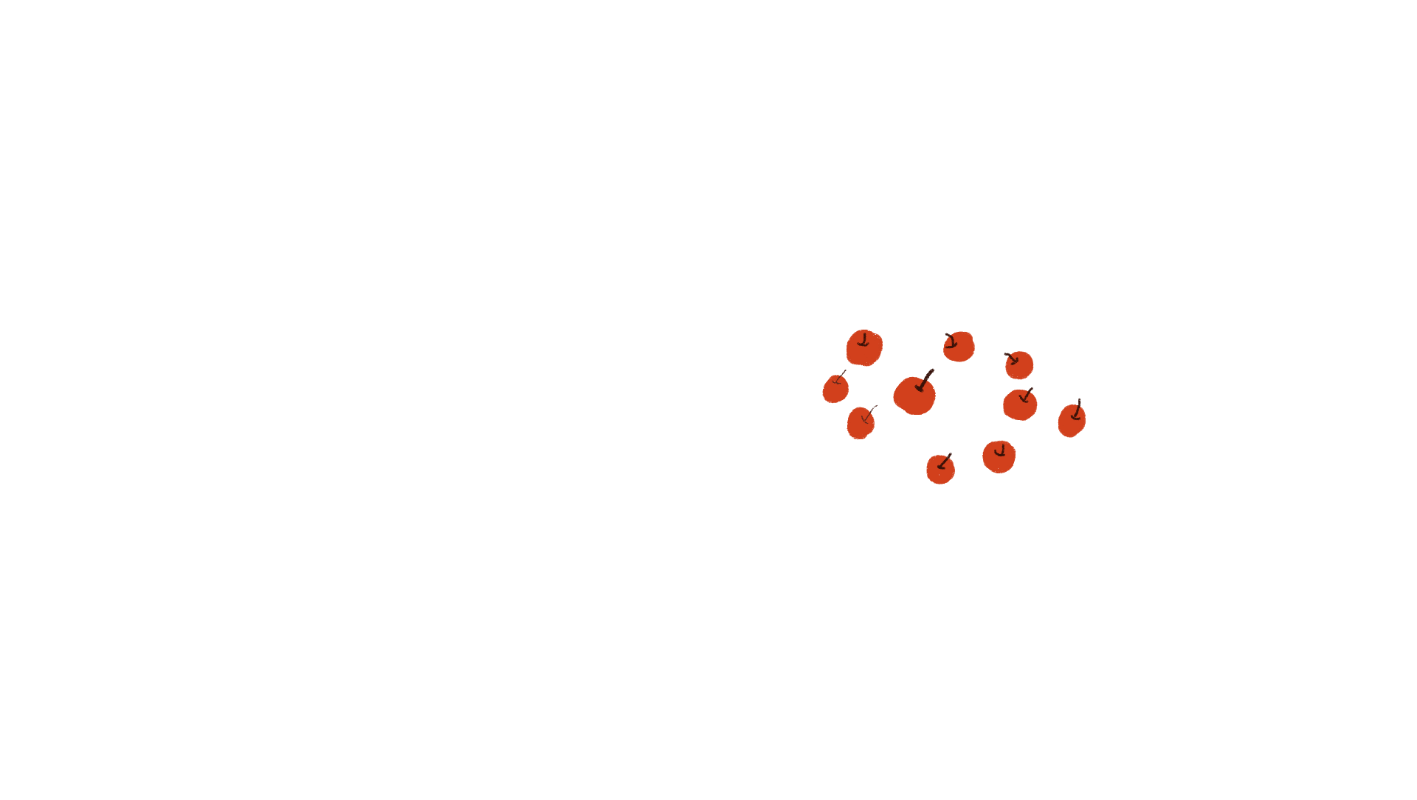 Tạm biệt và hẹn gặp lại!
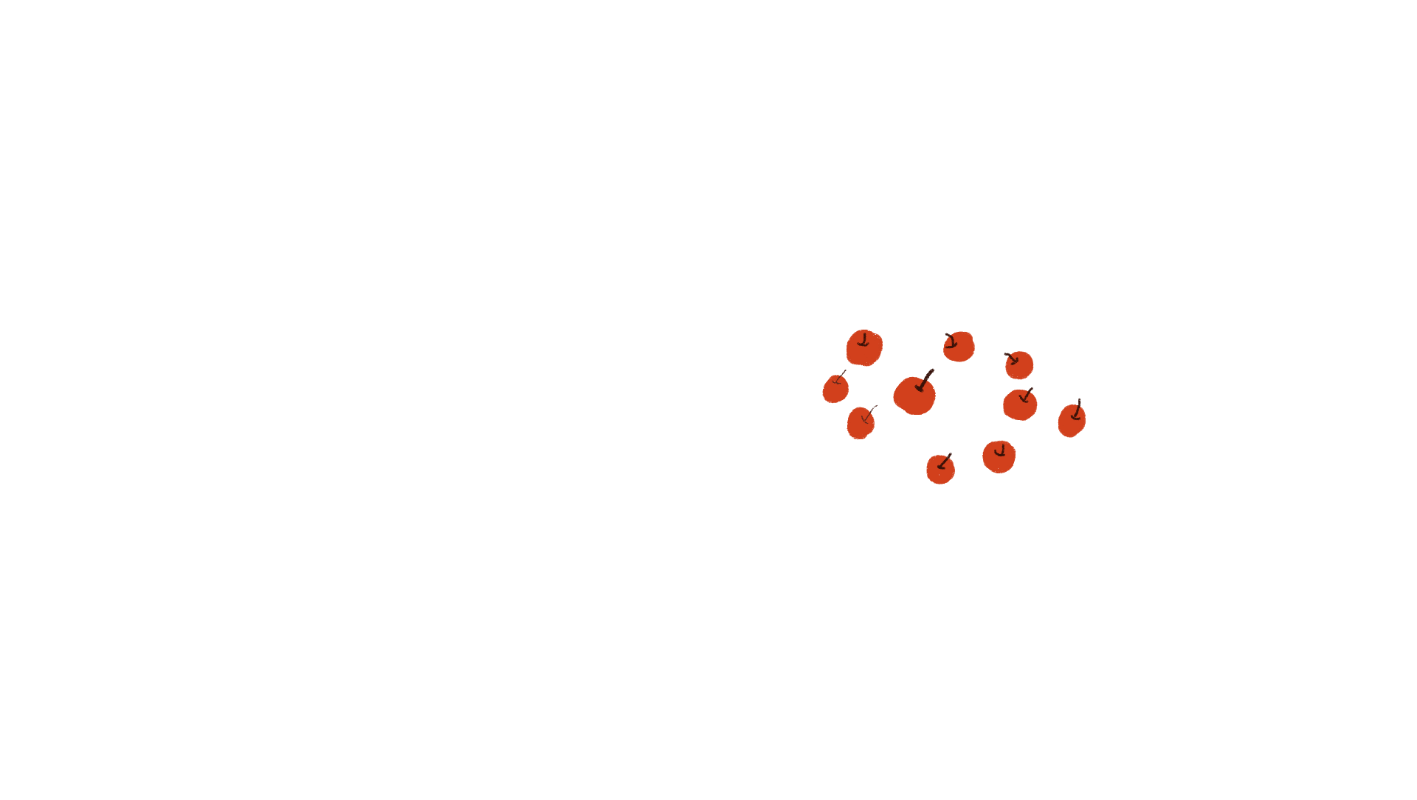 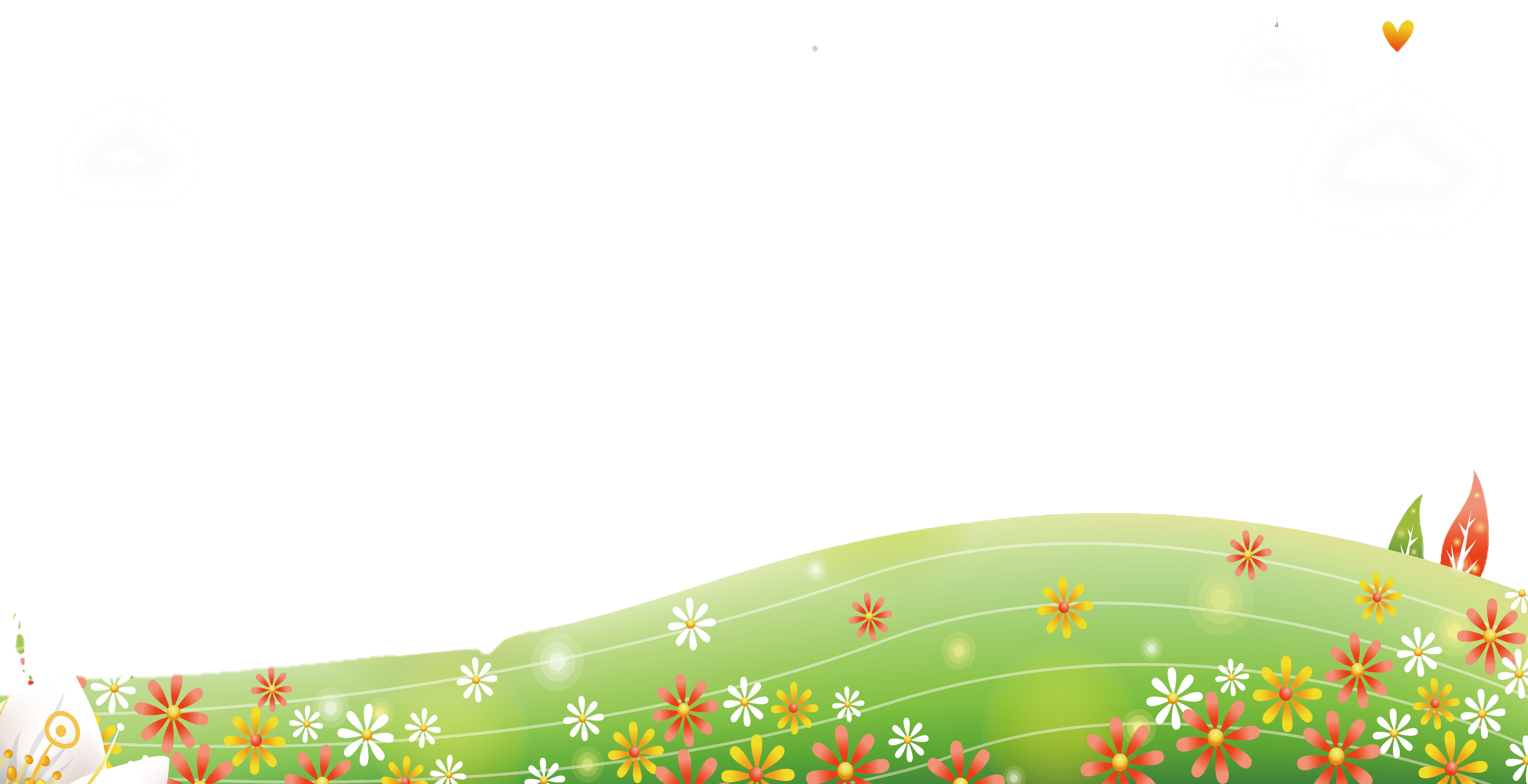 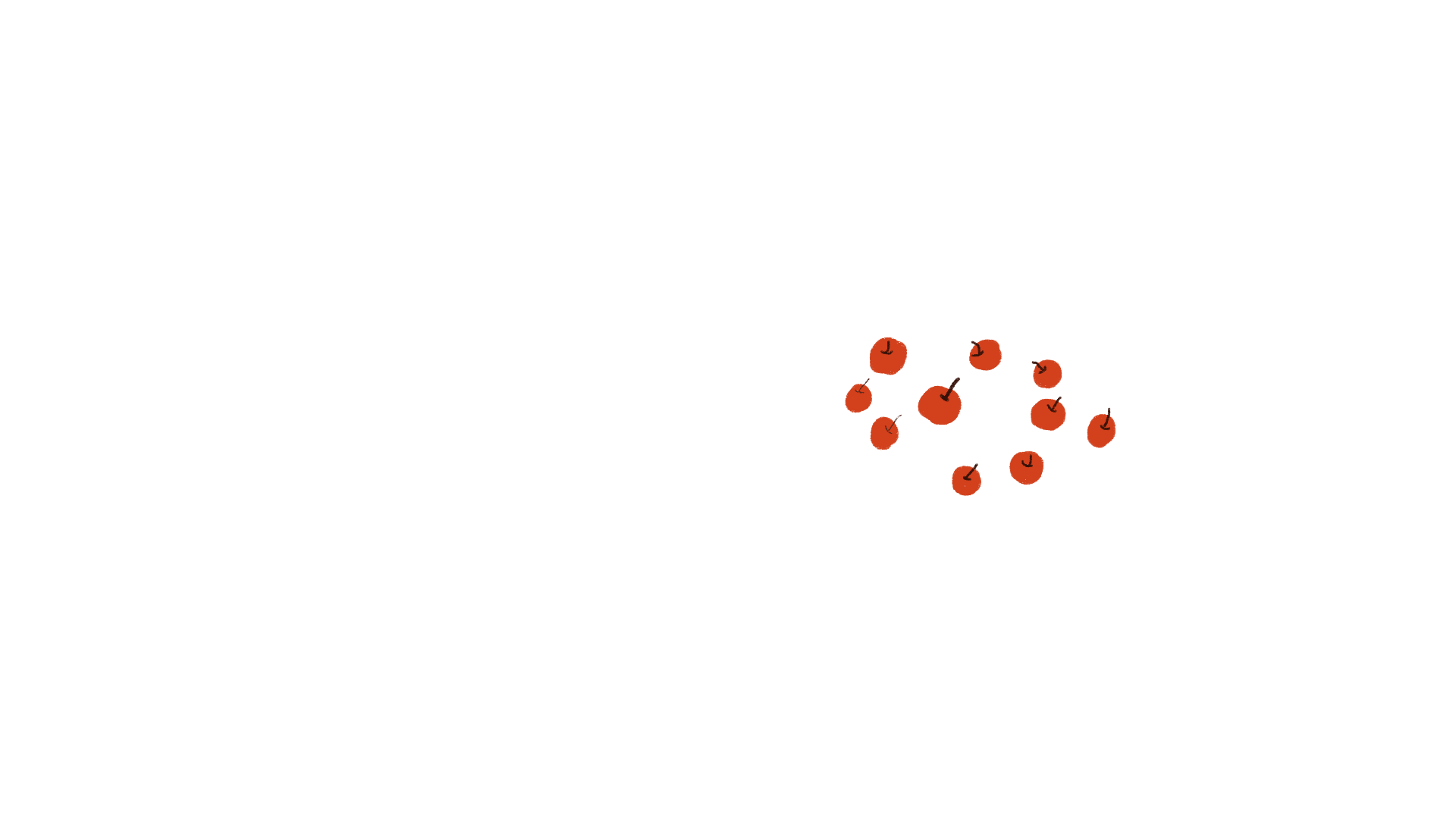 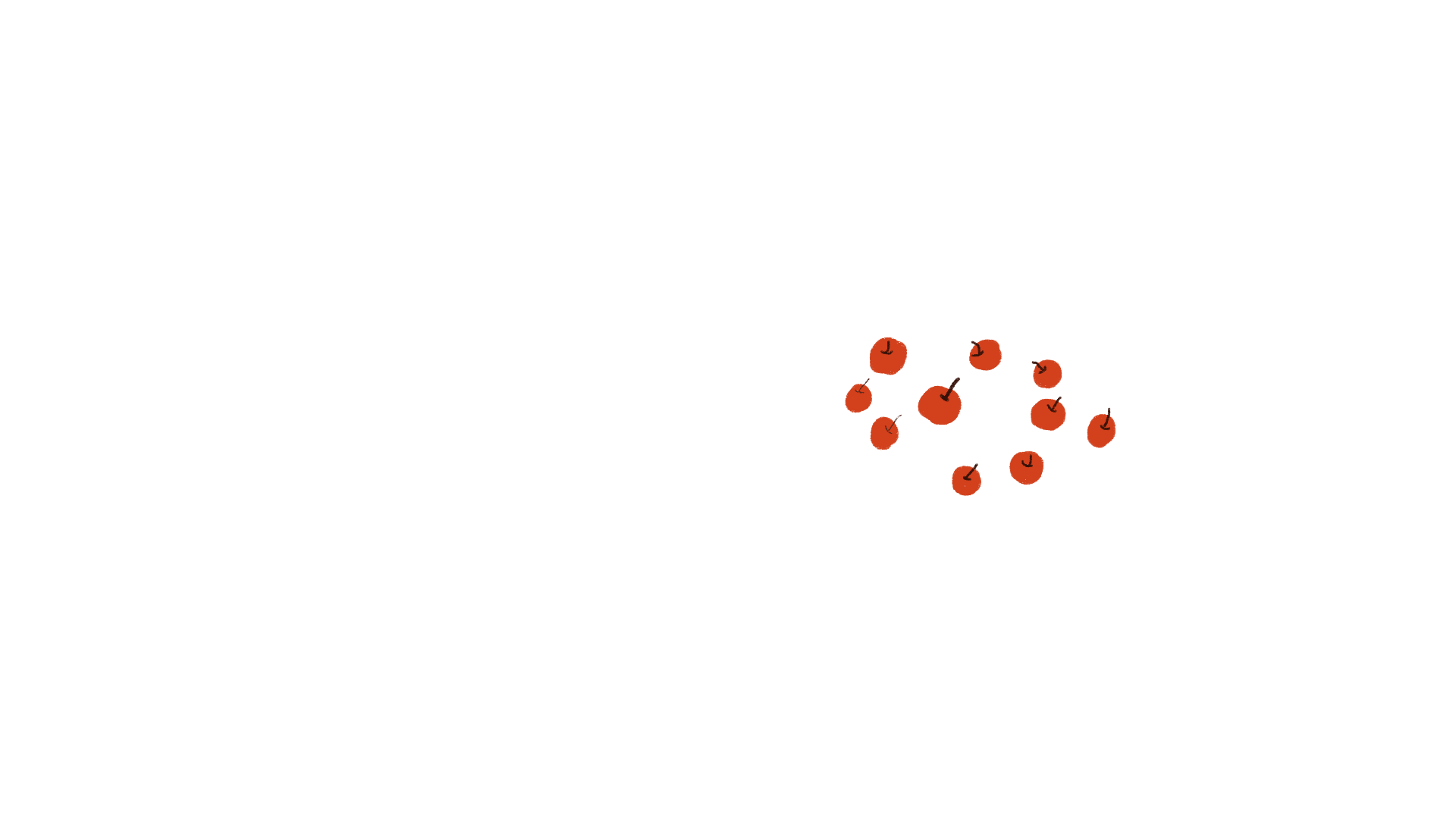 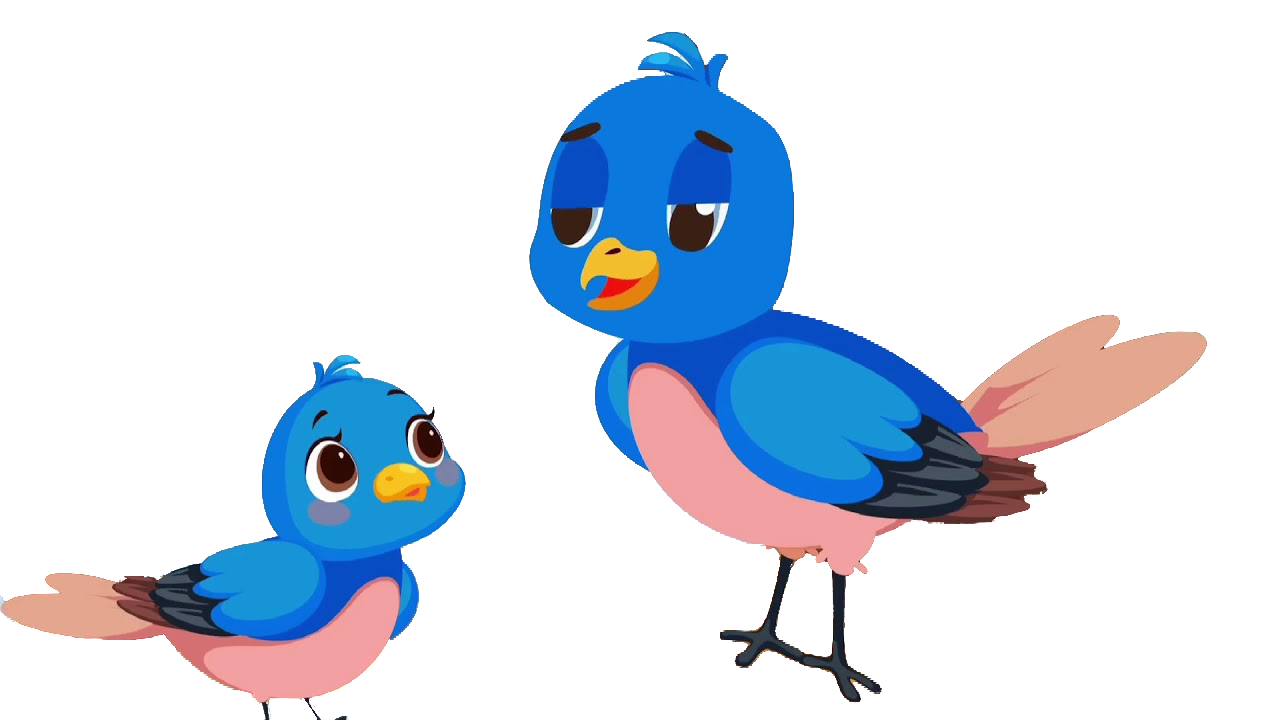 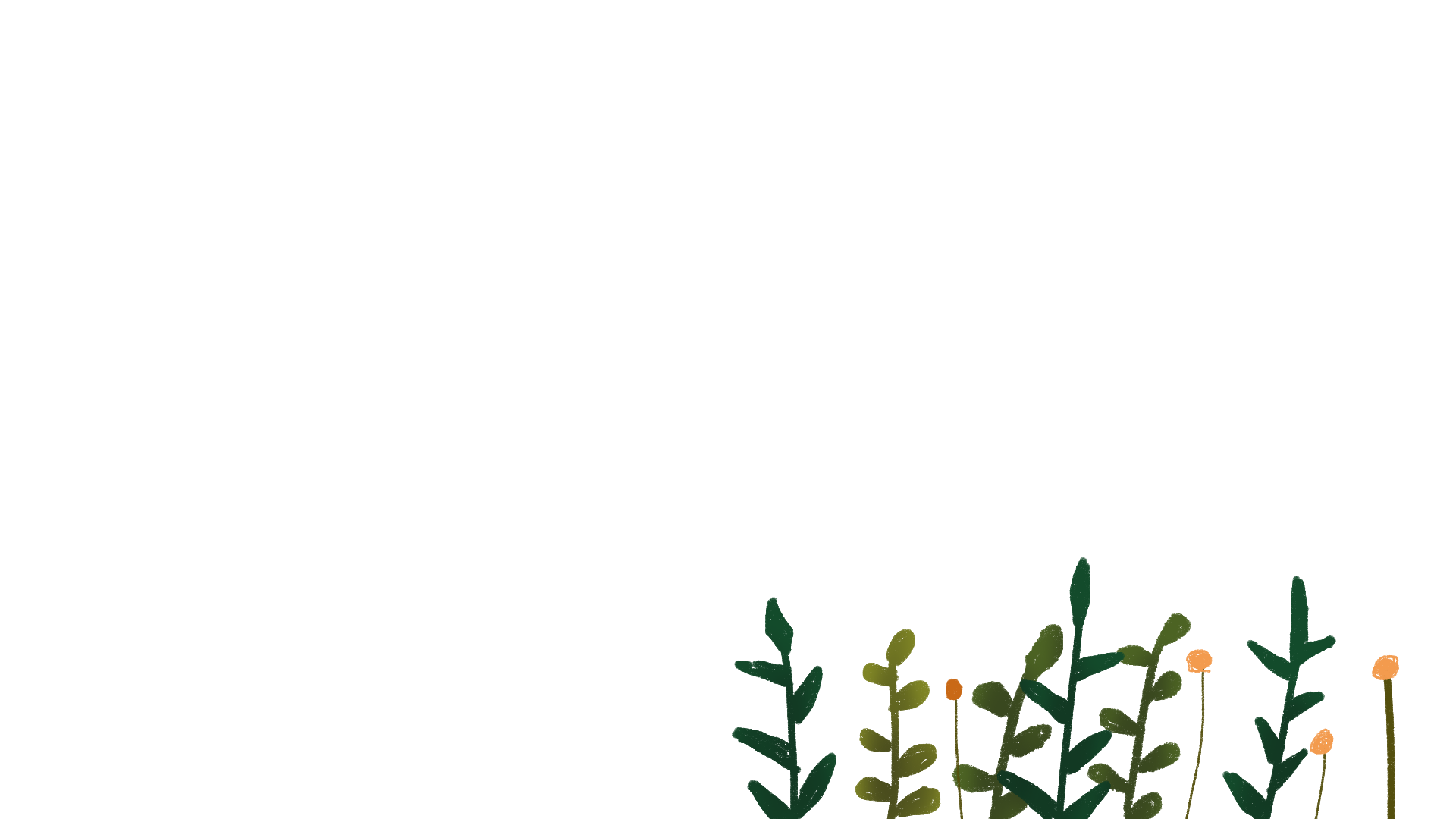 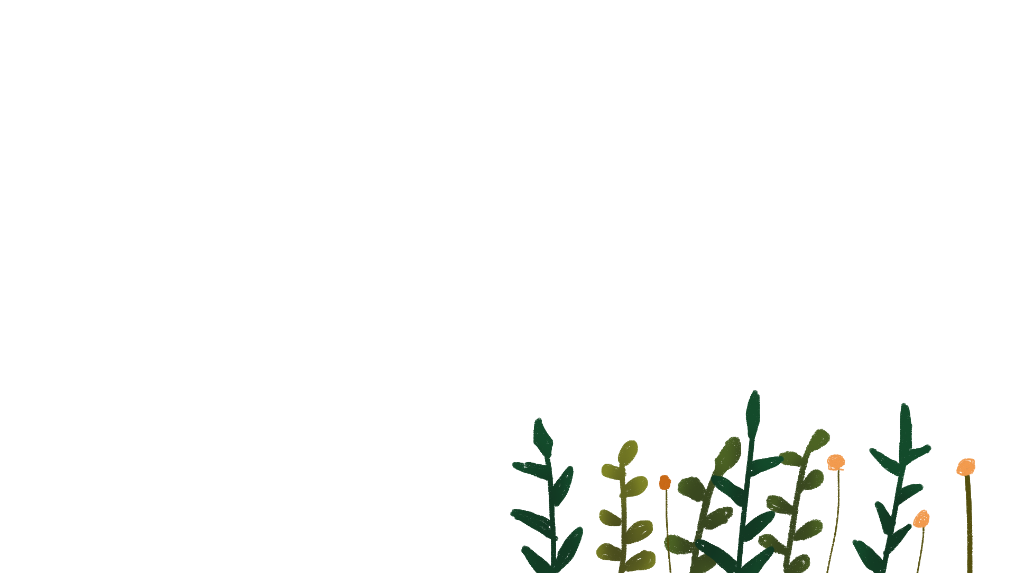 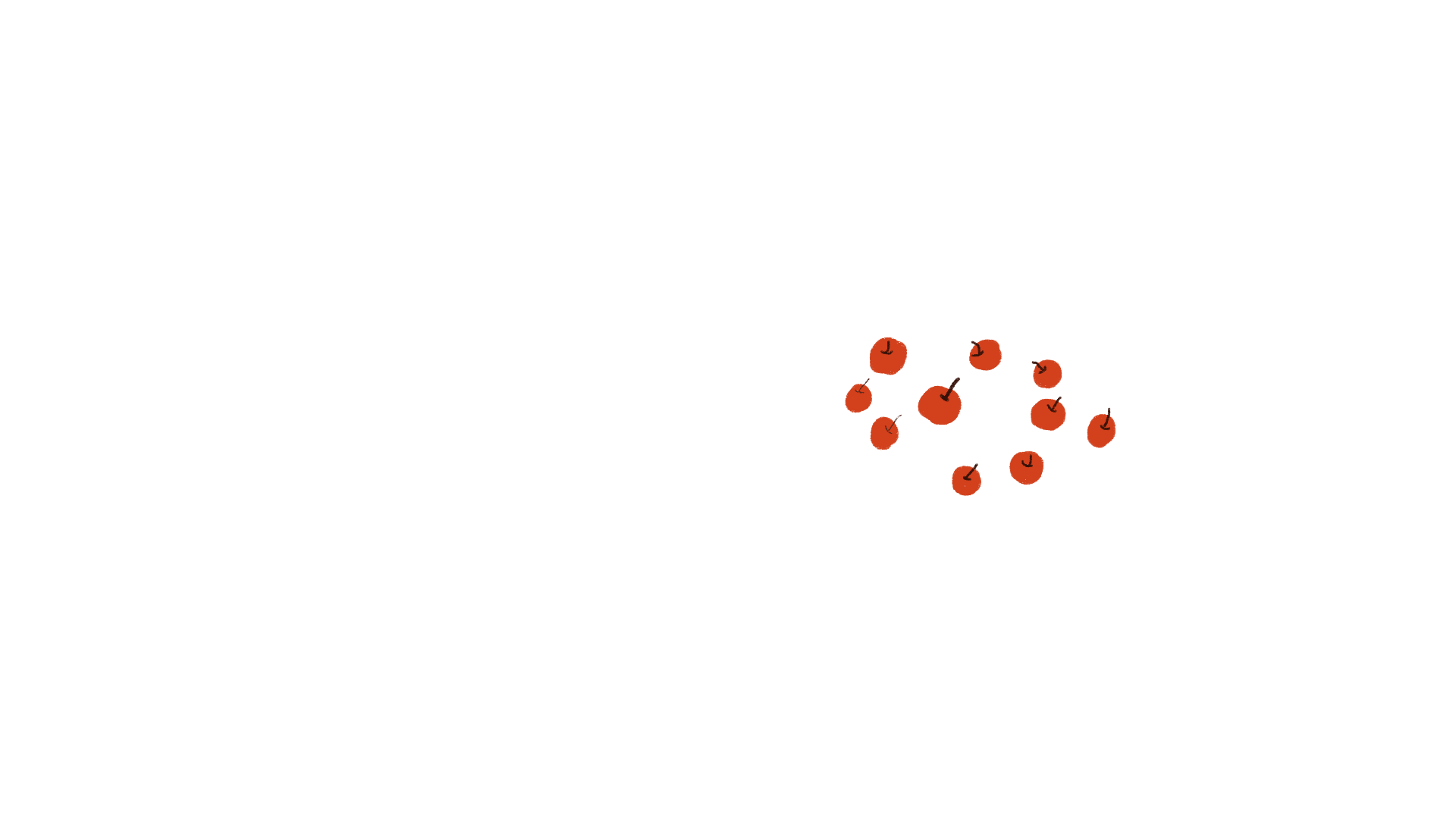